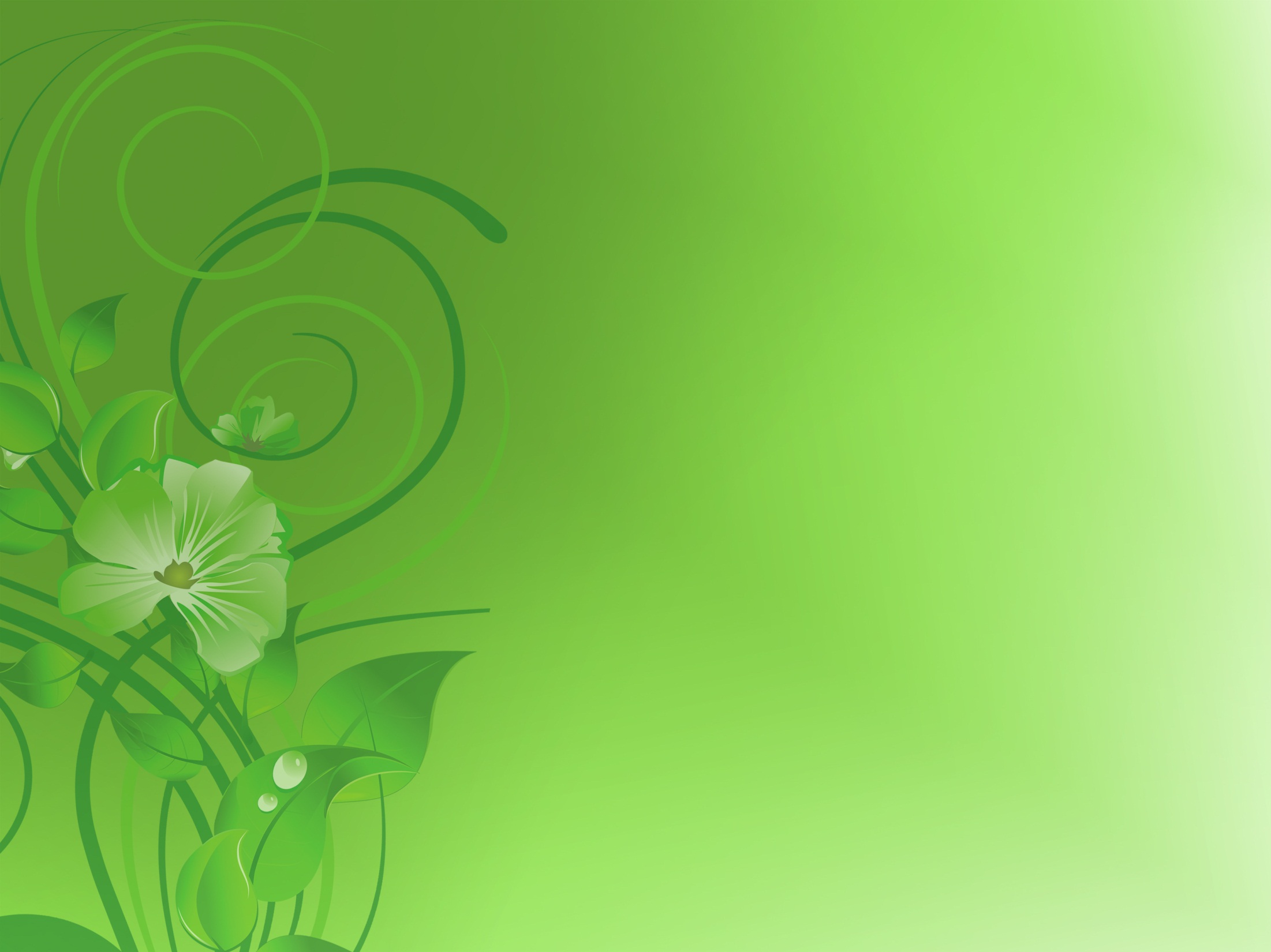 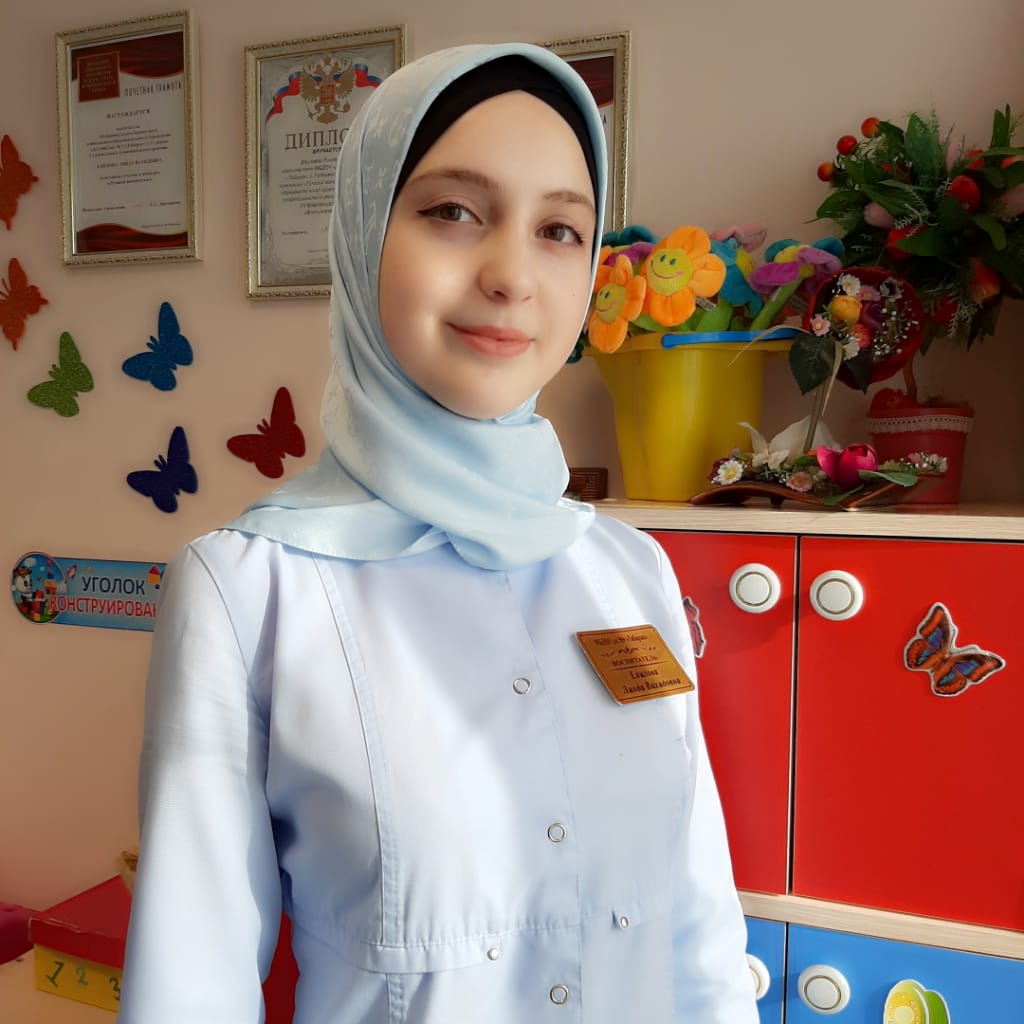 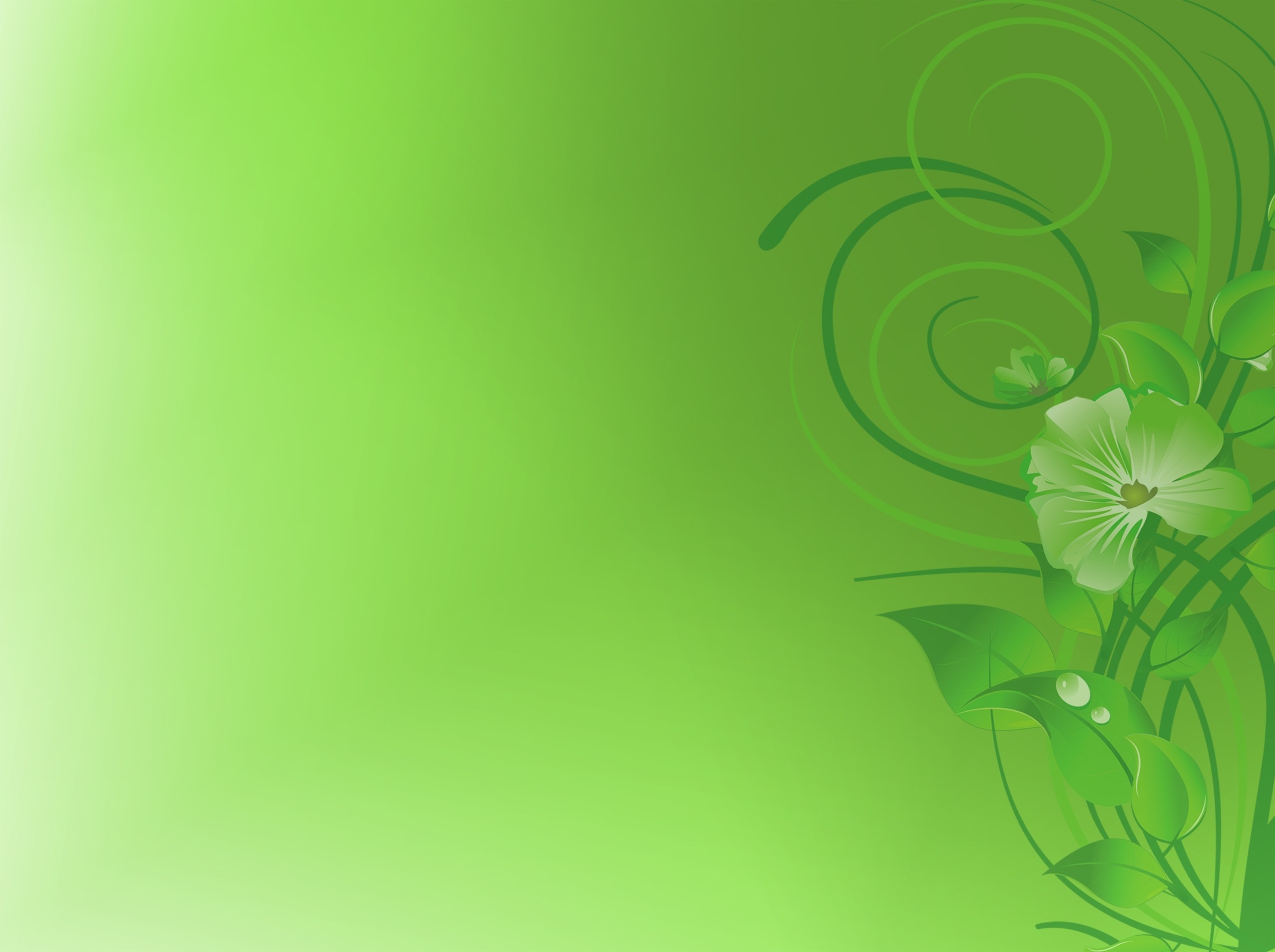 Общие сведения :
ФИО : Едилова Линда Вахидовна
Место работы: Муниципальное бюджетное дошкольное образовательное учреждение «Детский сад №9 «Табарак» г. Гудермес Гудермесского  муниципального района»
Должность: воспитатель
Дата рождения: 19.12.1998г.
Педагогический стаж работы : 3 года
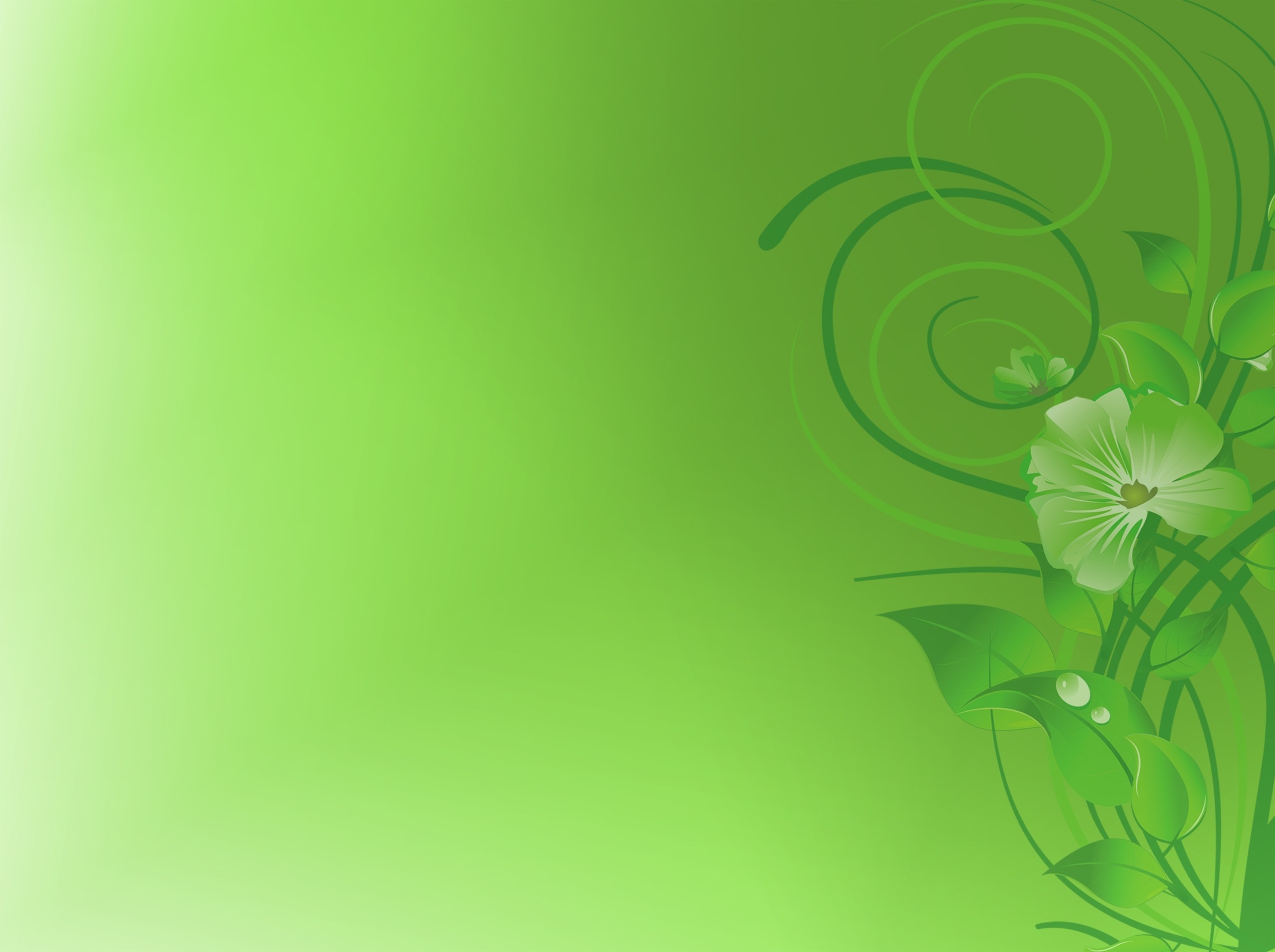 Образование
ГБПОУ «Гудермесский педагогический колледж имени С.С-А. Джунаидова» г. Гудермес, 2018г.
Специальность: Преподавание в начальных классах
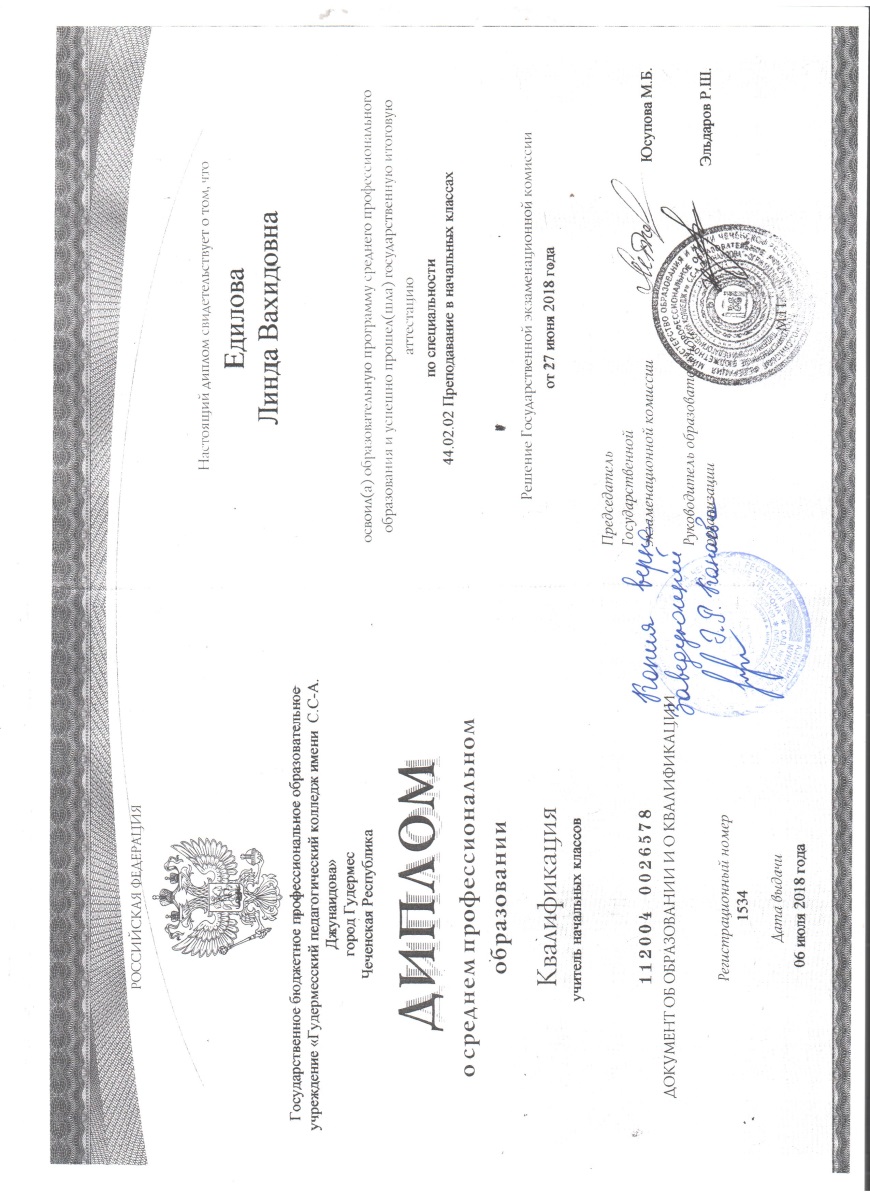 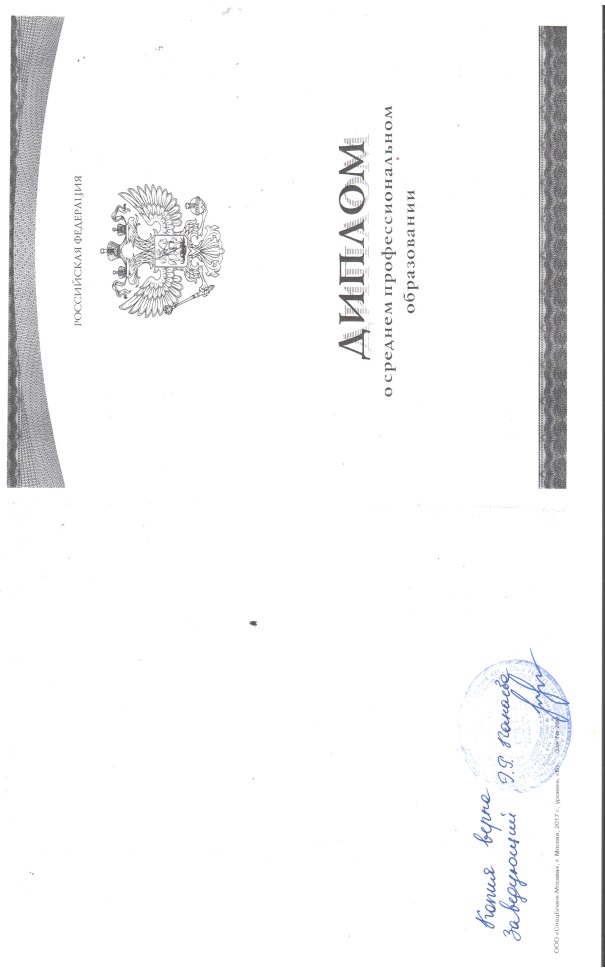 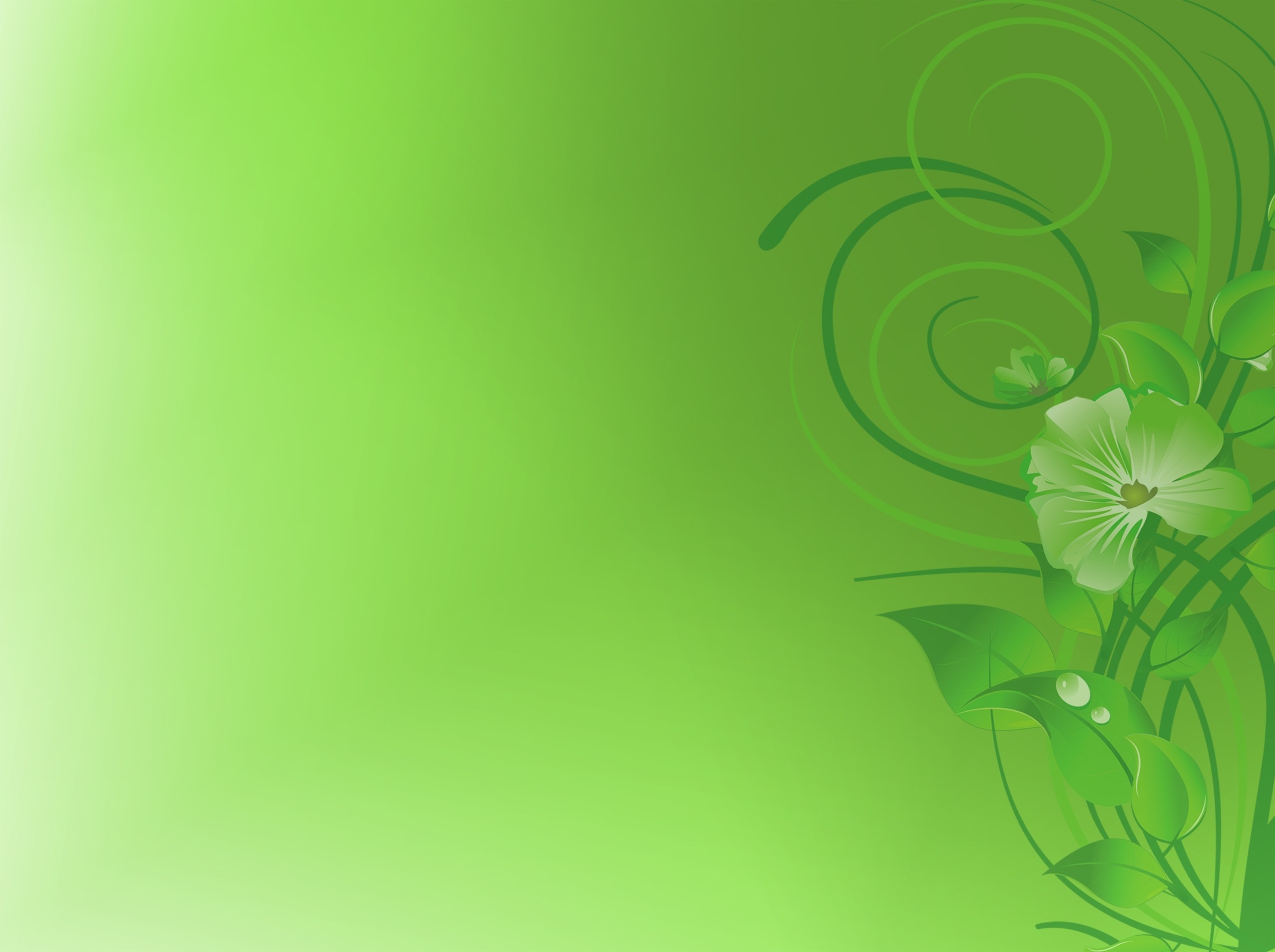 Повышение квалификации
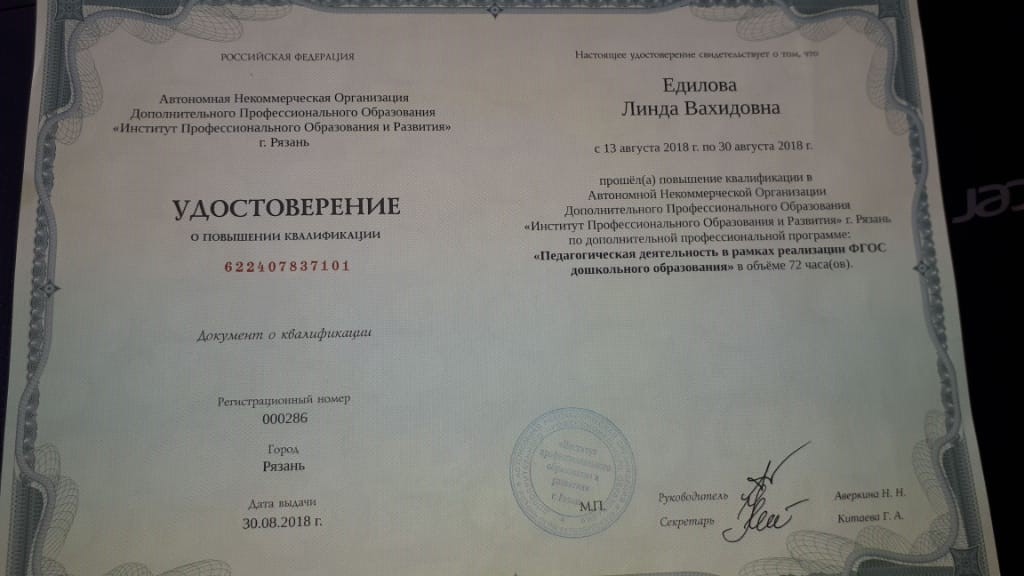 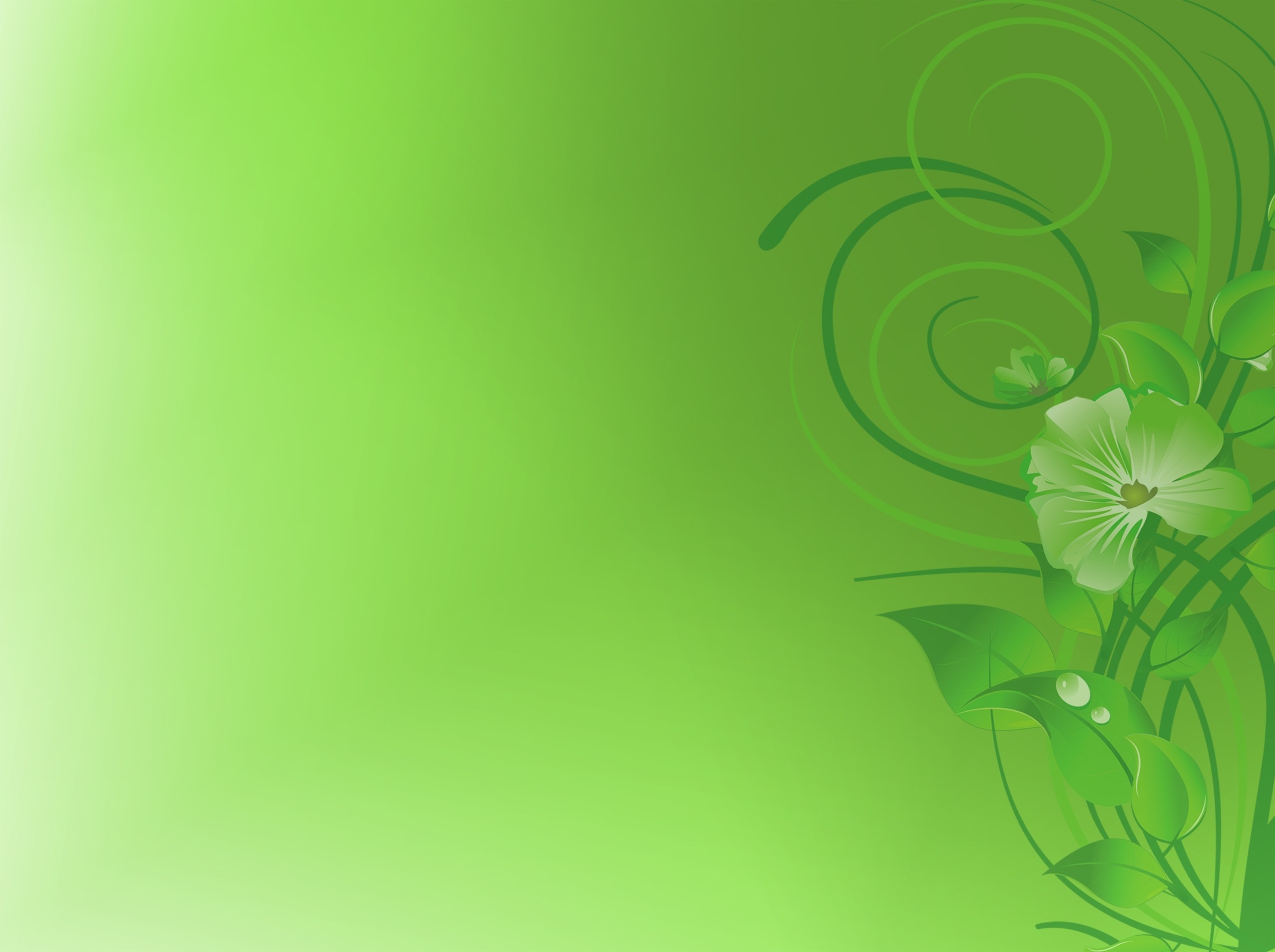 Стаж работы  3 года
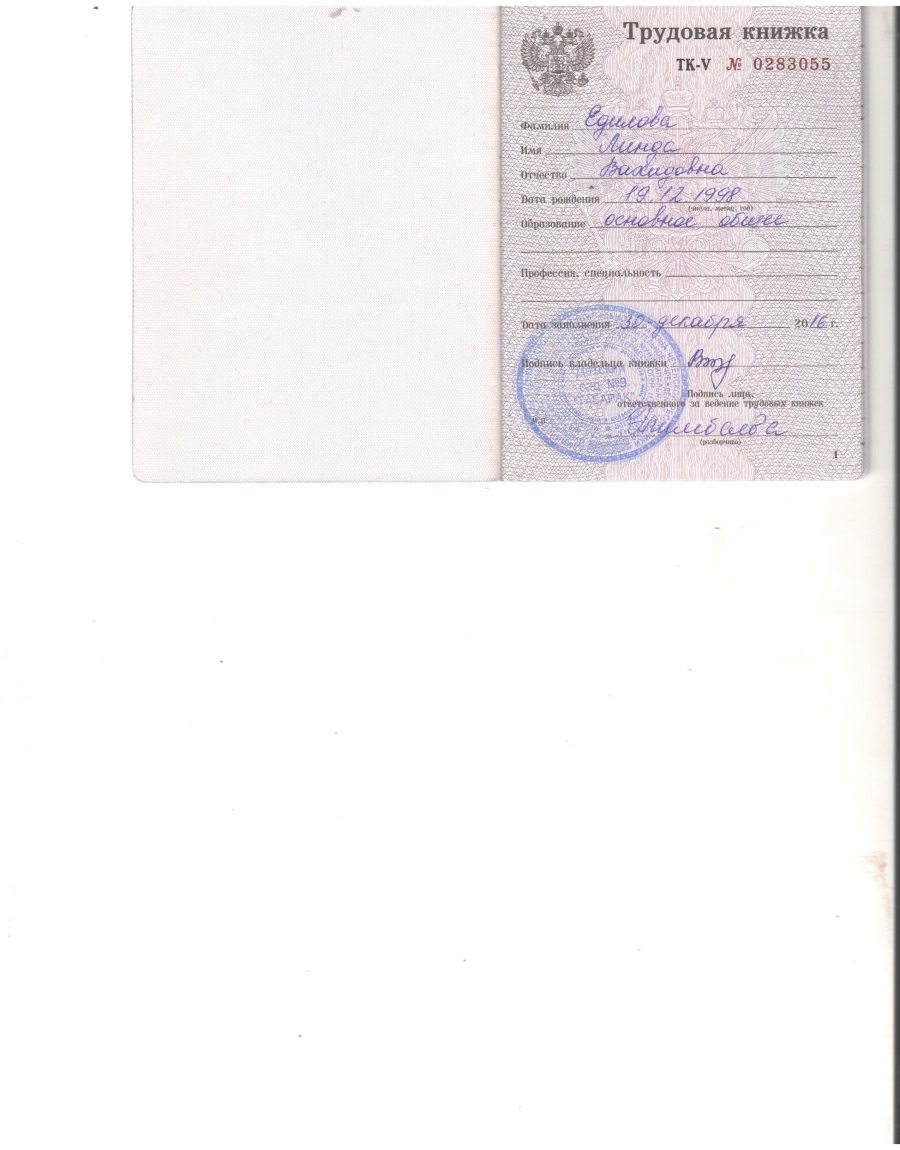 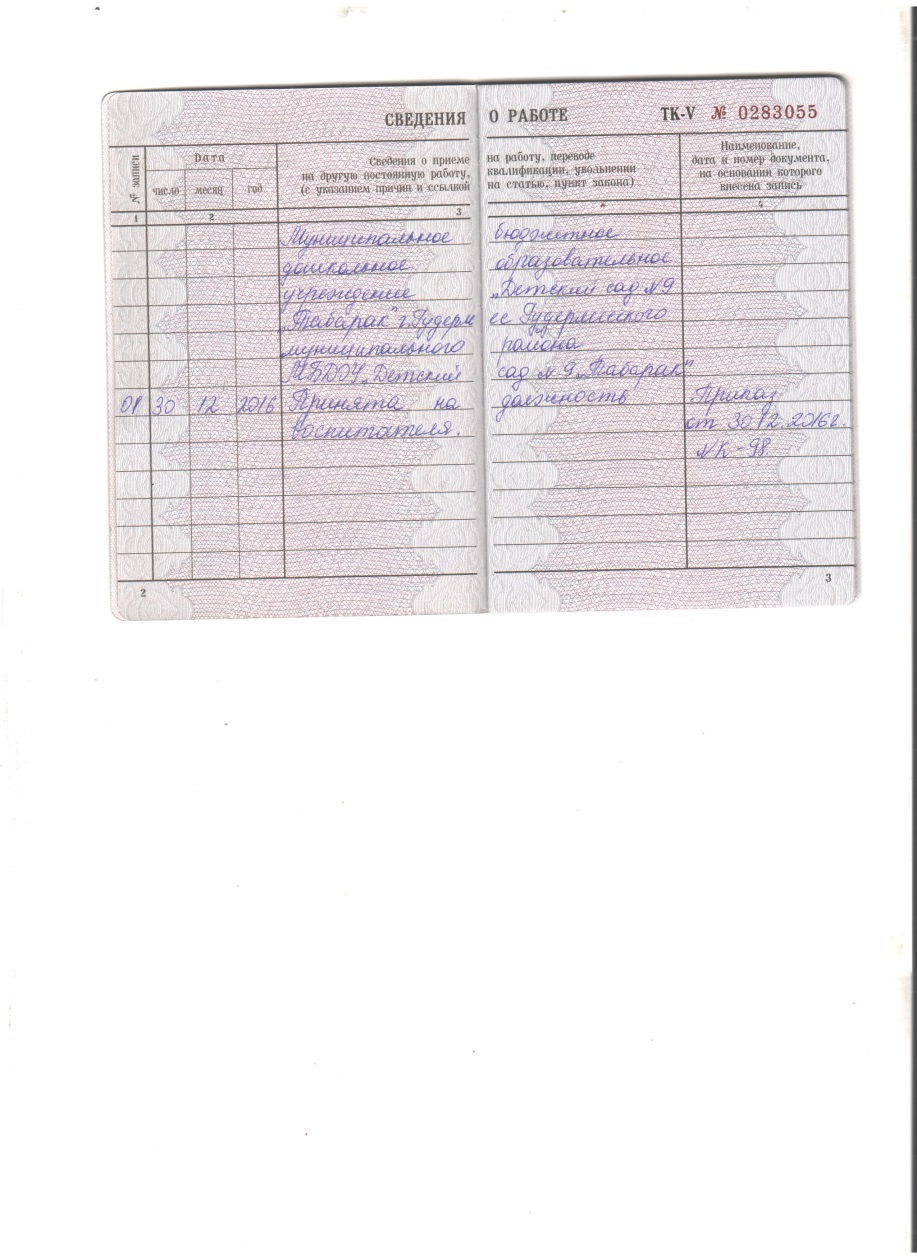 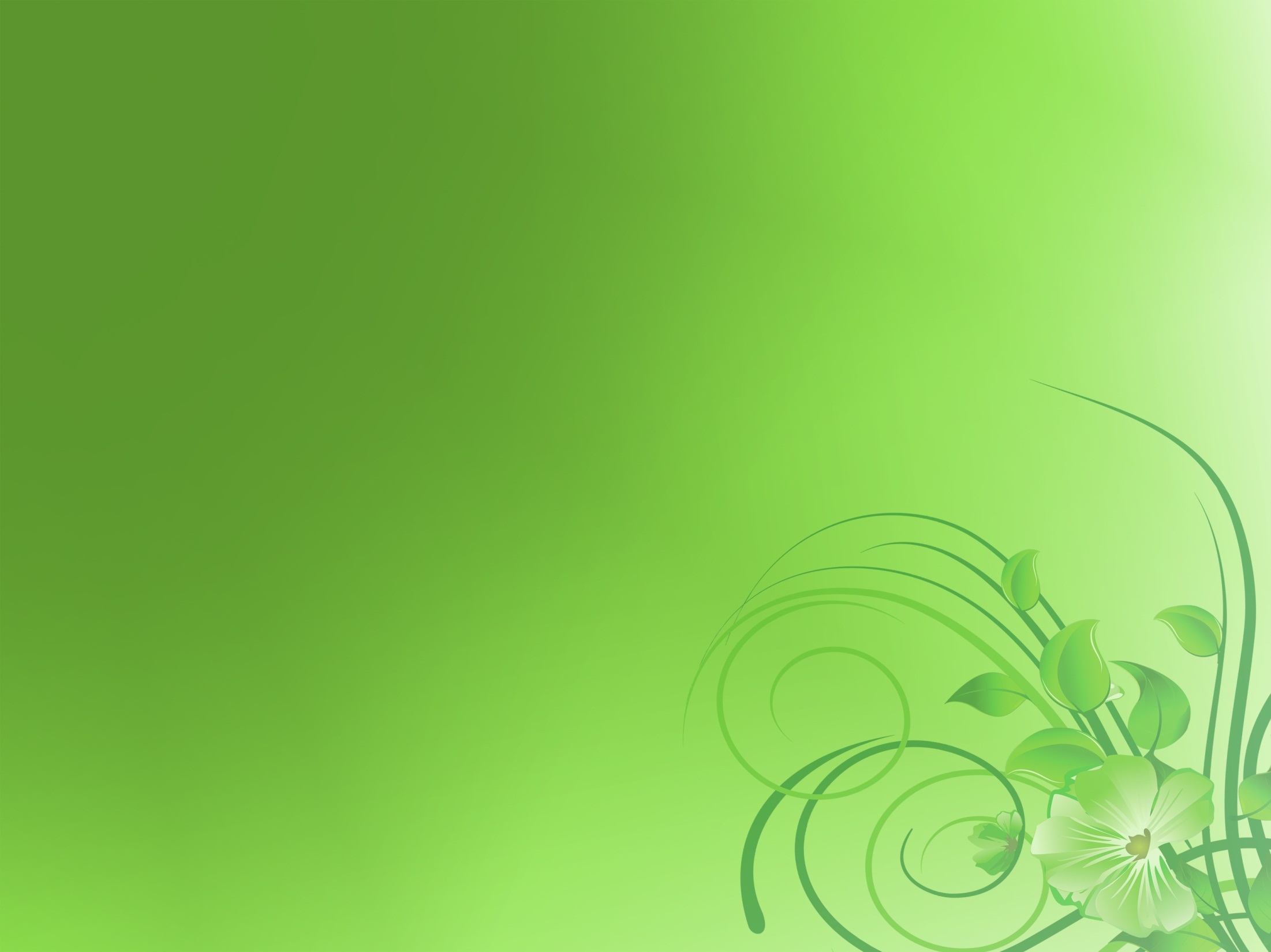 МБДОУ «Детский сад №9 «Табарак» 
г. Гудермес Гудермесского муниципального района»
Воспитатель Едилова Линда Вахидовна
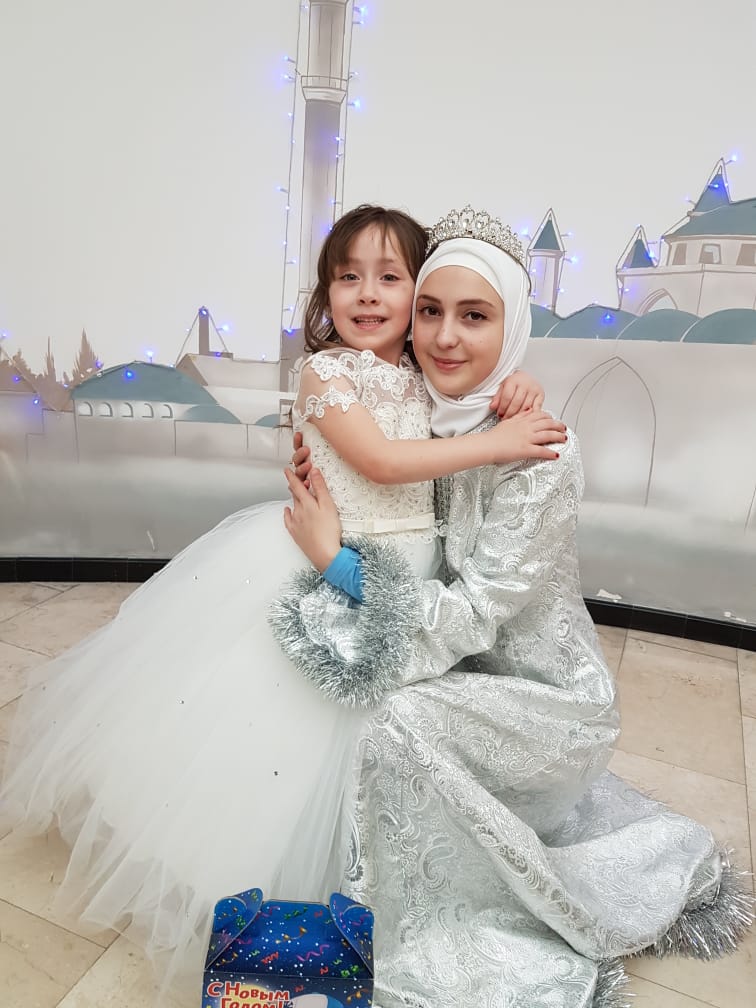 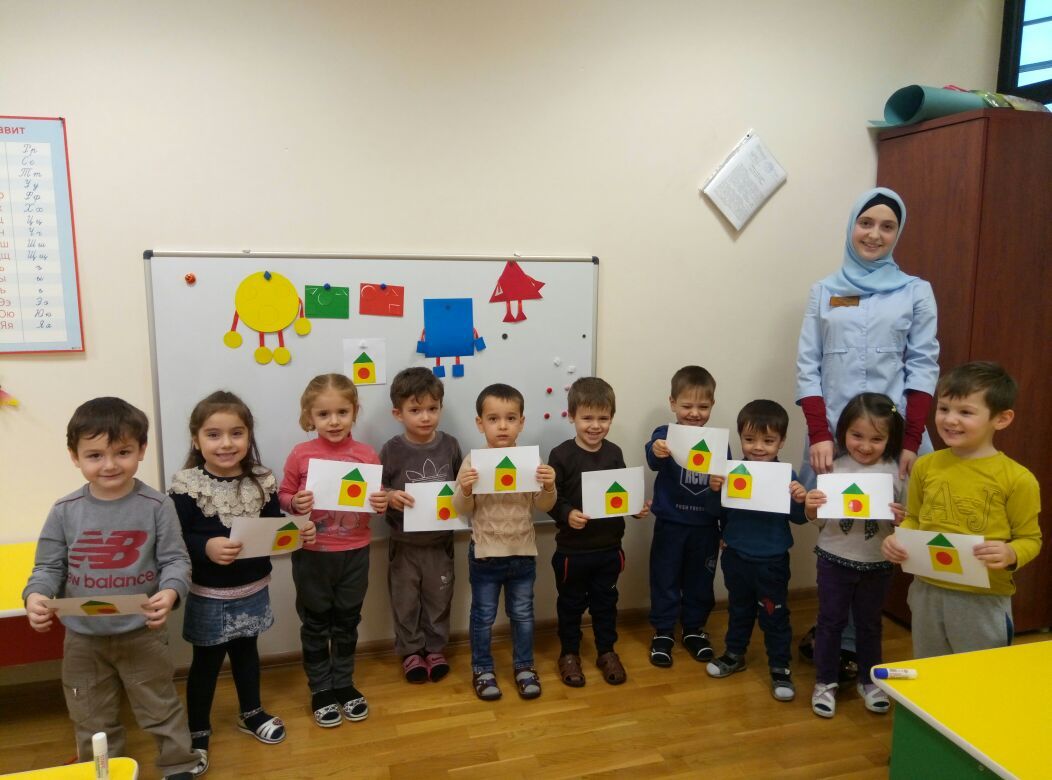 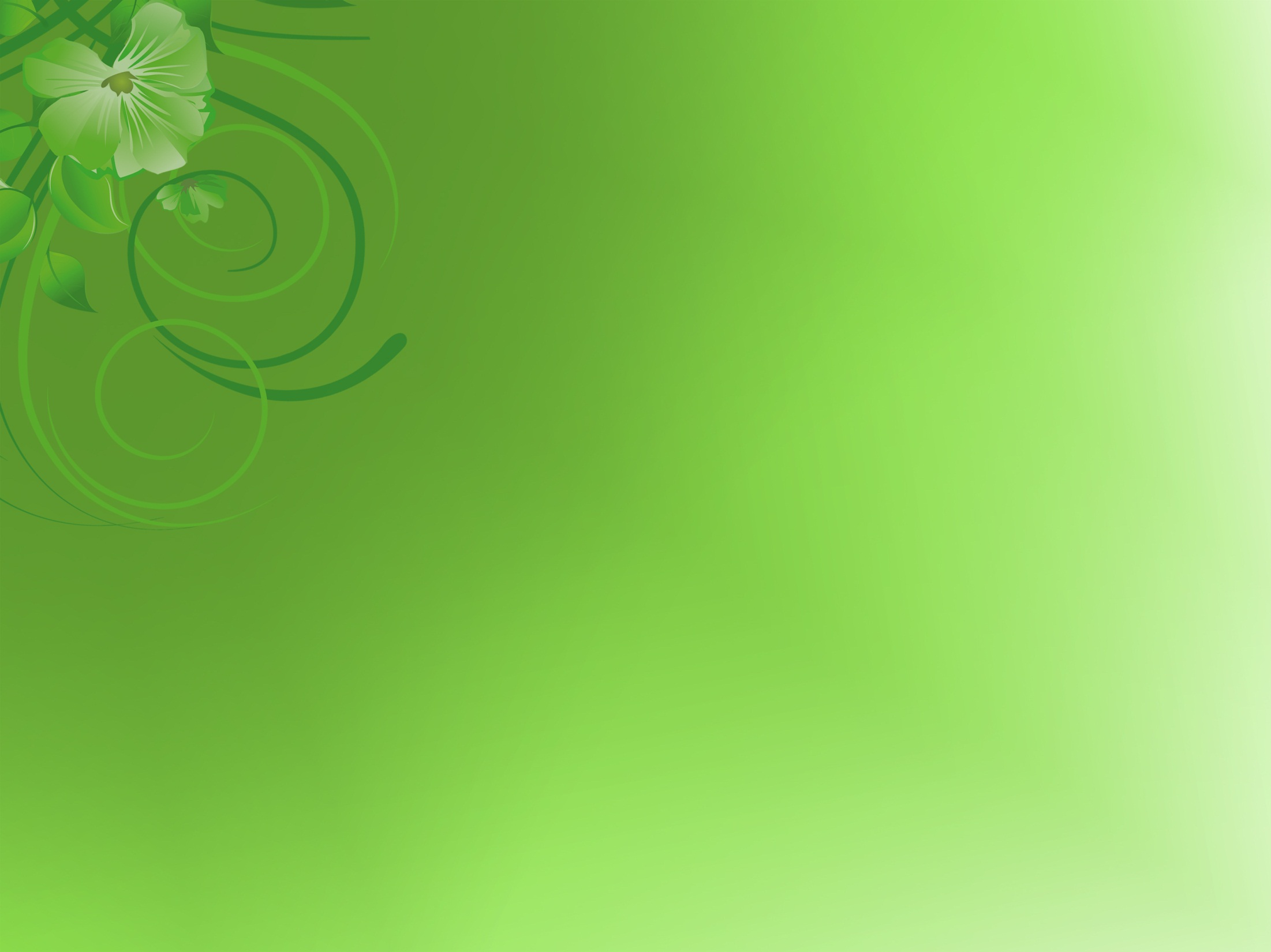 Педагогическое кредо:
«Пускай мне не суждено совершить подвиг, но я горжусь тем, что люди мне доверили самое дорогое - своих детей!»
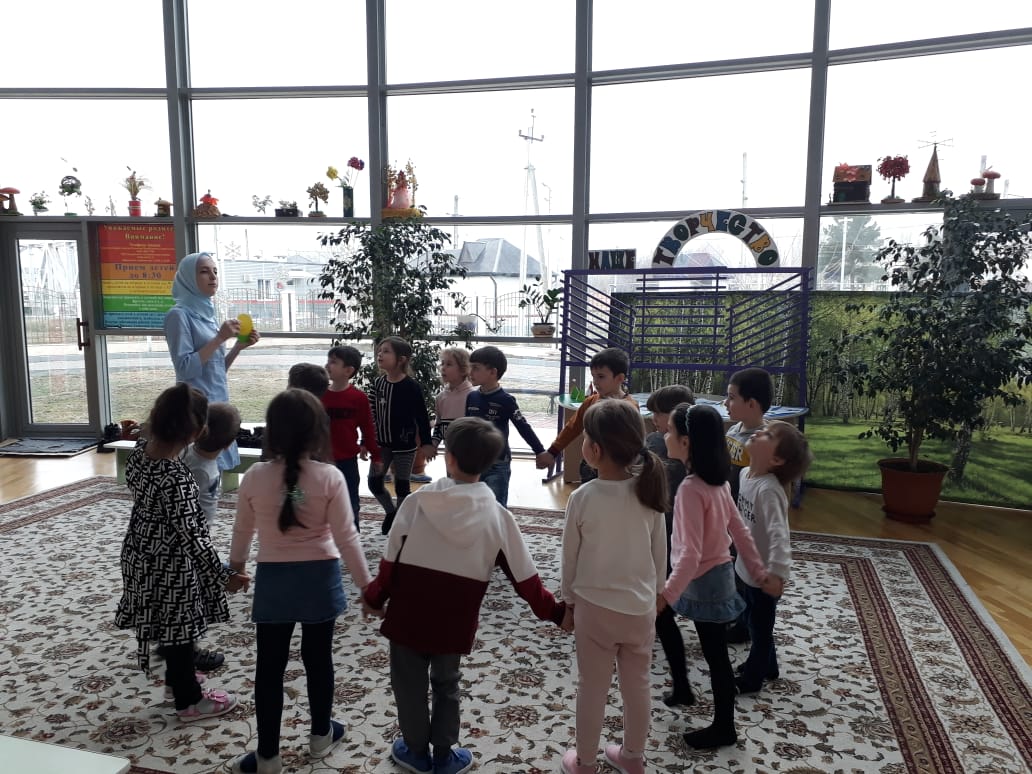 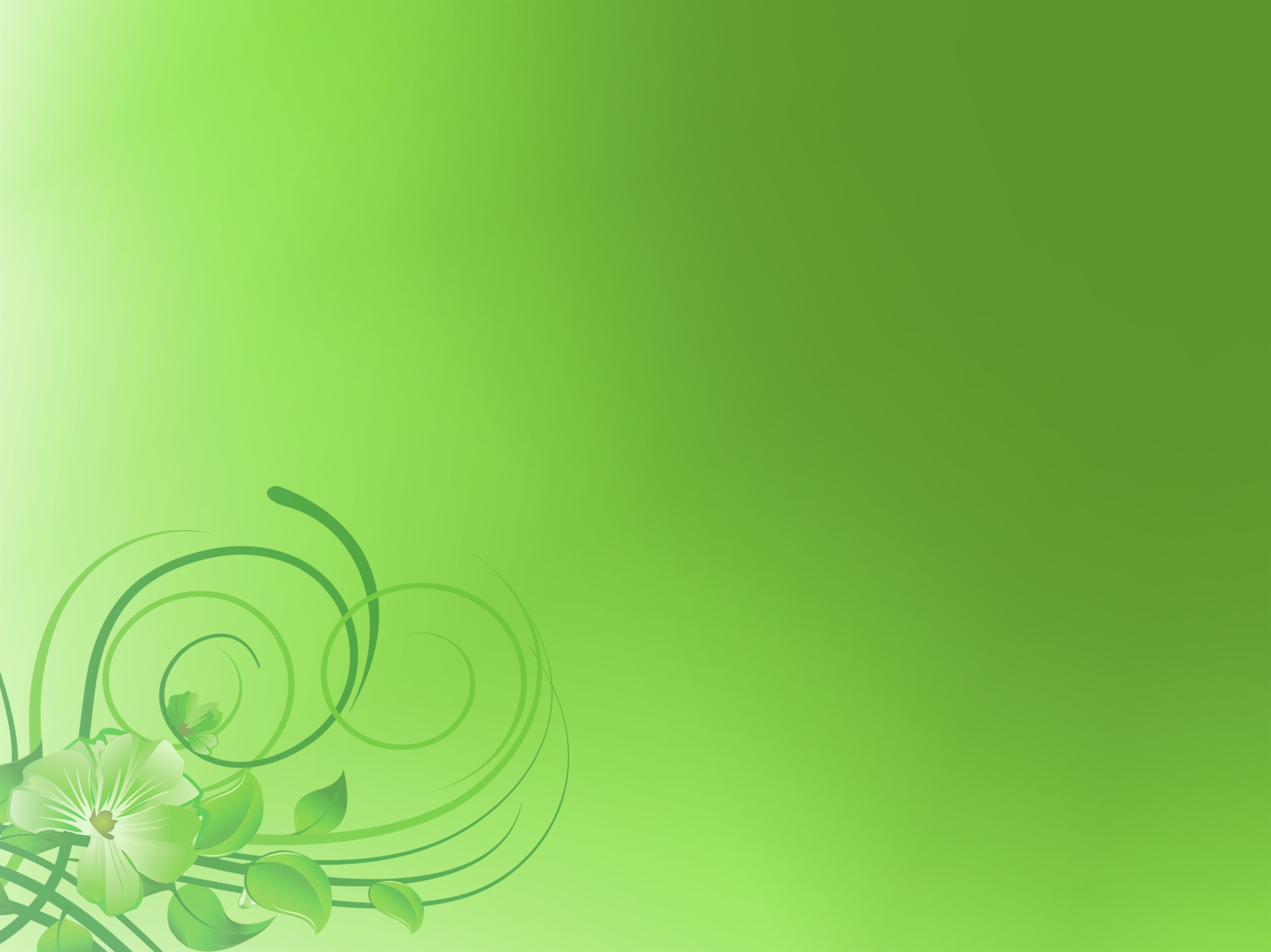 Основная миссия воспитателя:
Помогать маленькому человеку стать личностью. Дарить детям любовь, воспитывать любовью.
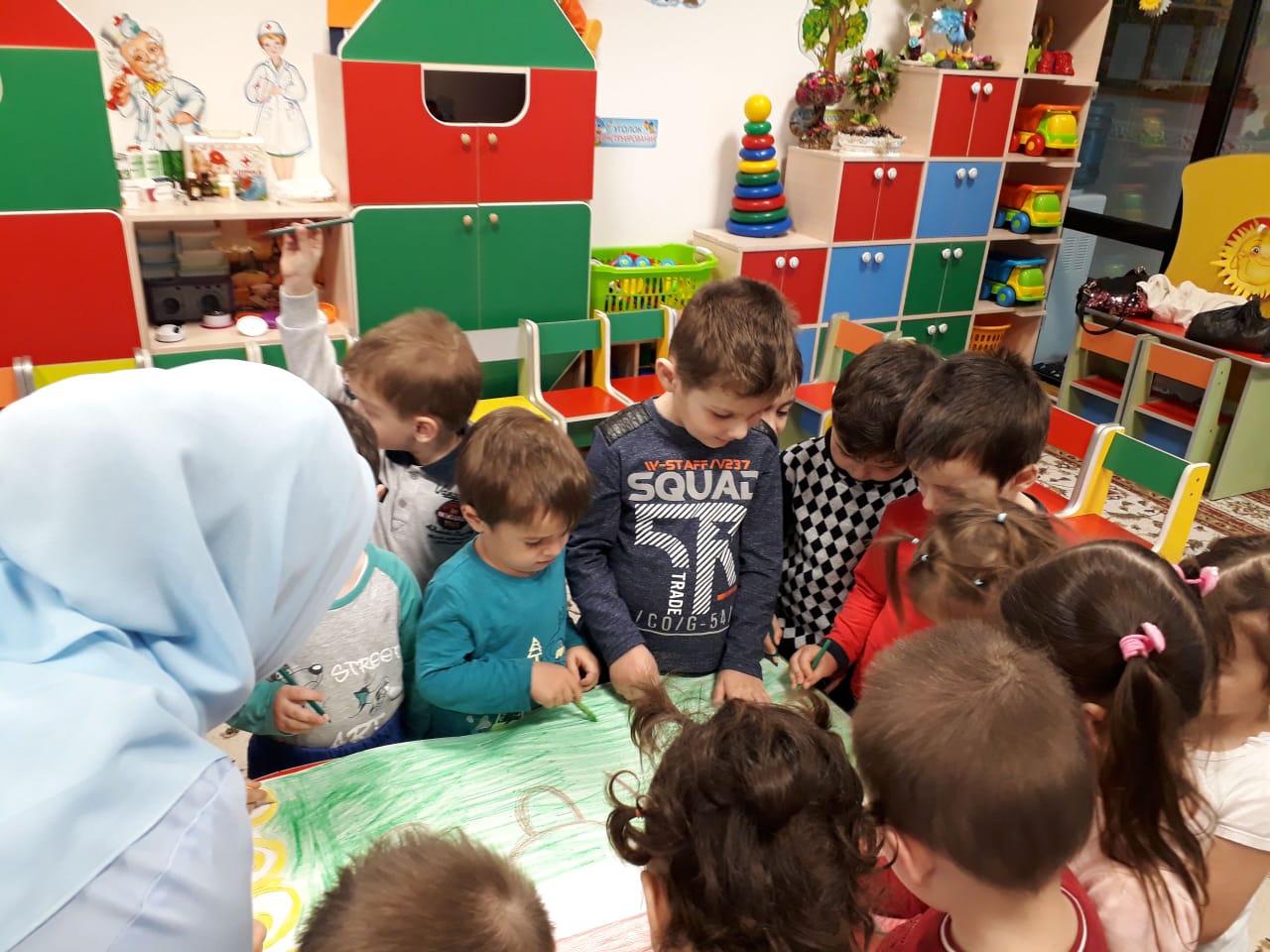 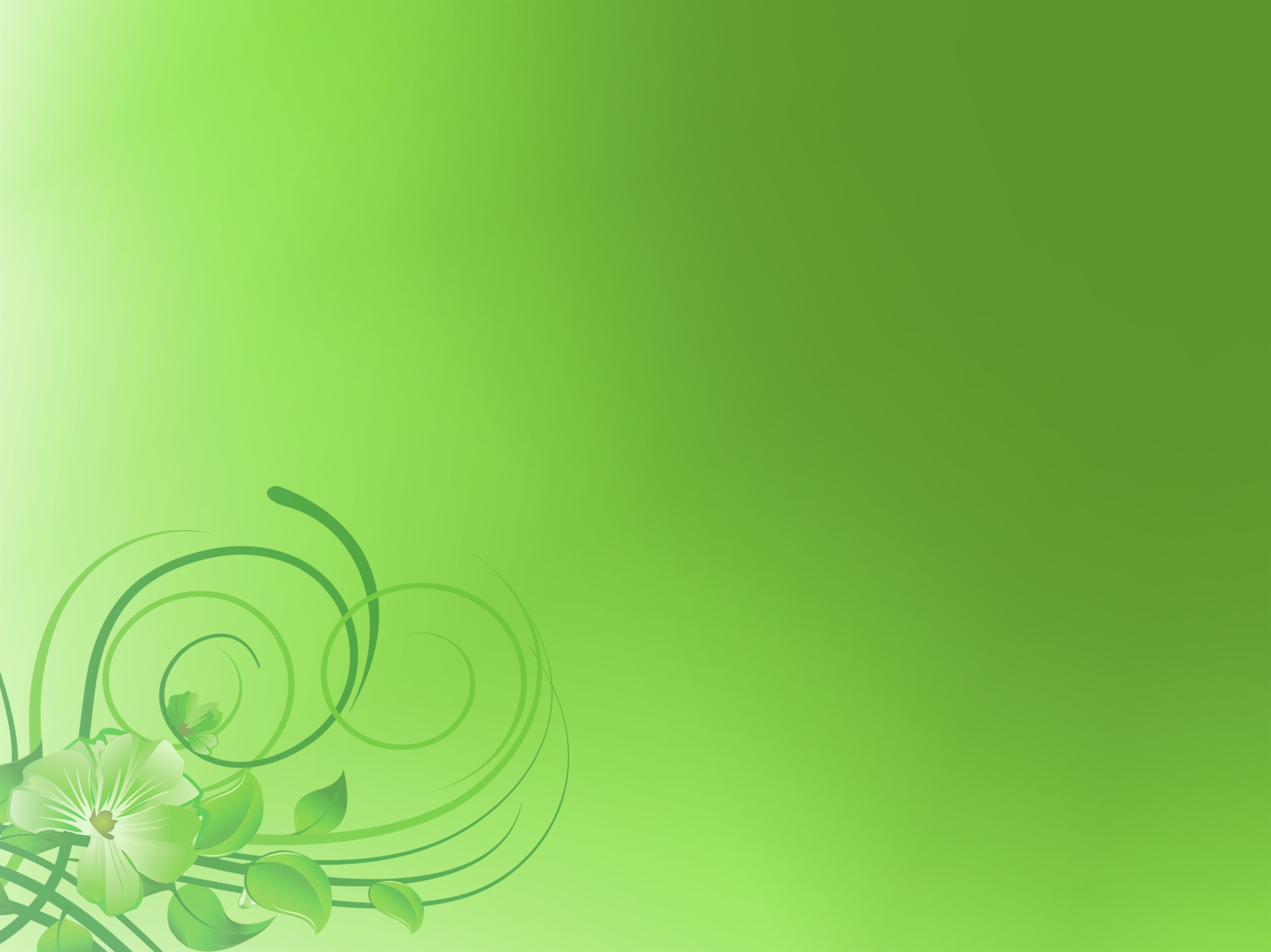 МОИ ДОСТИЖЕНИЯ
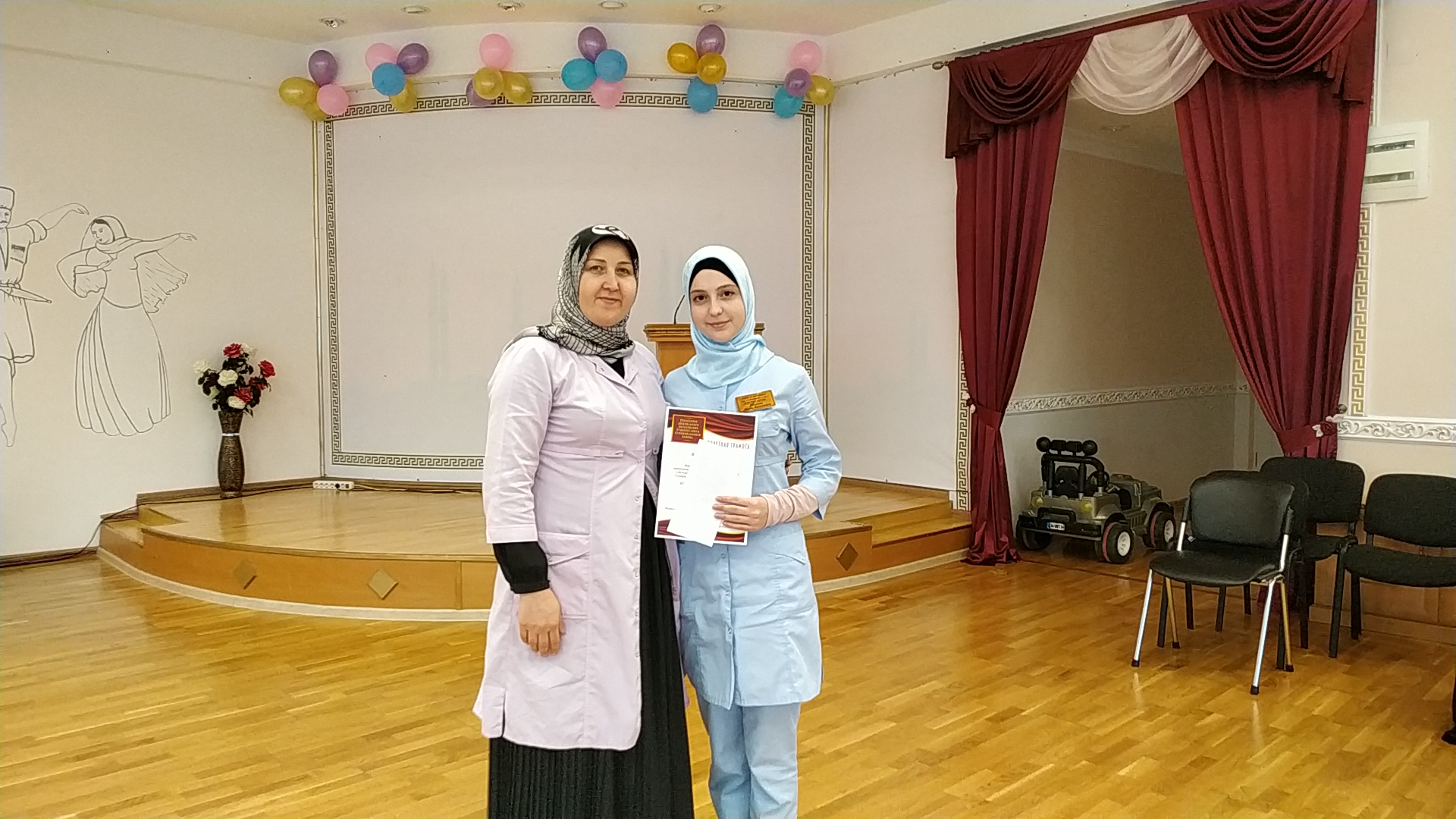 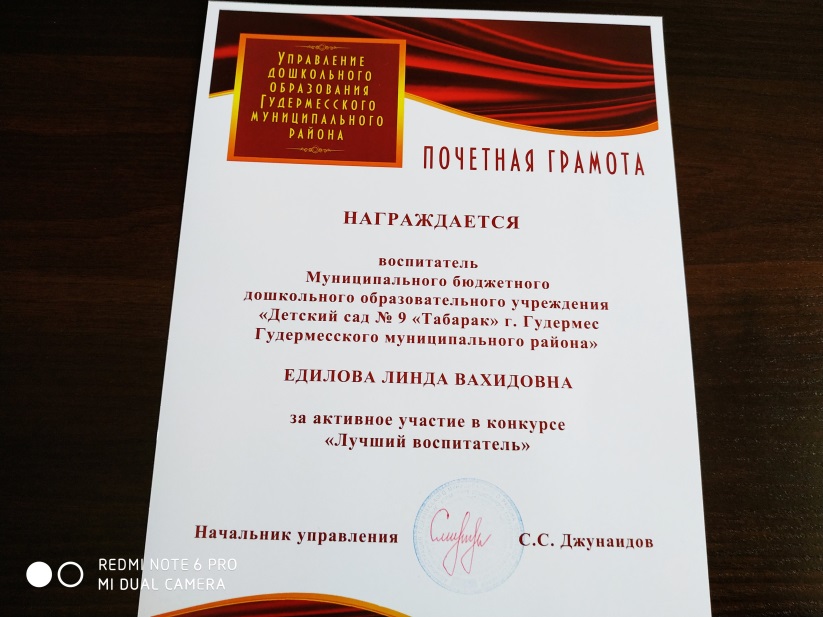 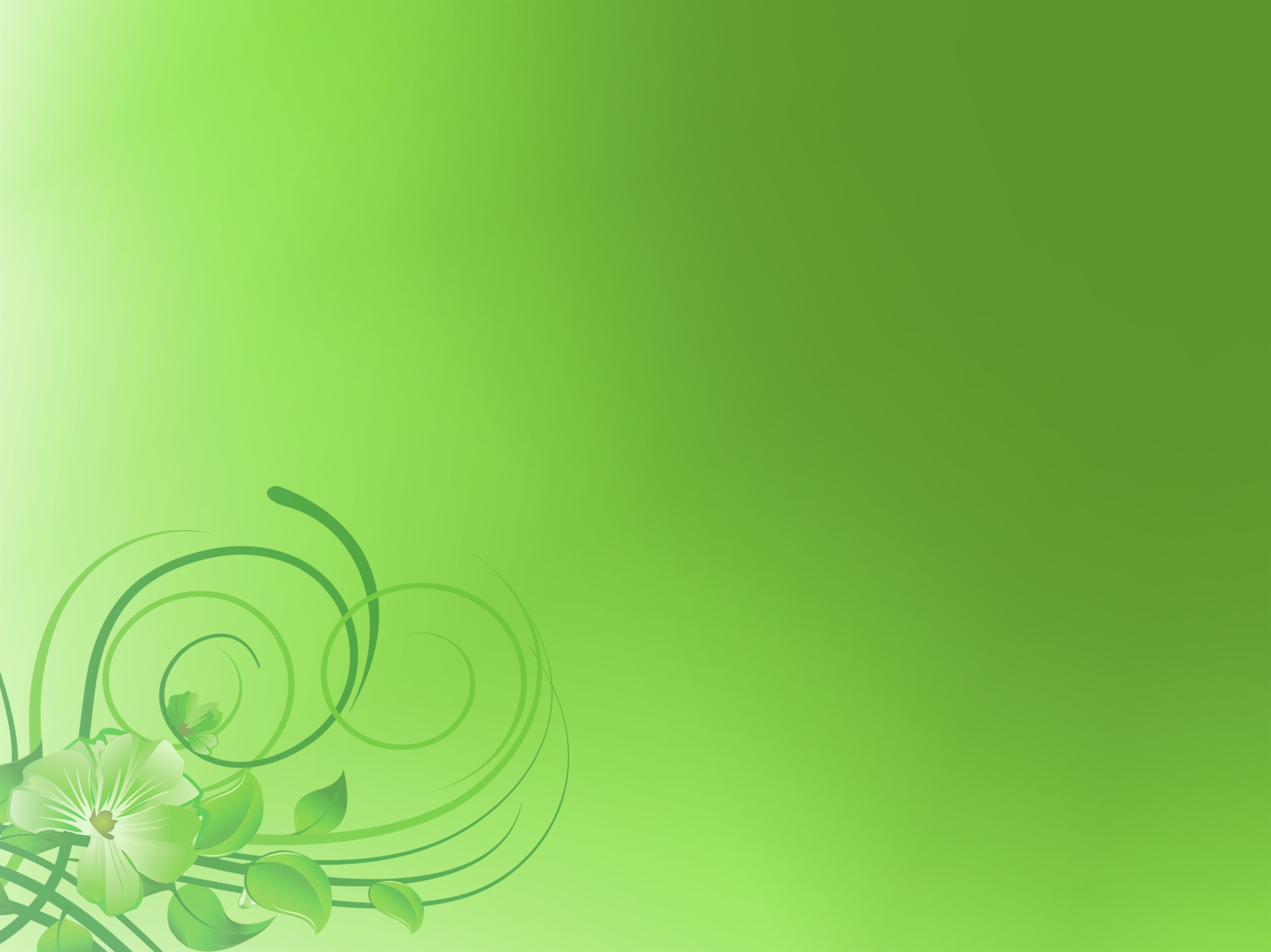 МОИ ДОСТИЖЕНИЯ
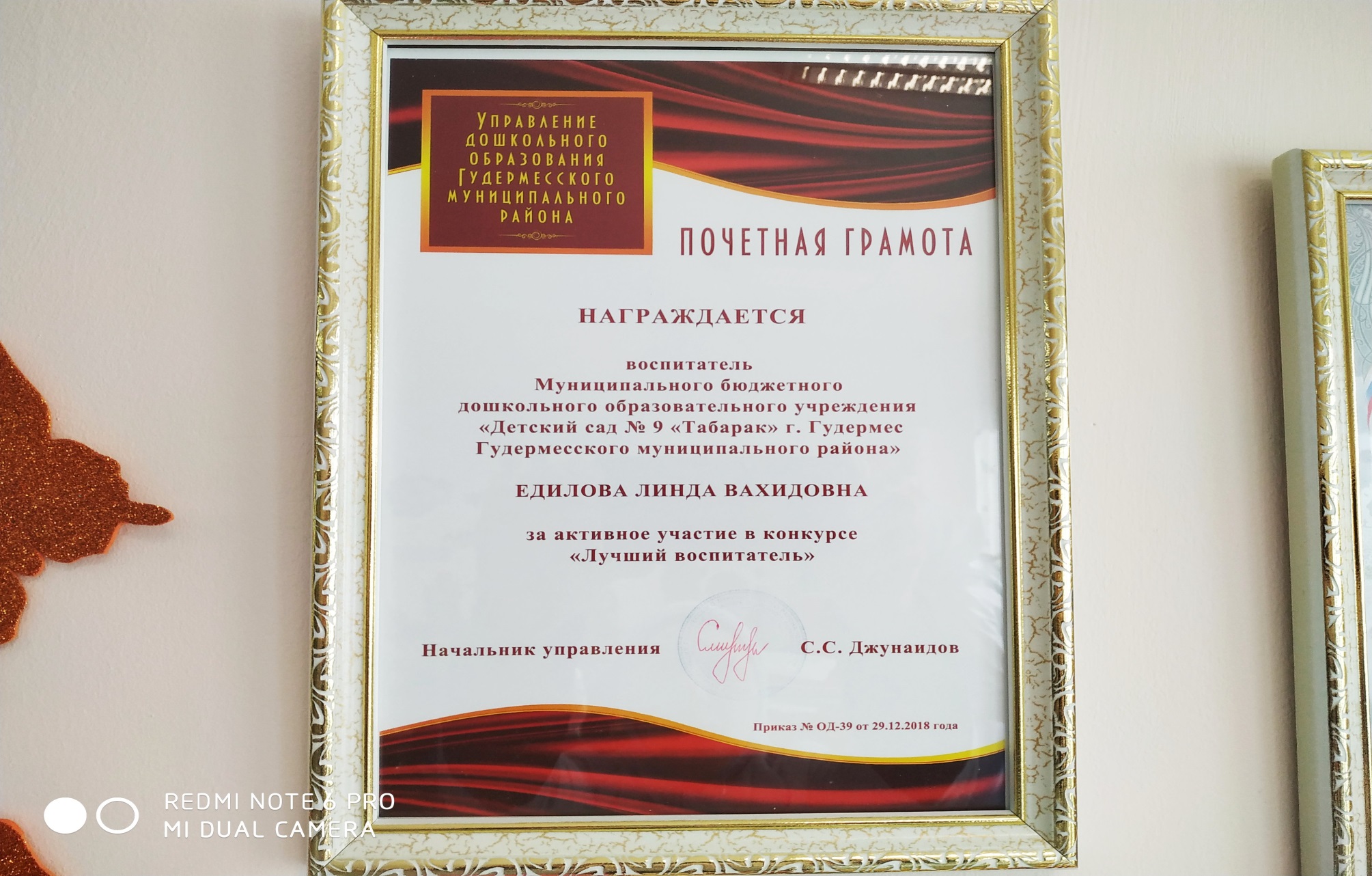 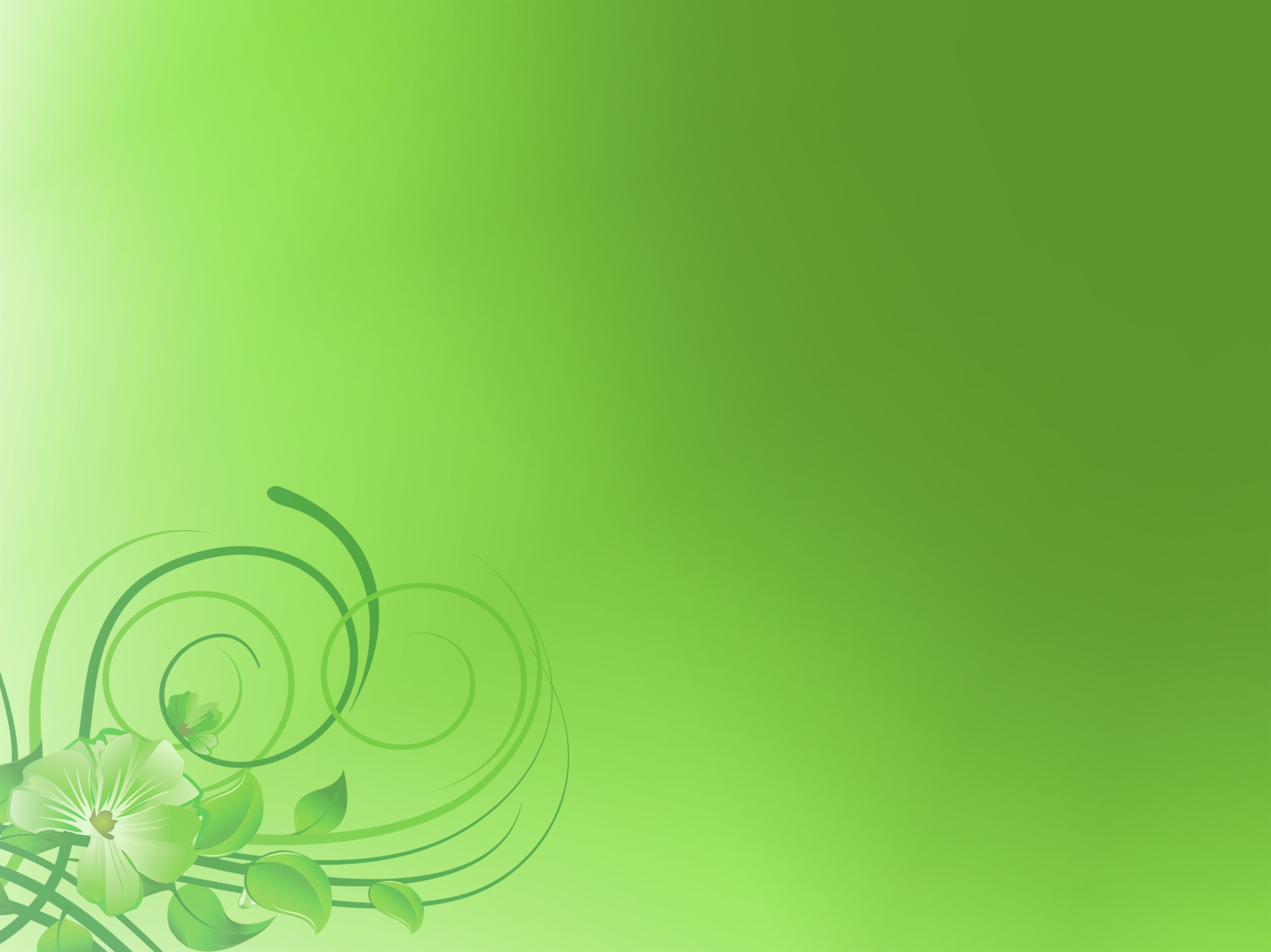 МОИ ДОСТИЖЕНИЯ
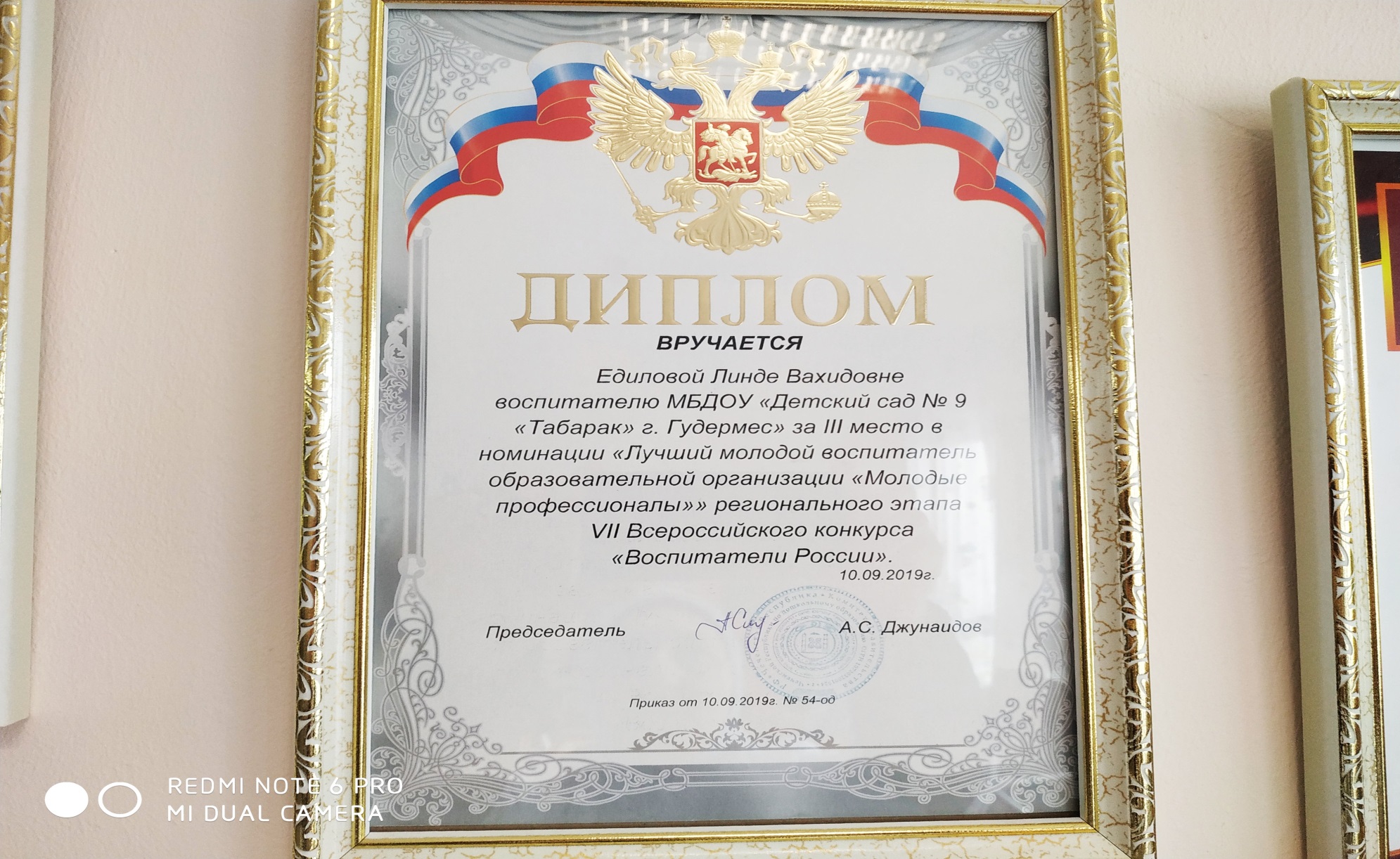 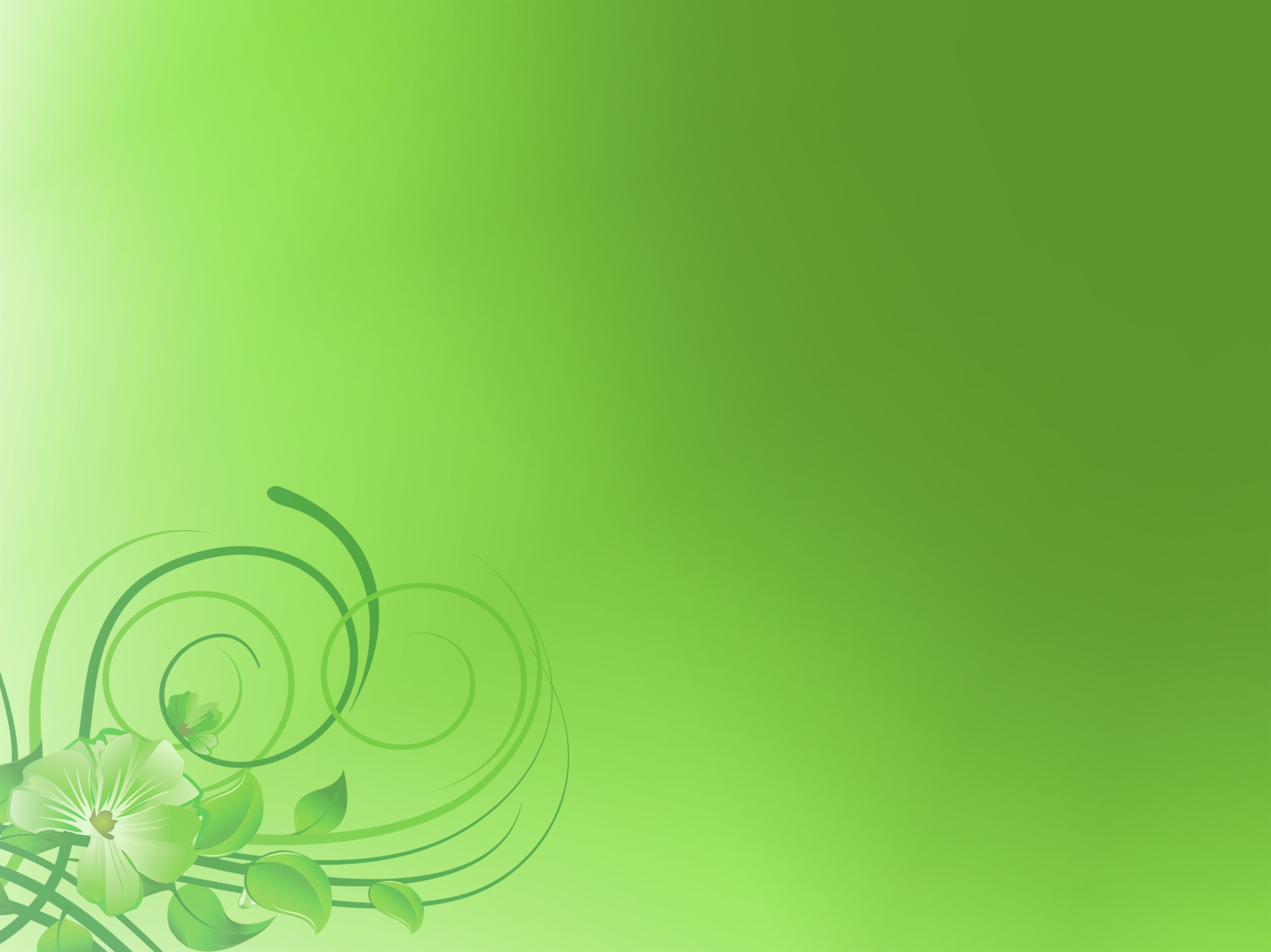 МОИ ДОСТИЖЕНИЯ
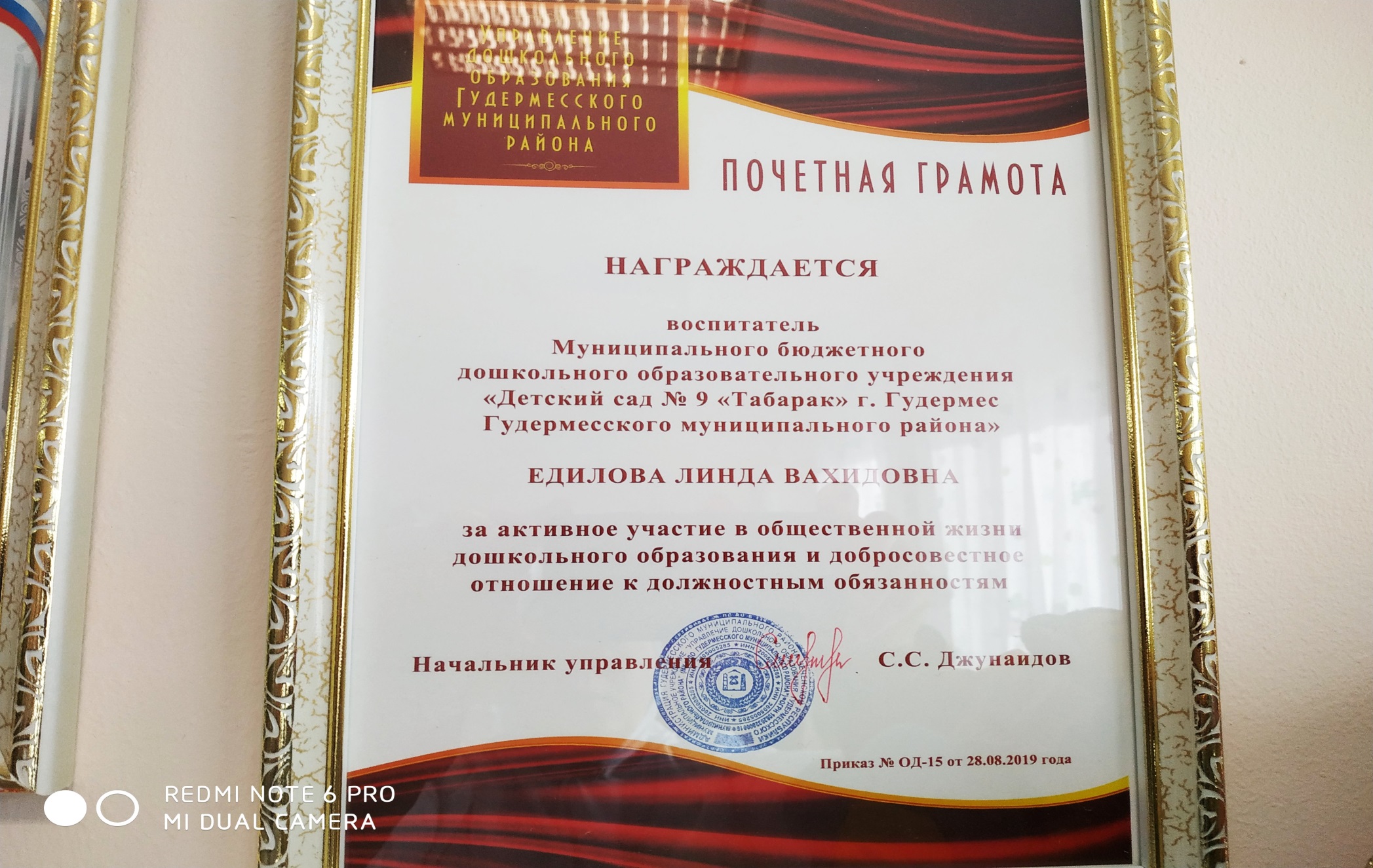 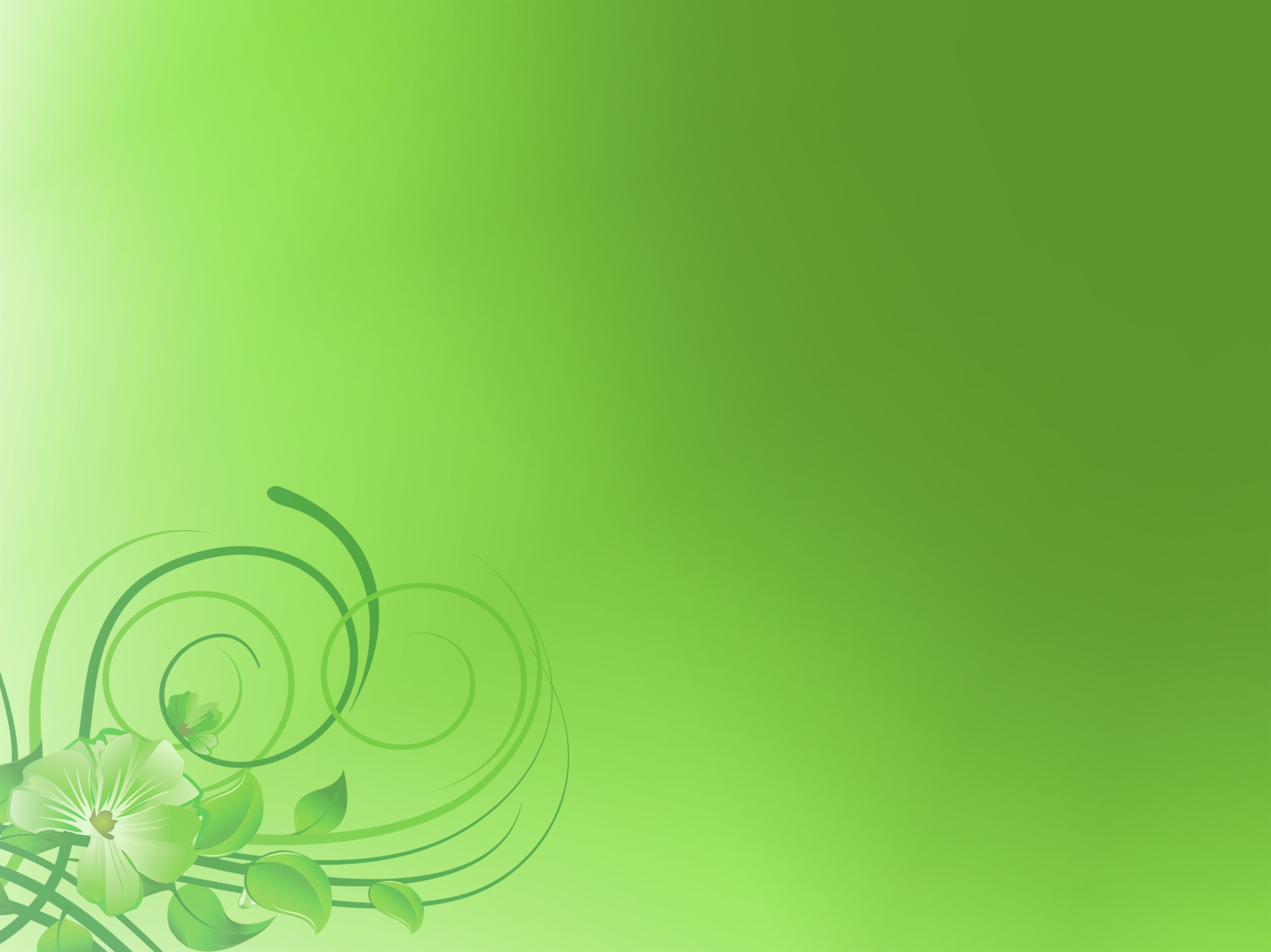 МОИ ДОСТИЖЕНИЯ
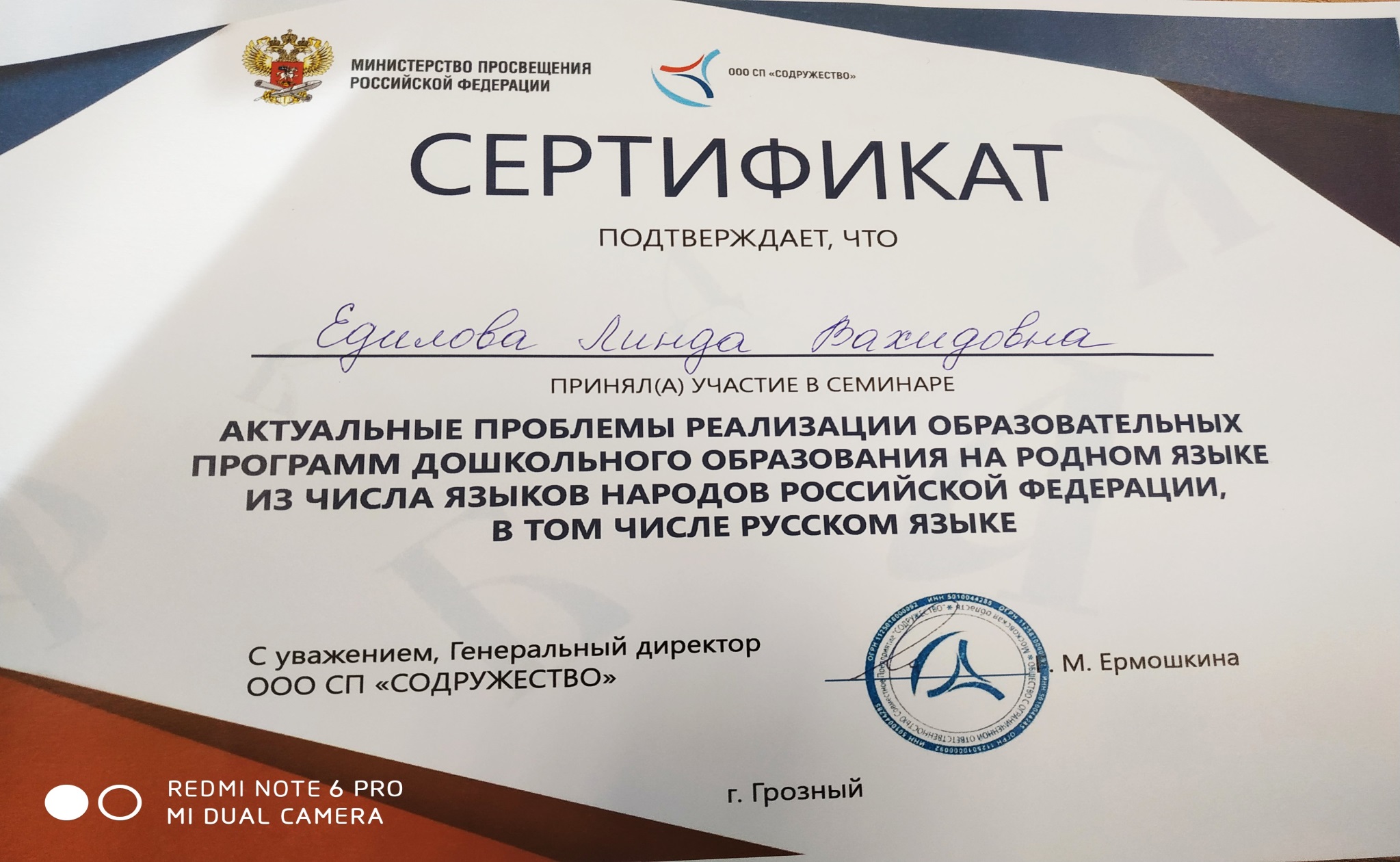 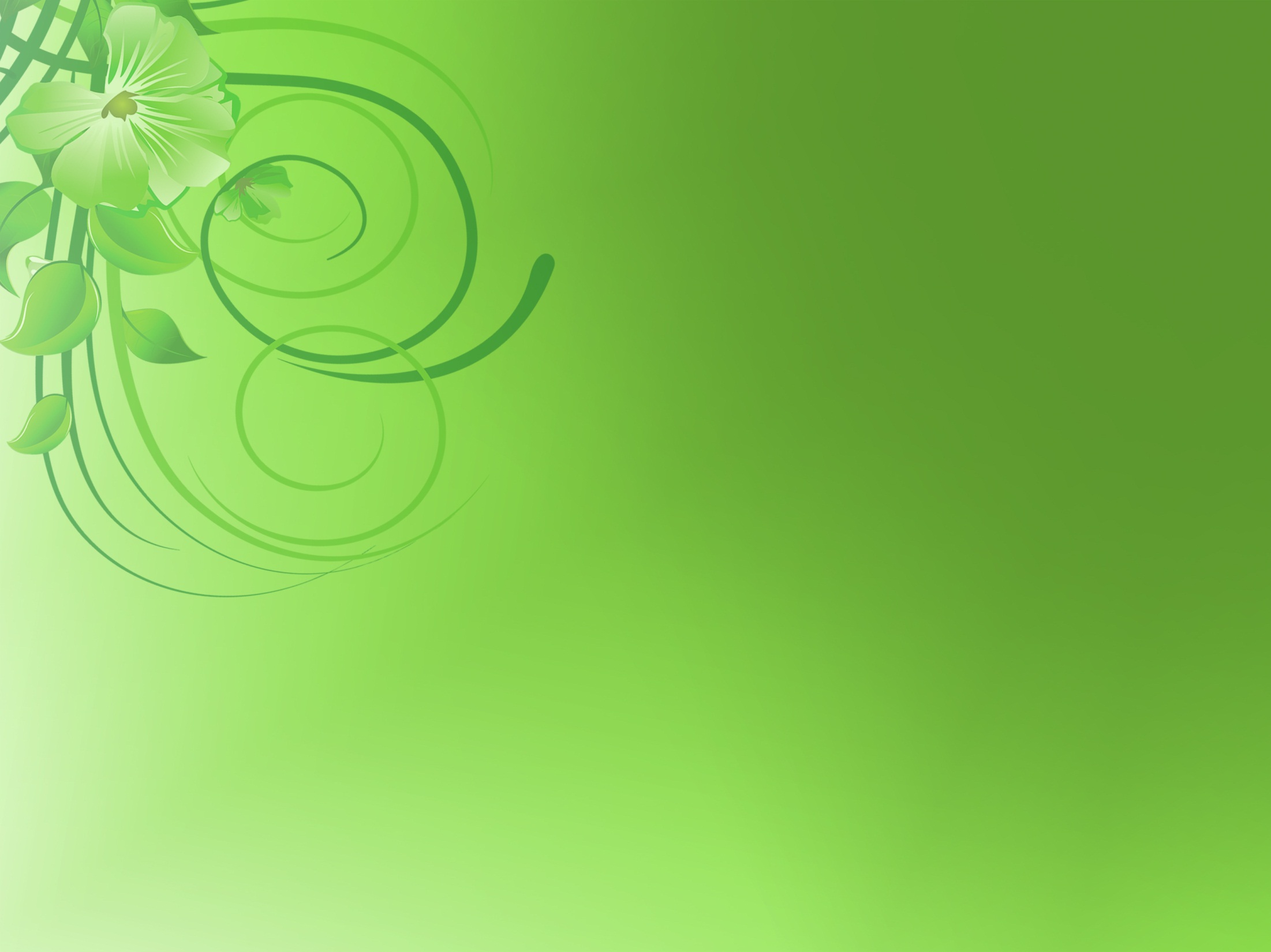 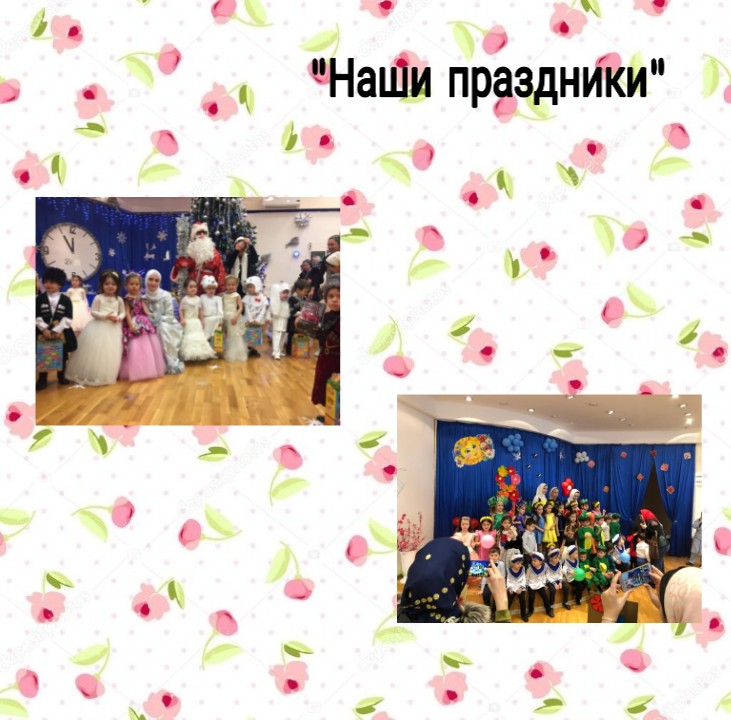 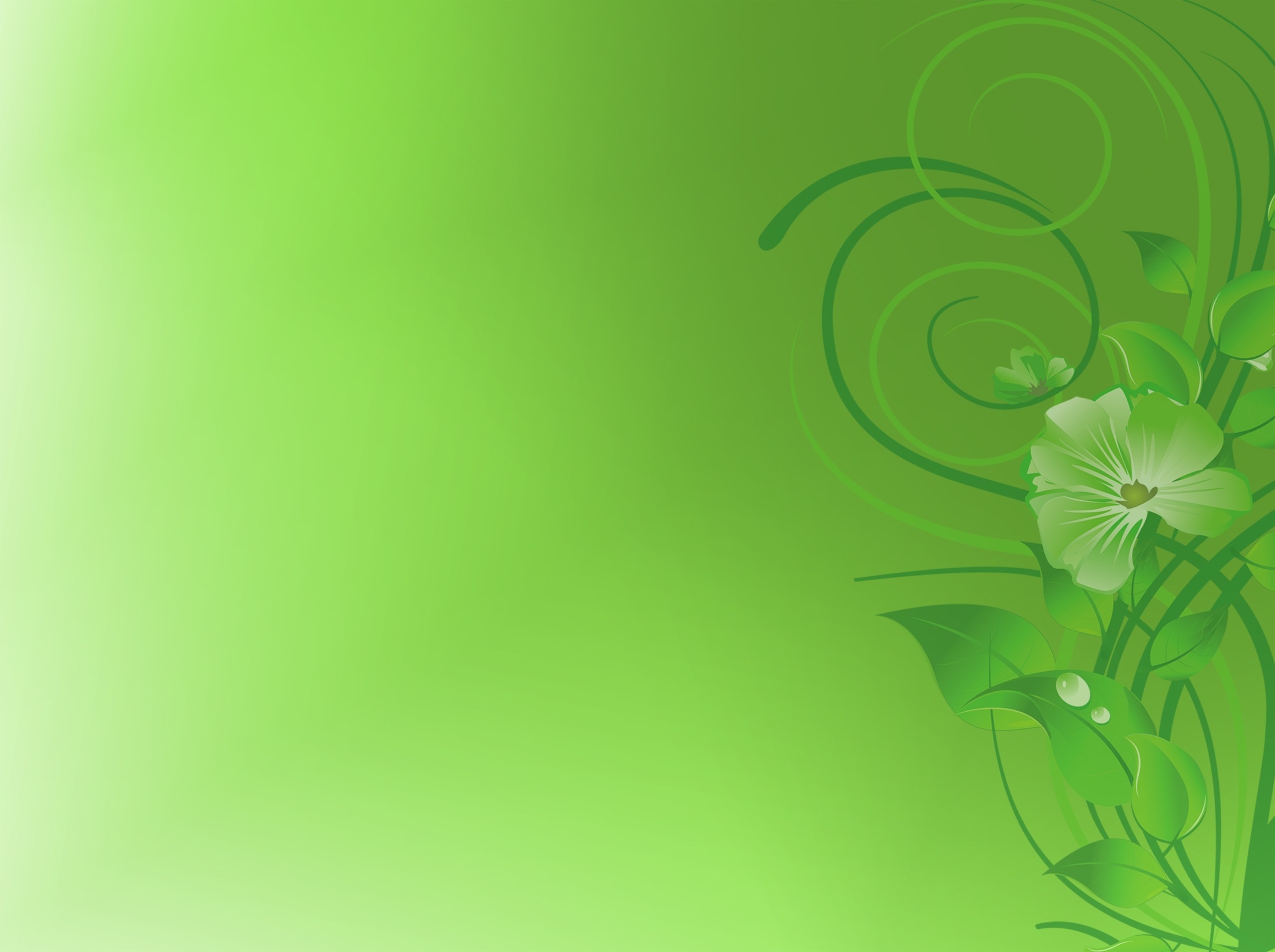 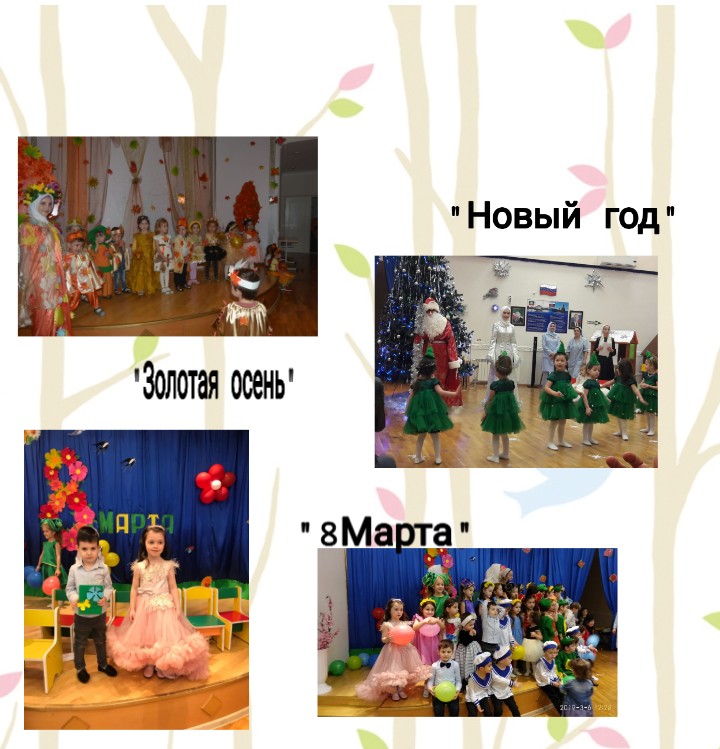 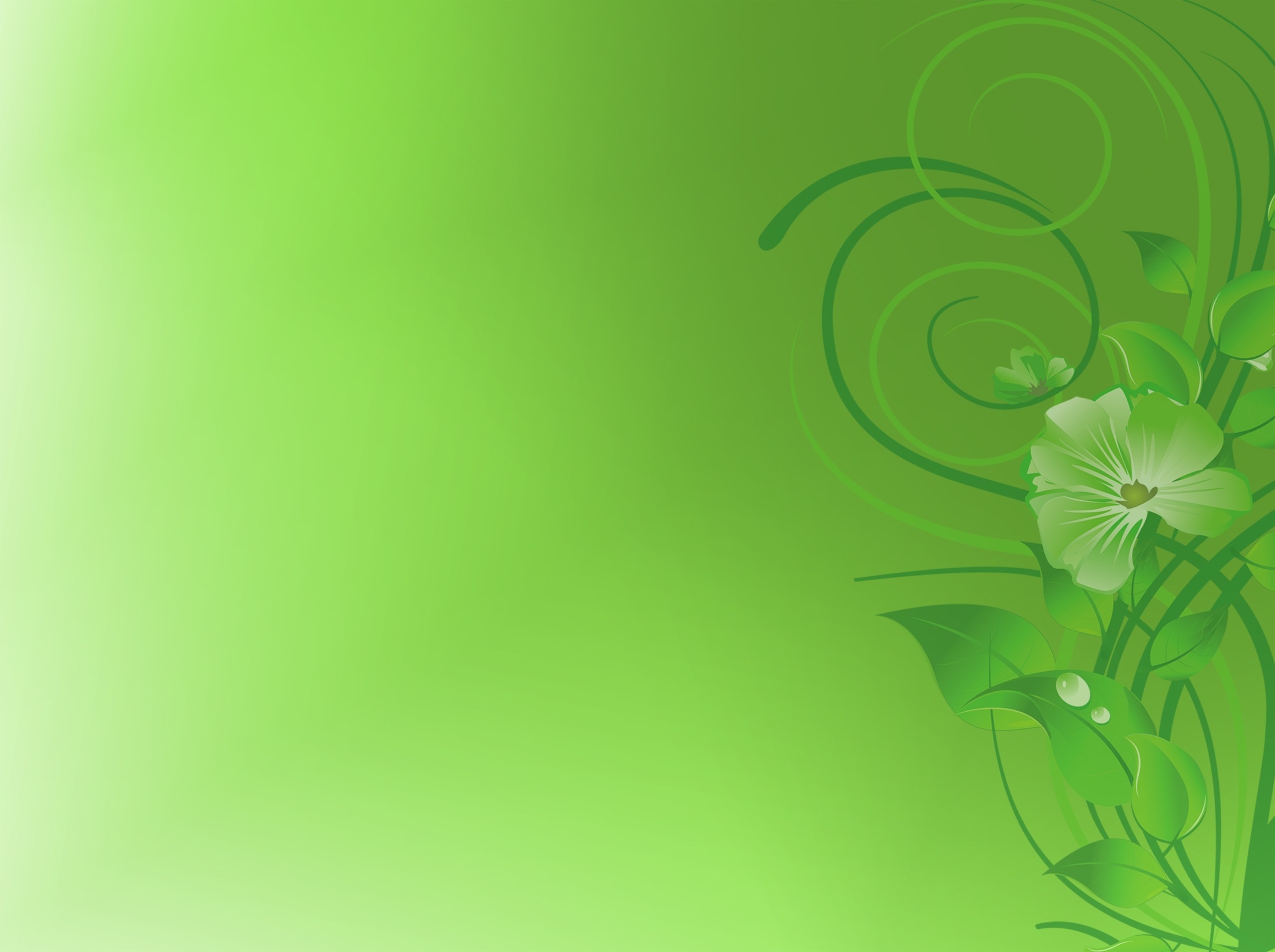 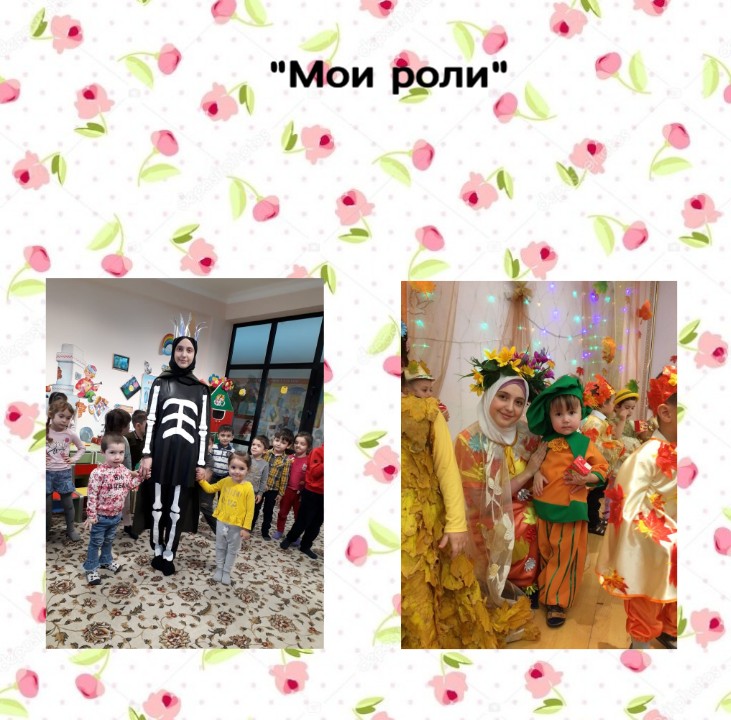 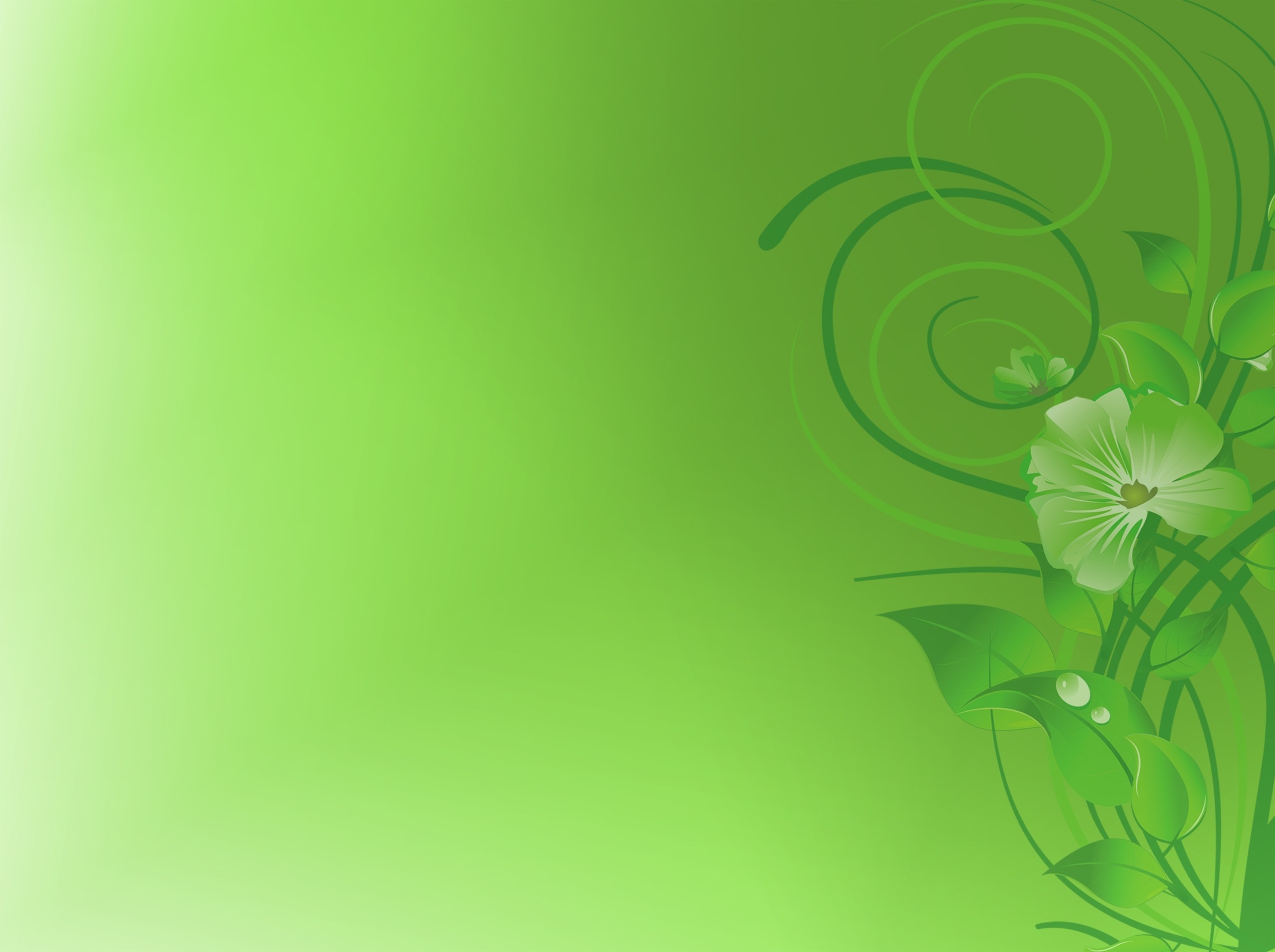 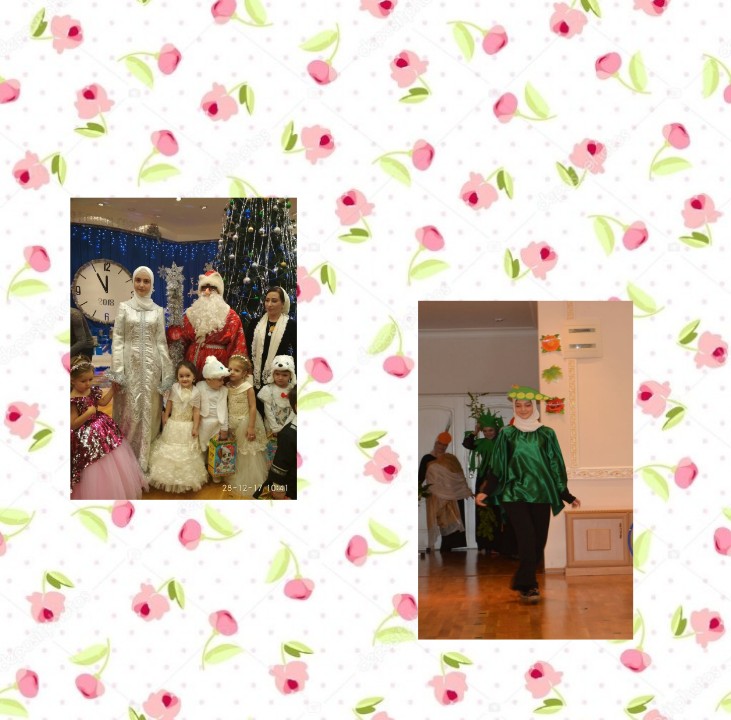 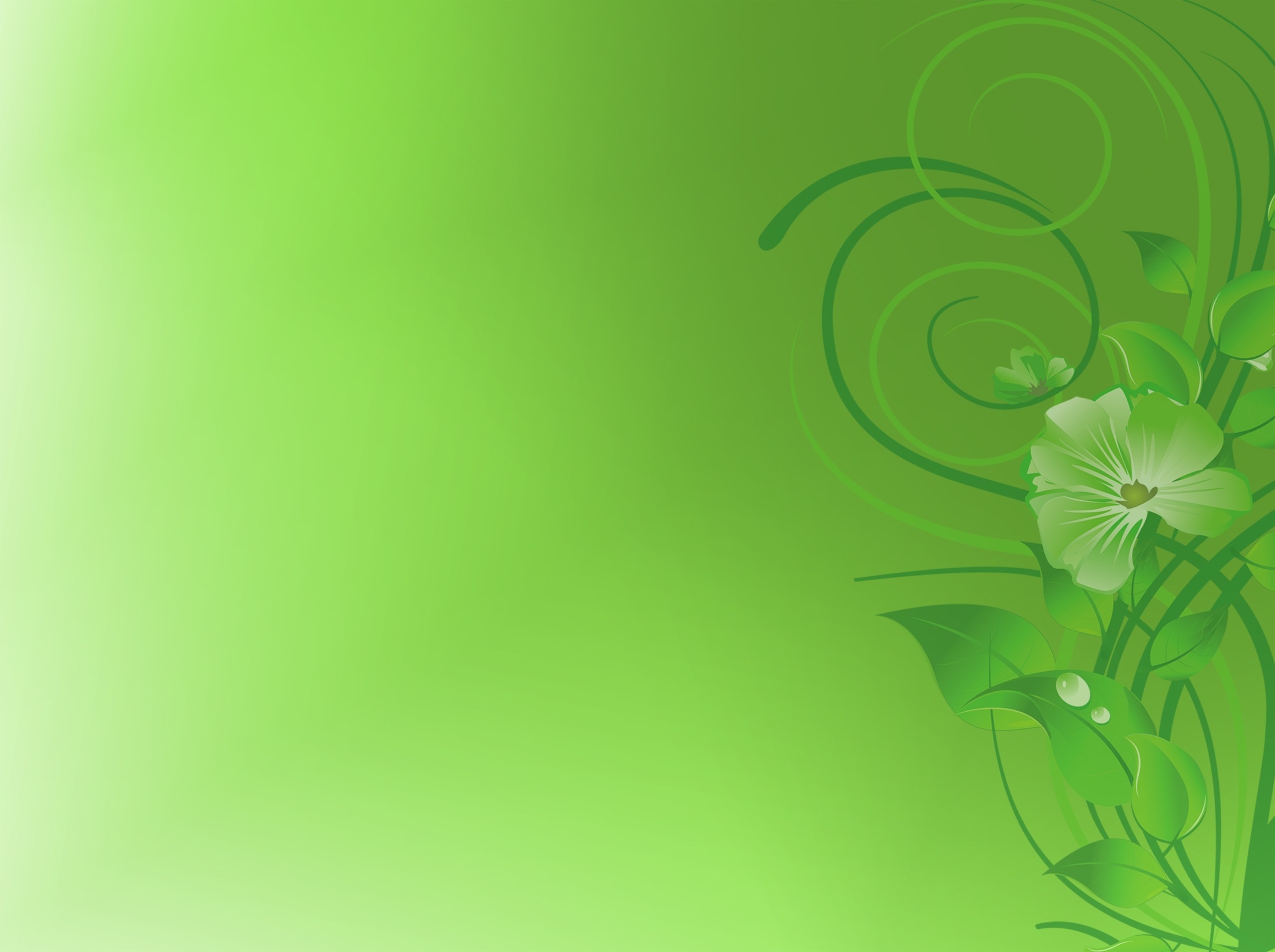 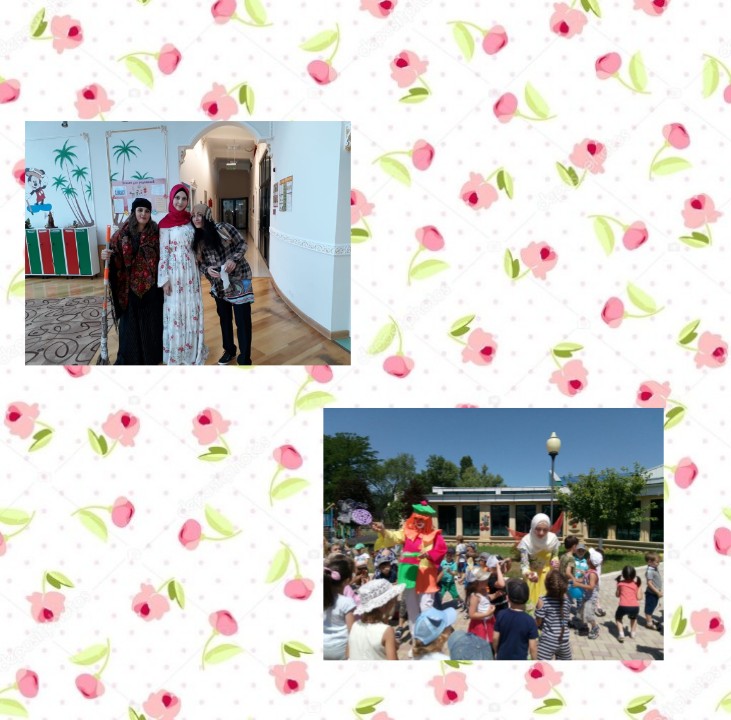 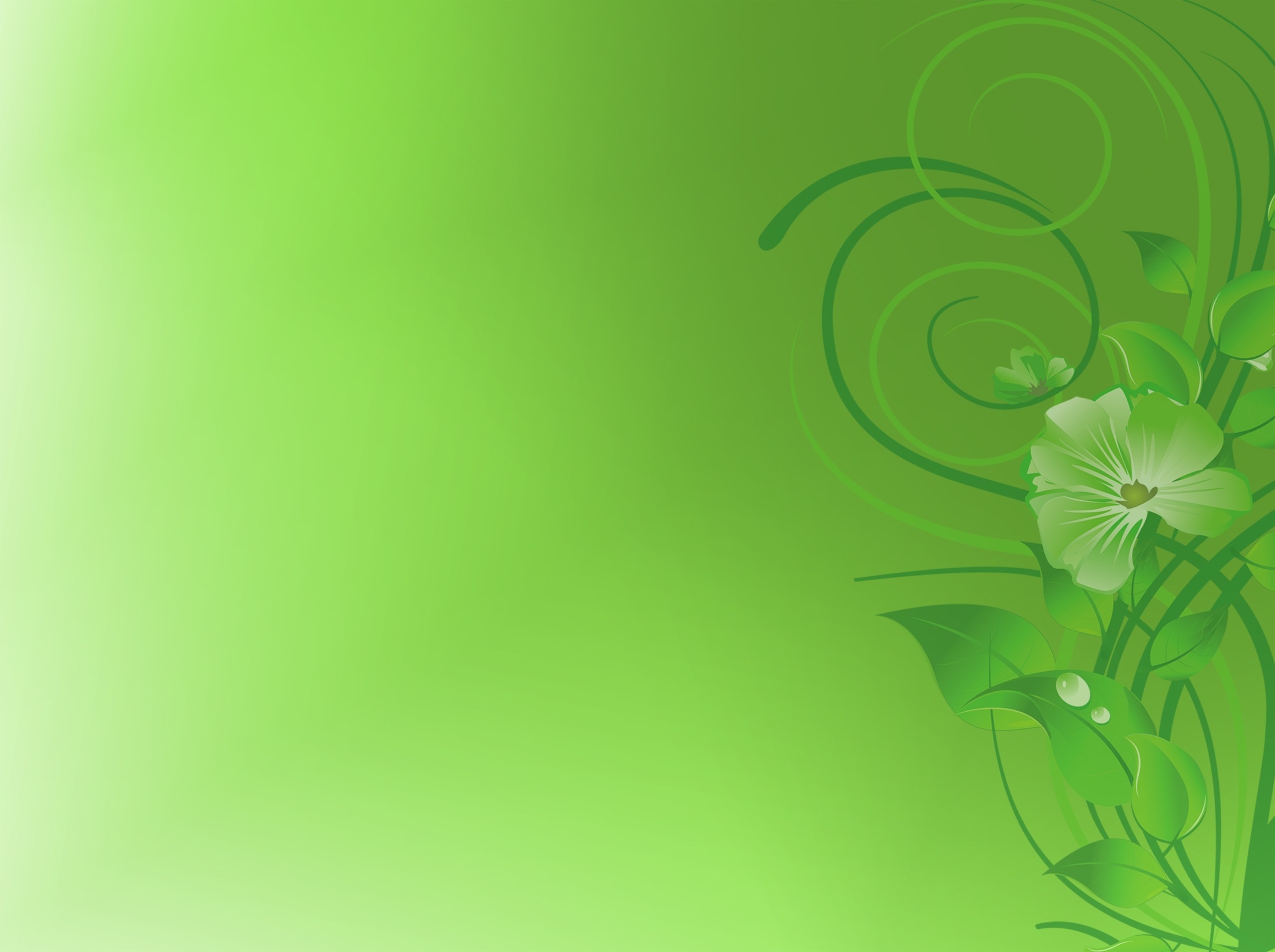 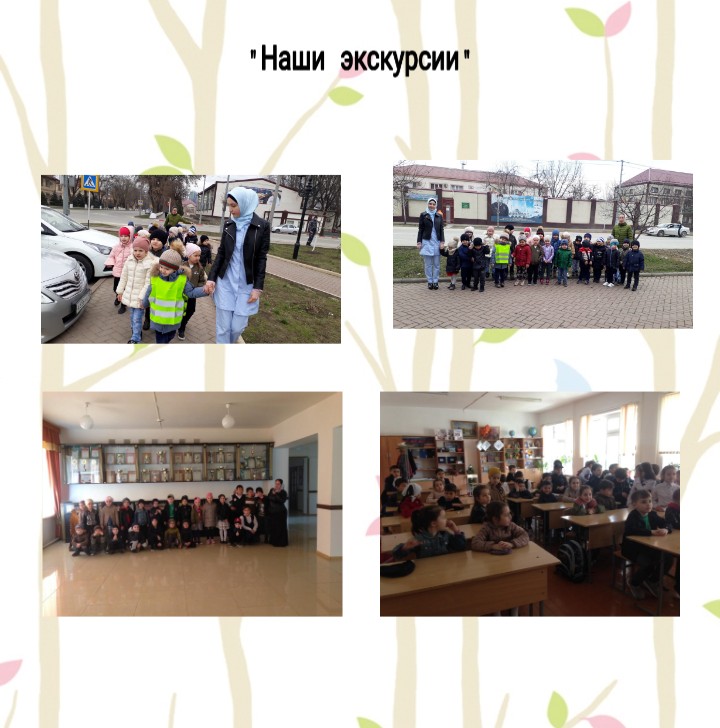 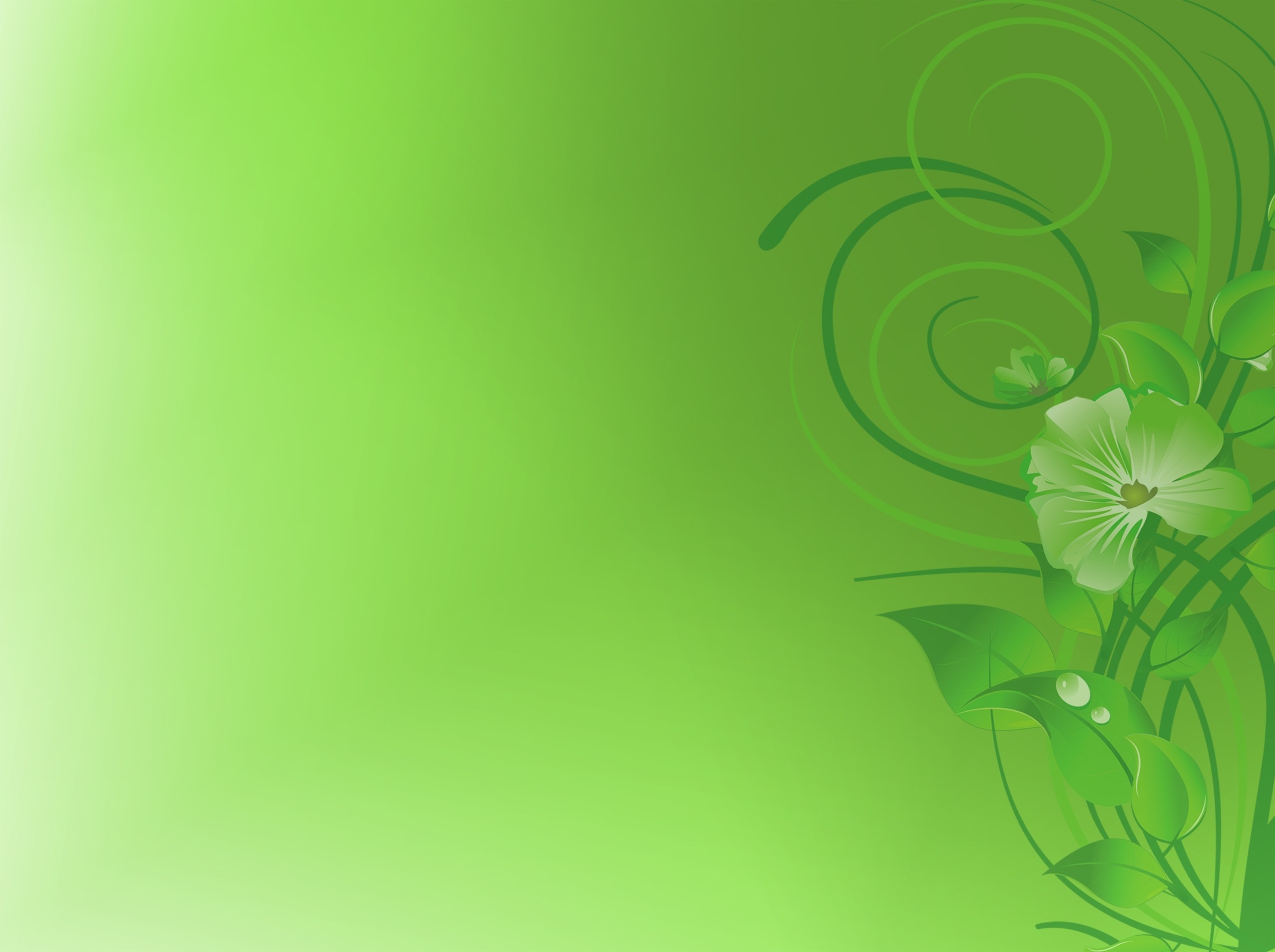 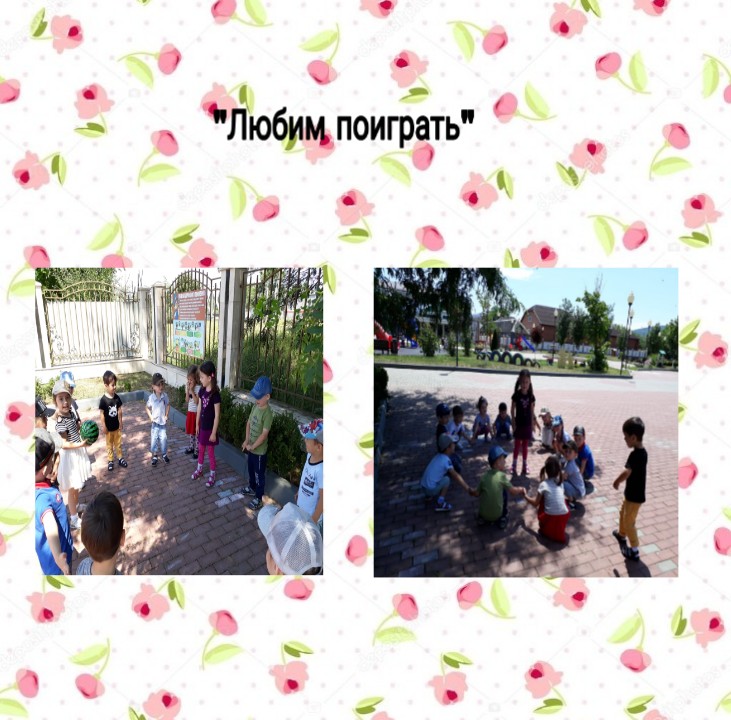 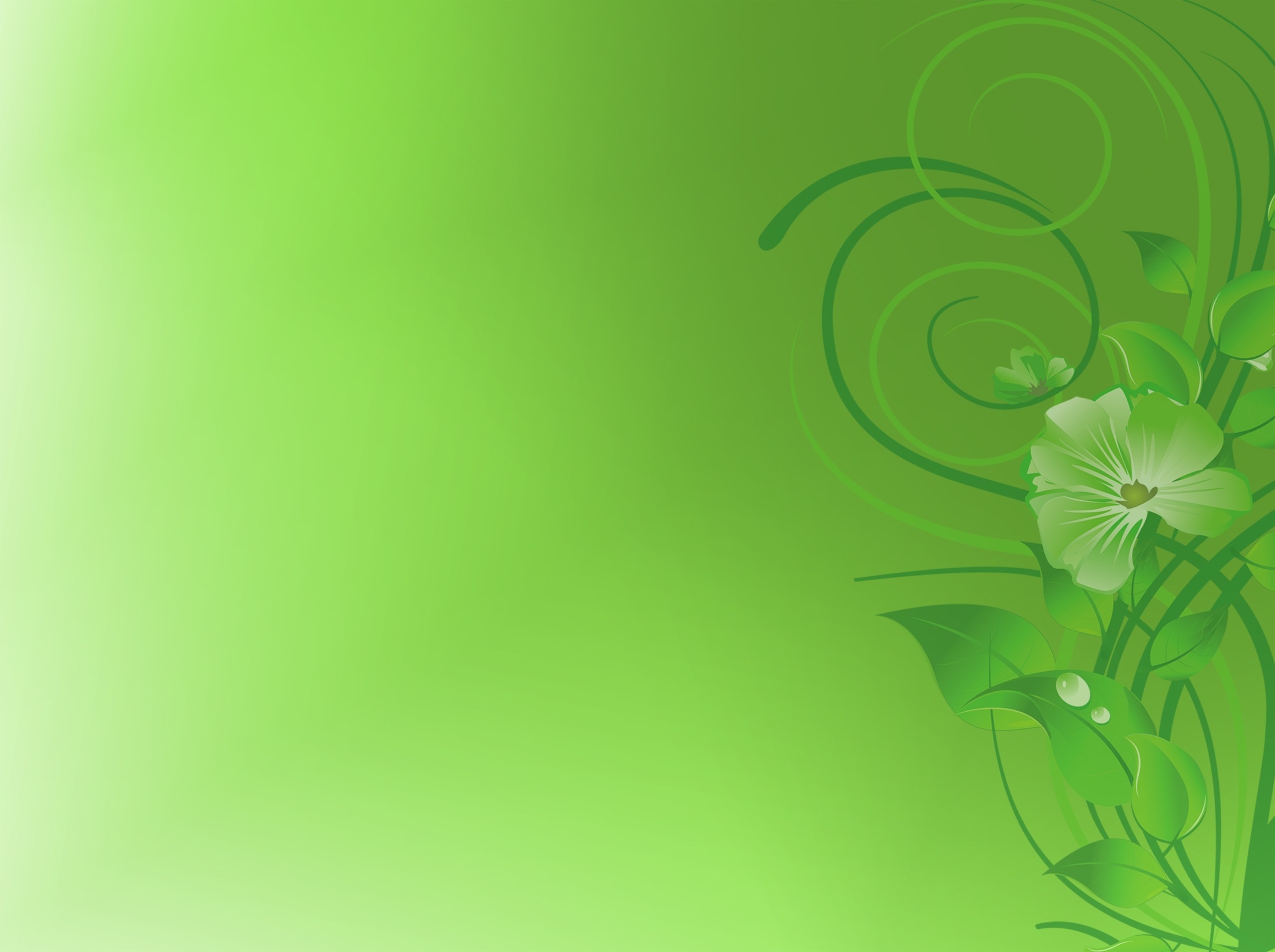 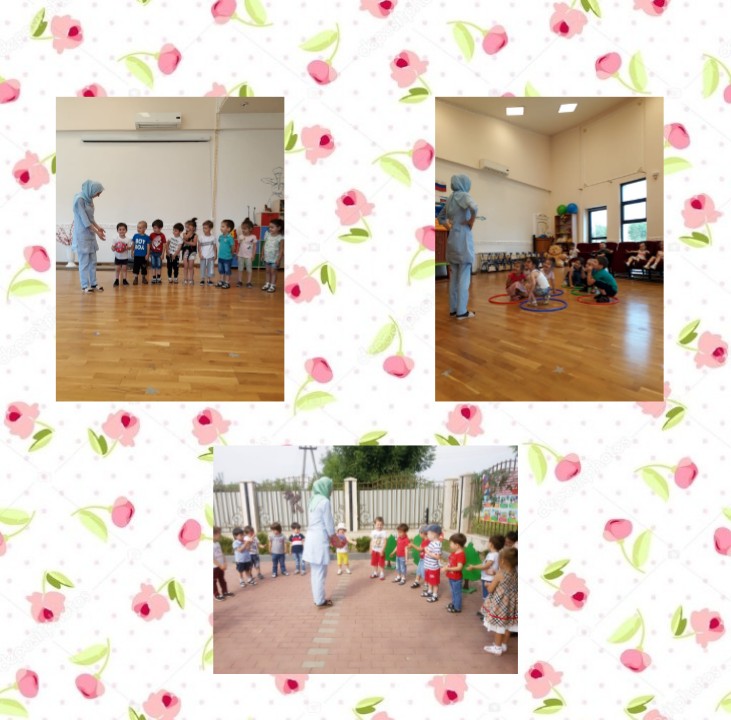 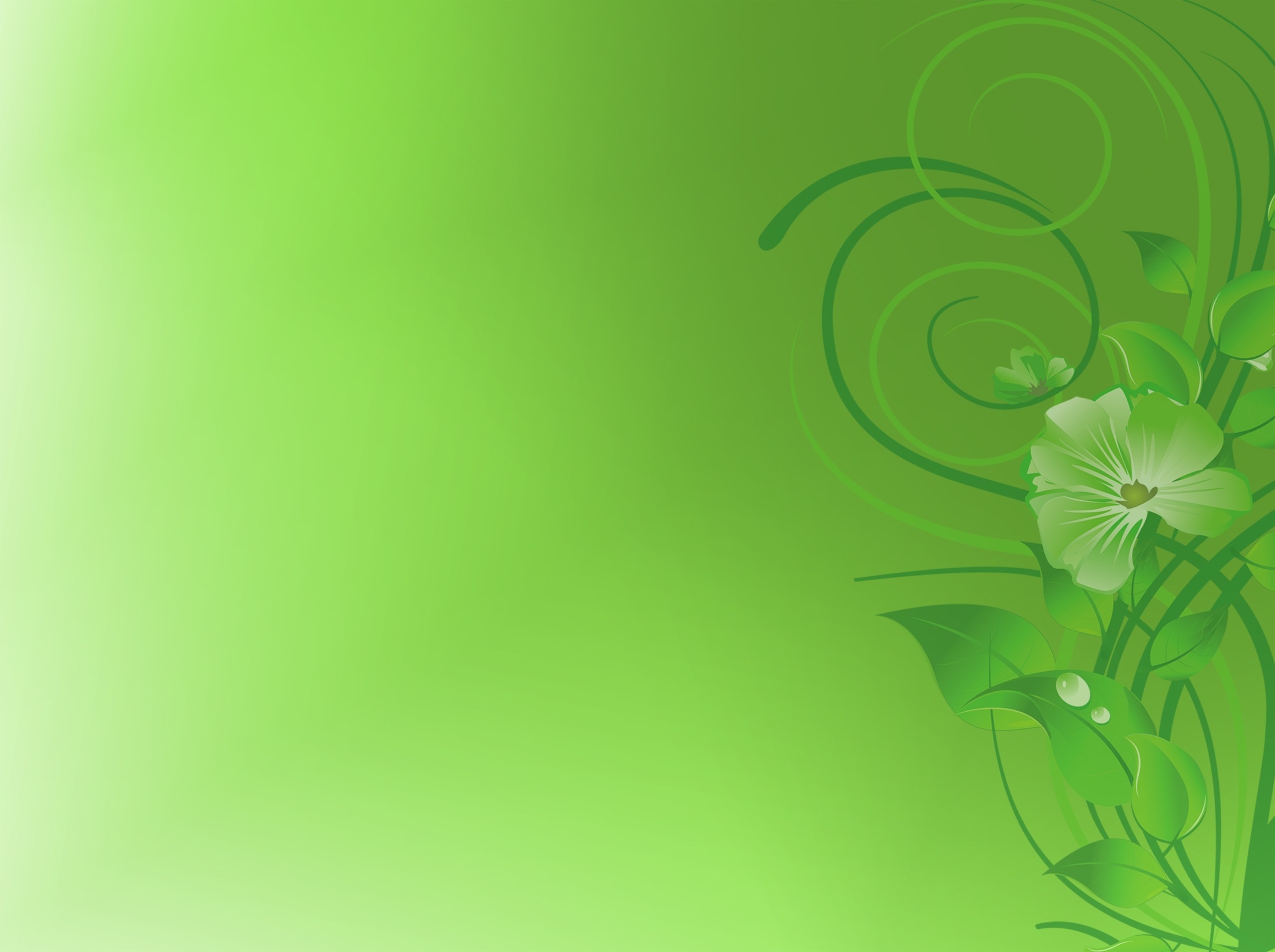 Участвую в конкурсах
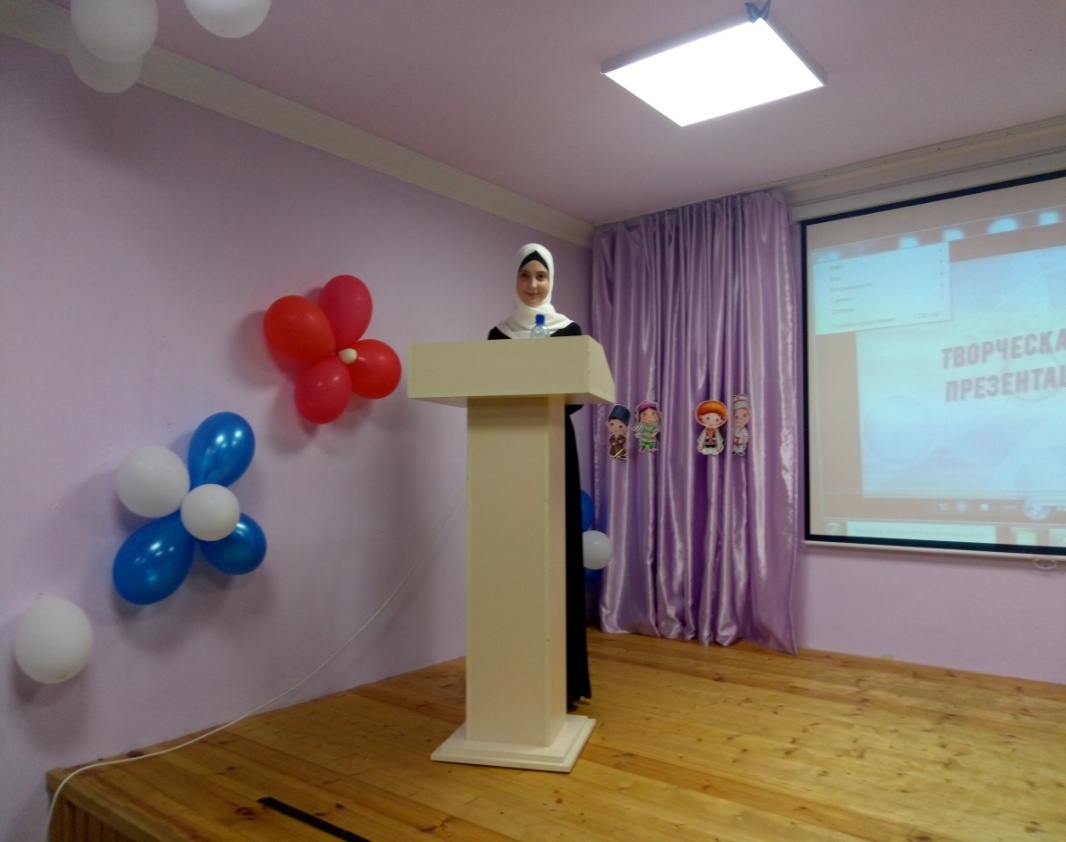 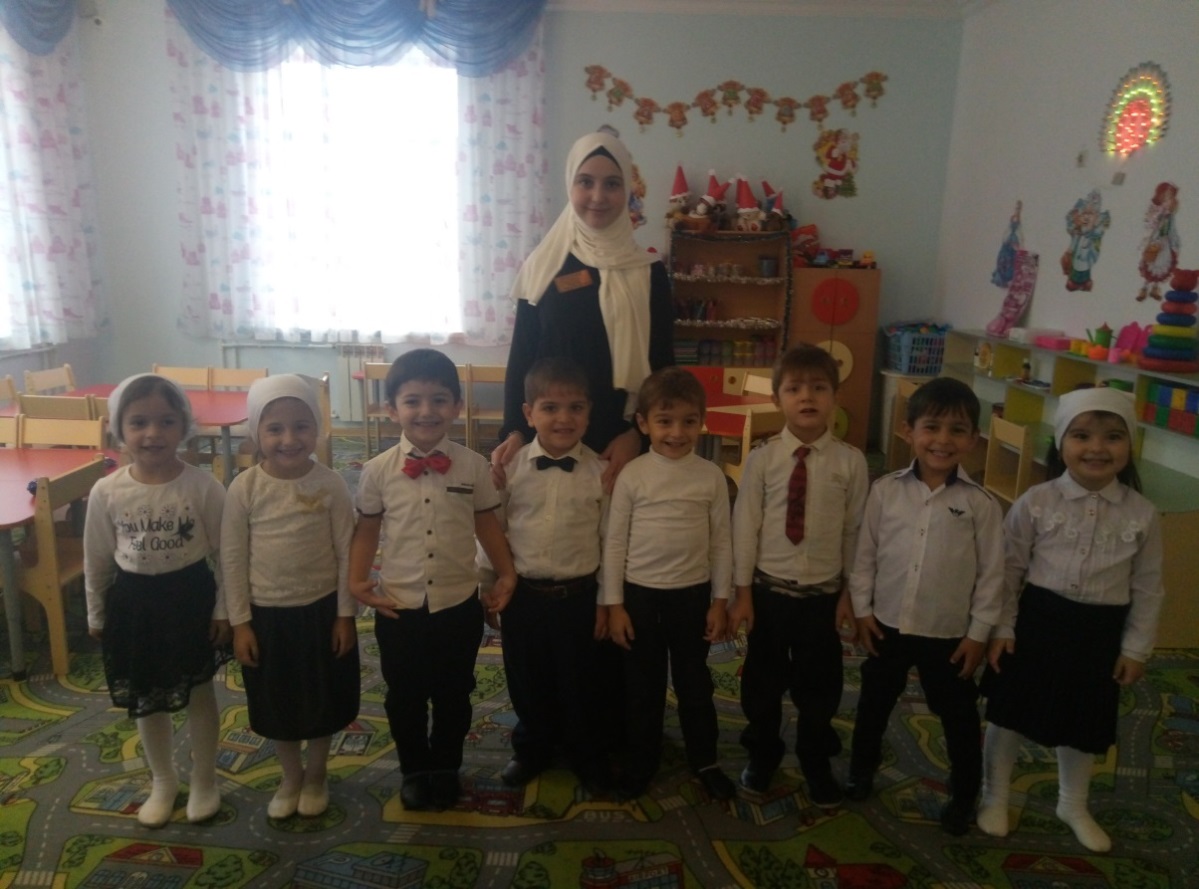 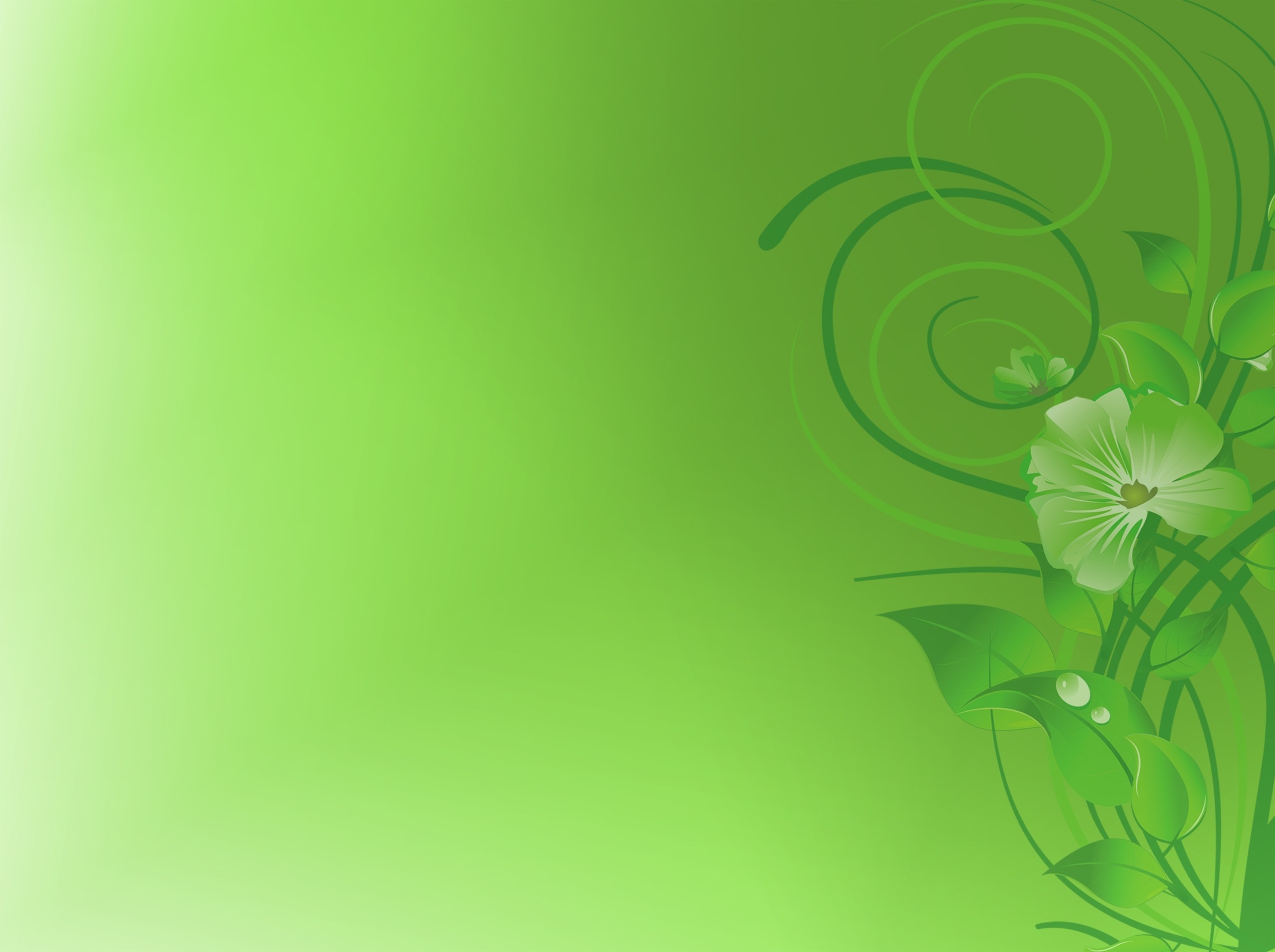 Работаю с родителями
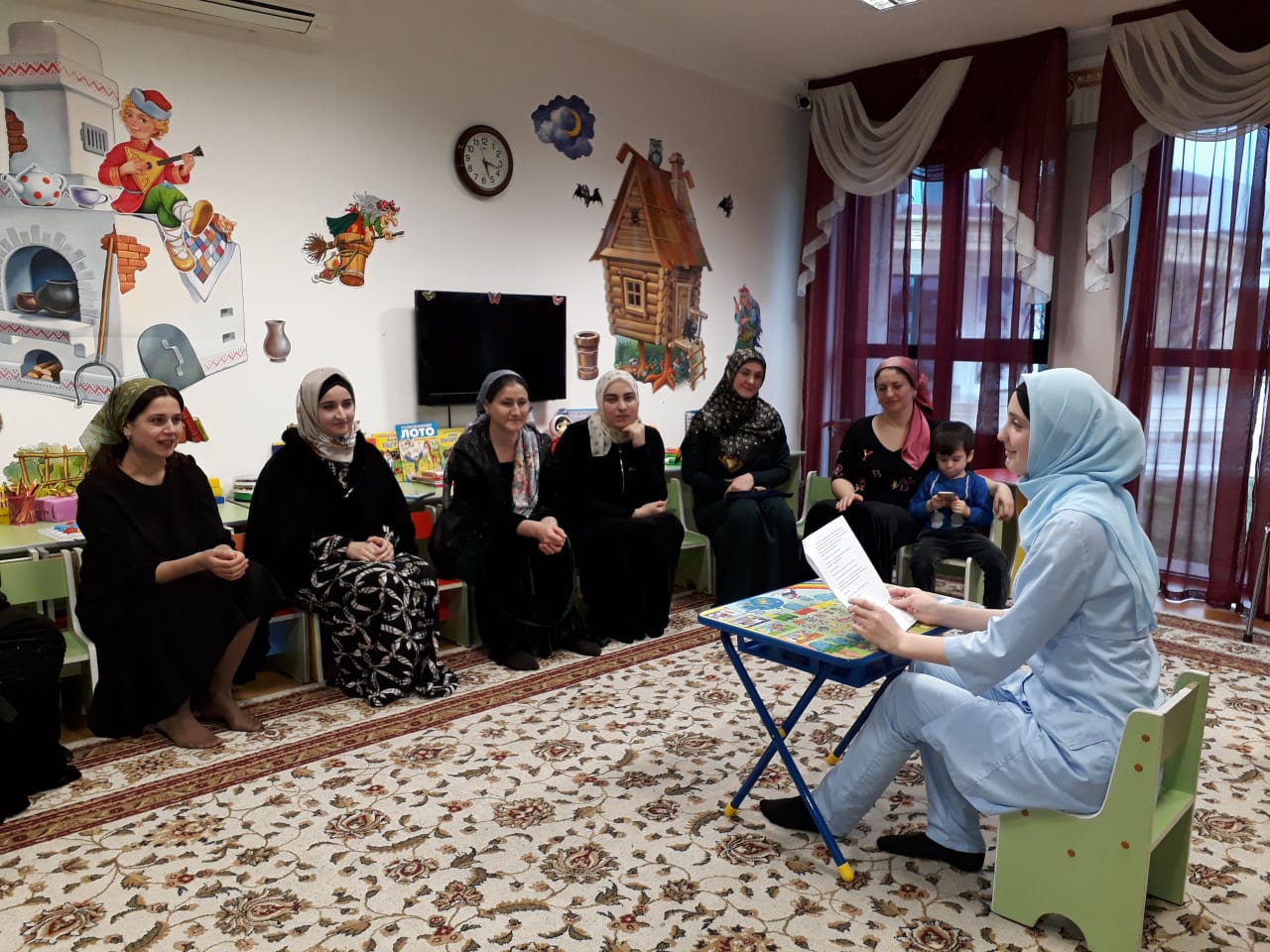 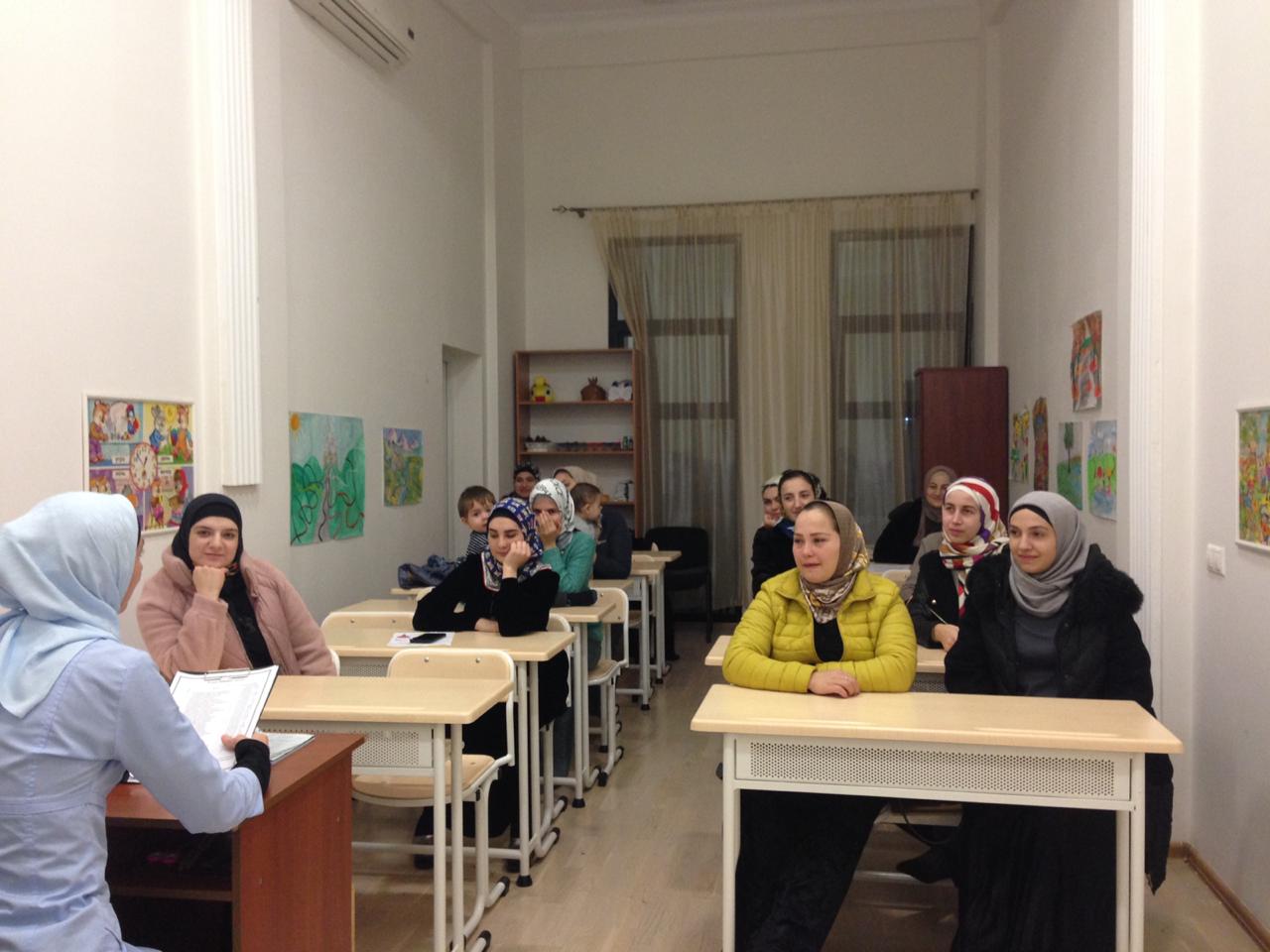 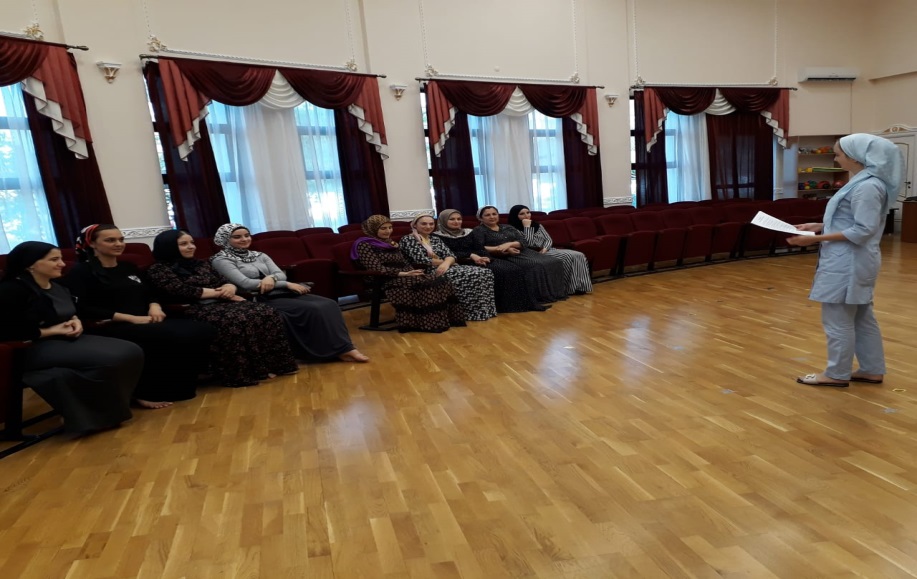 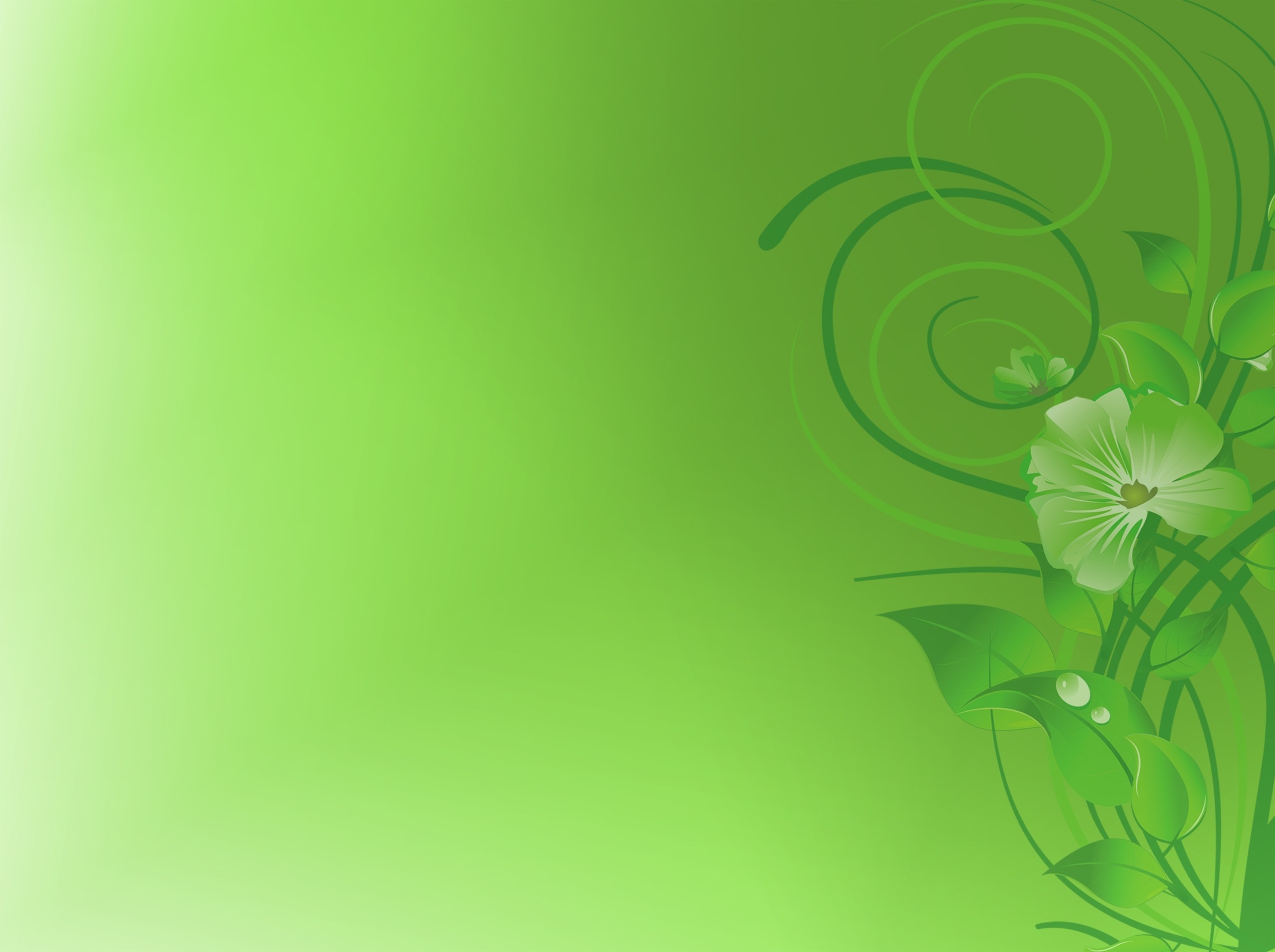 Работаю с родителями
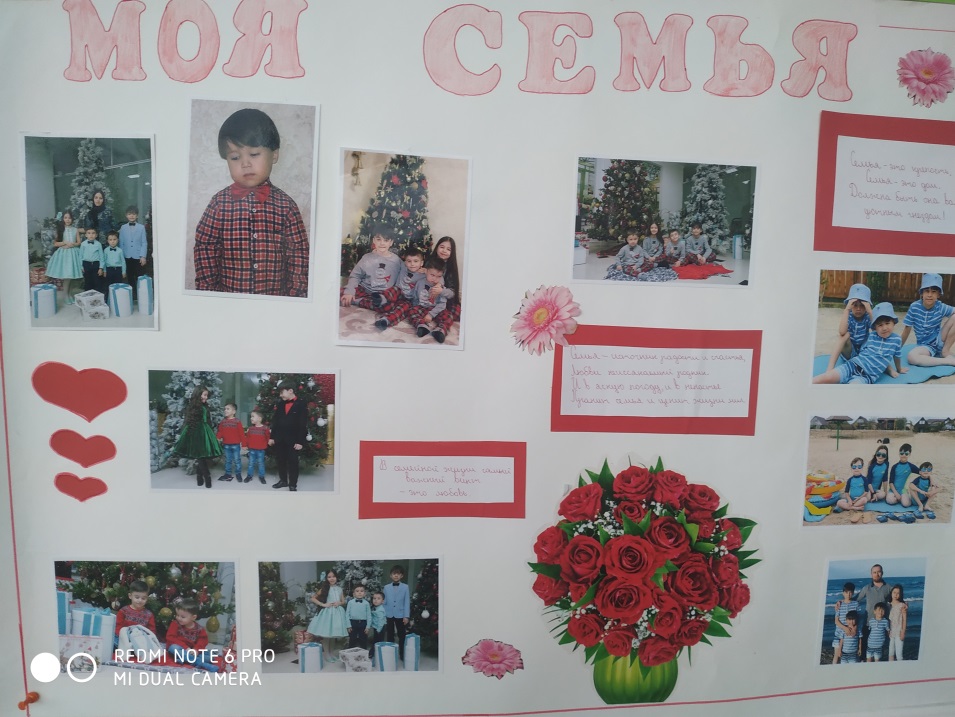 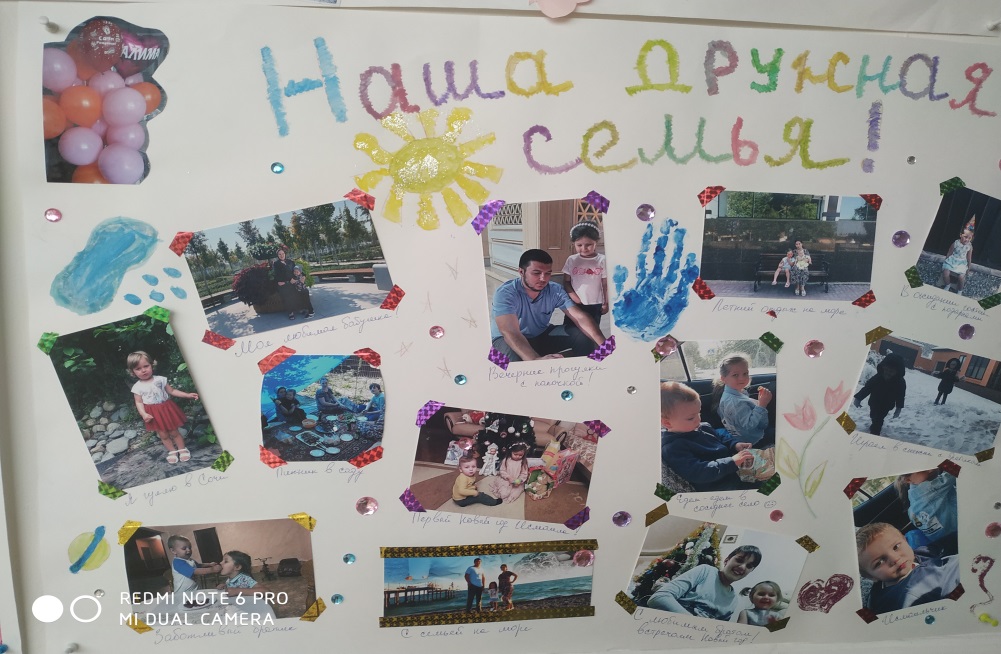 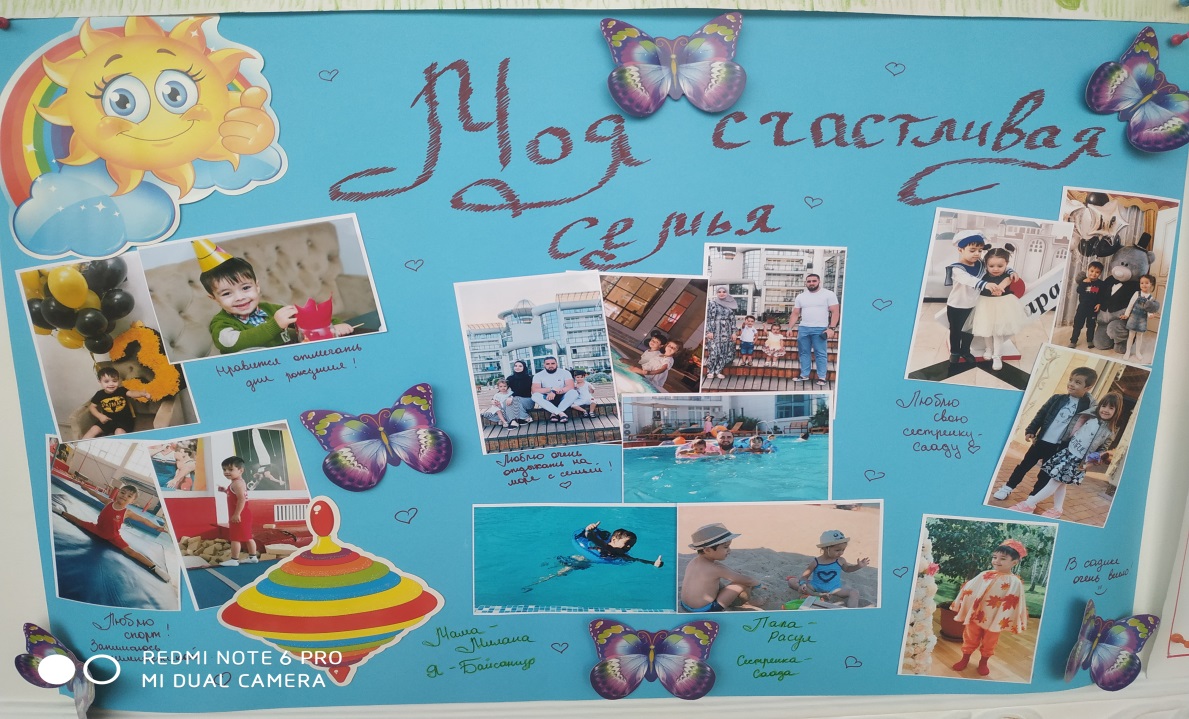 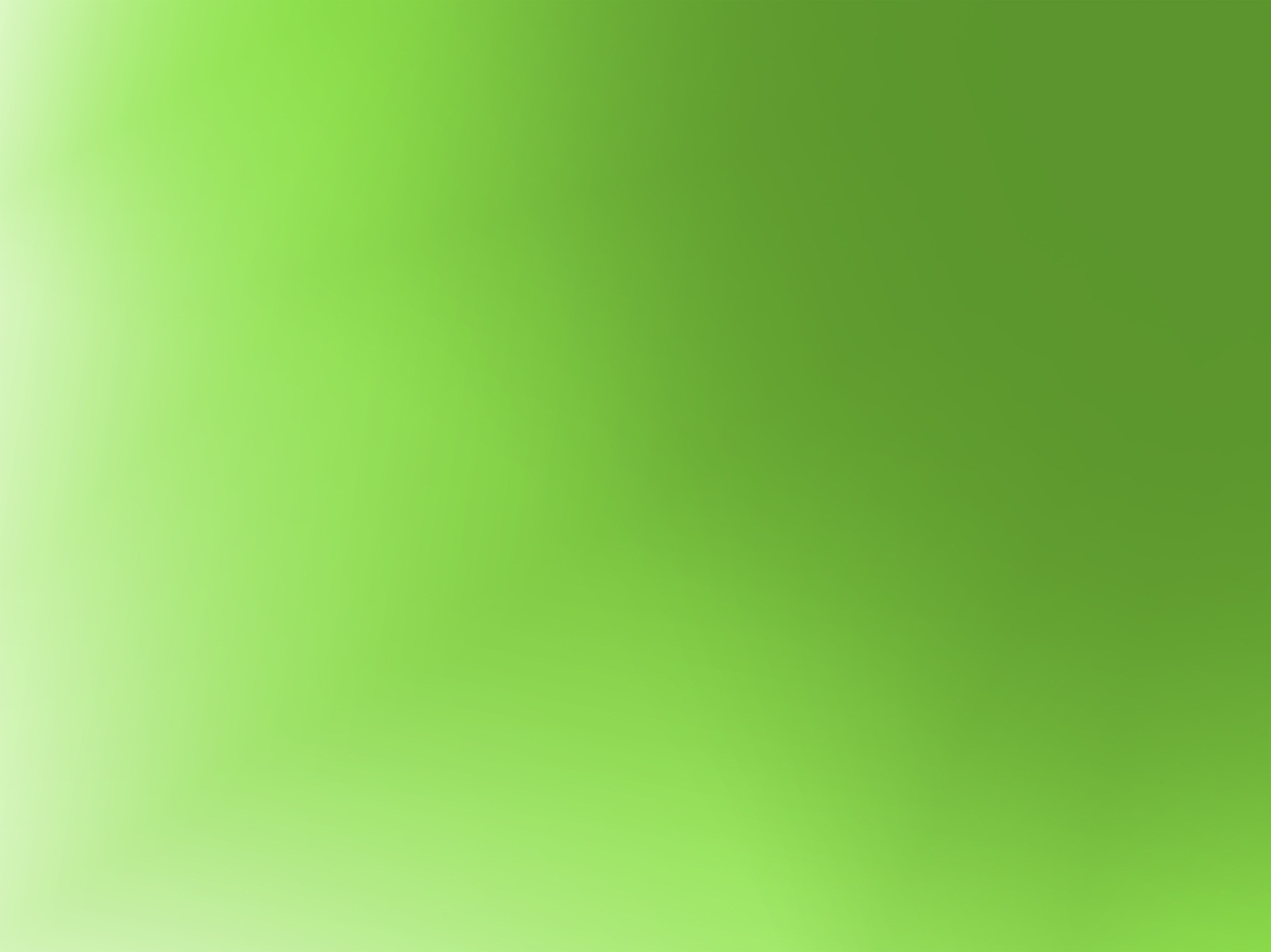 Учусь вместе с коллегами
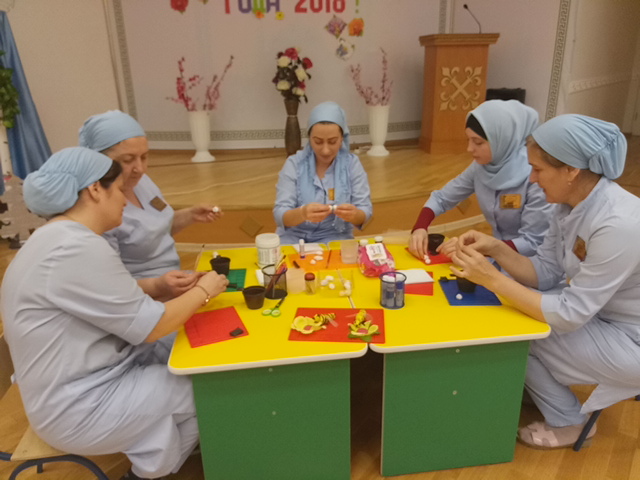 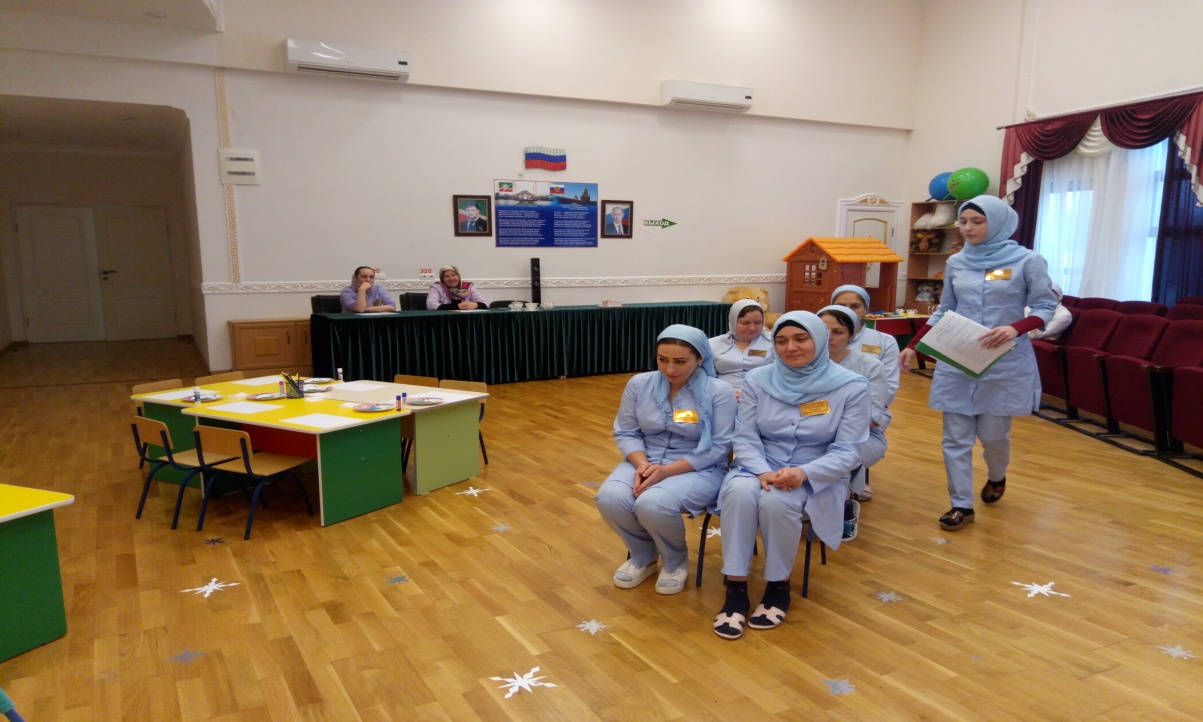 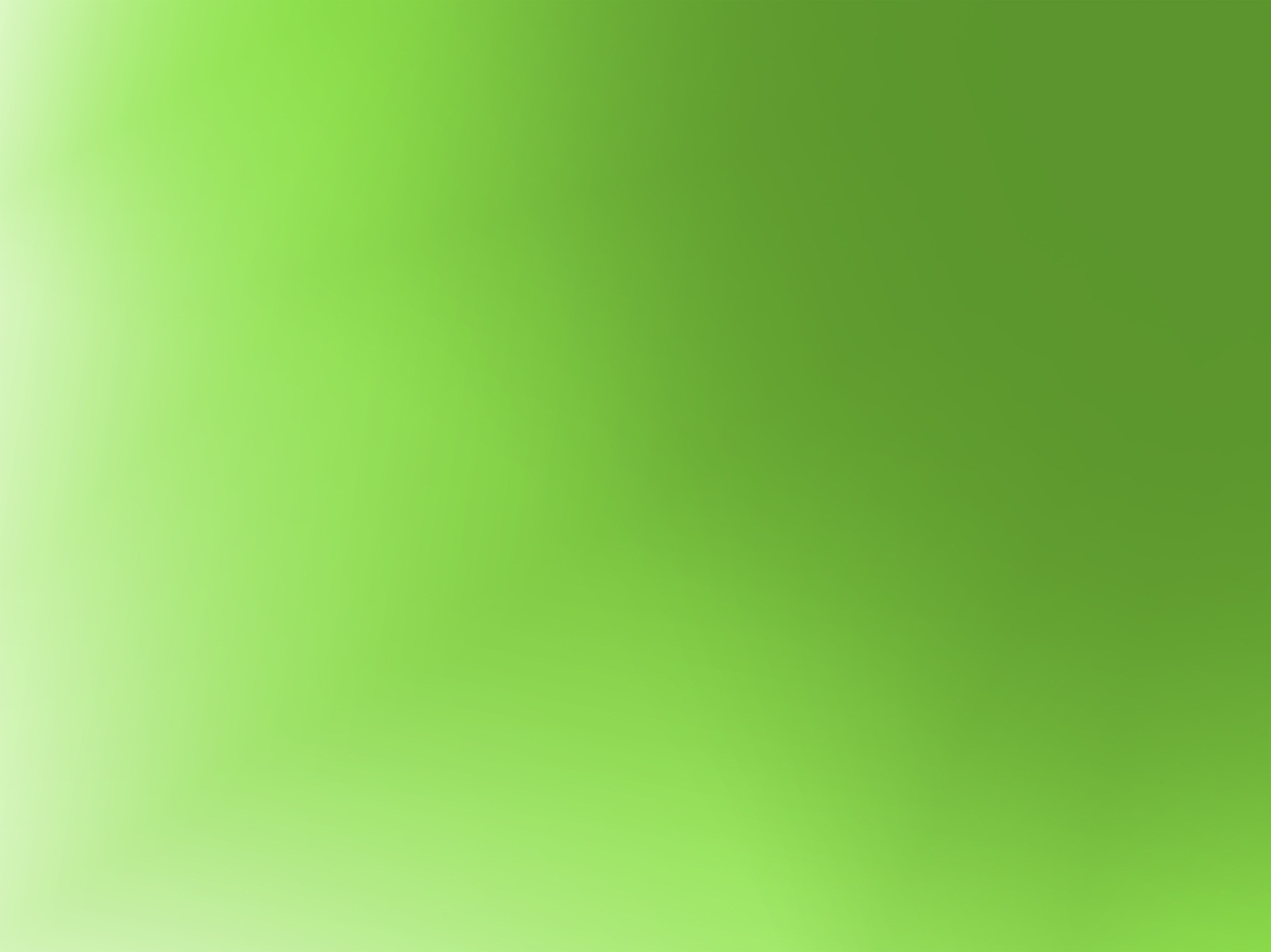 Учусь вместе с коллегами
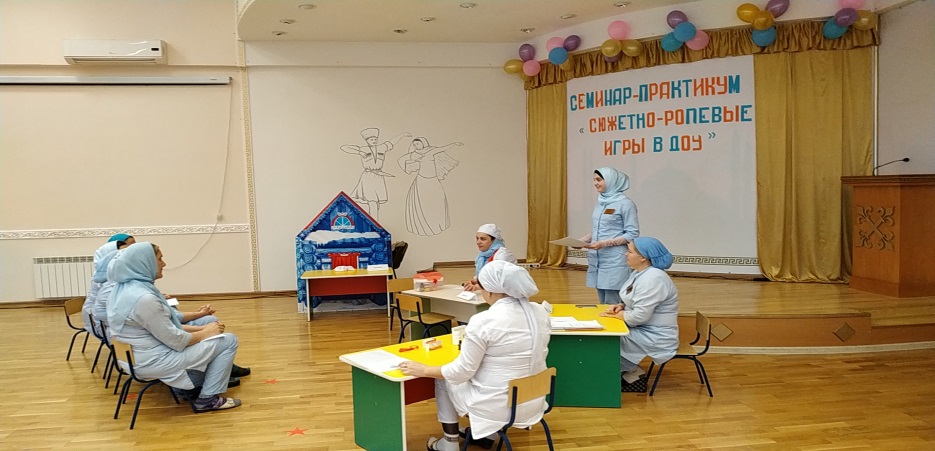 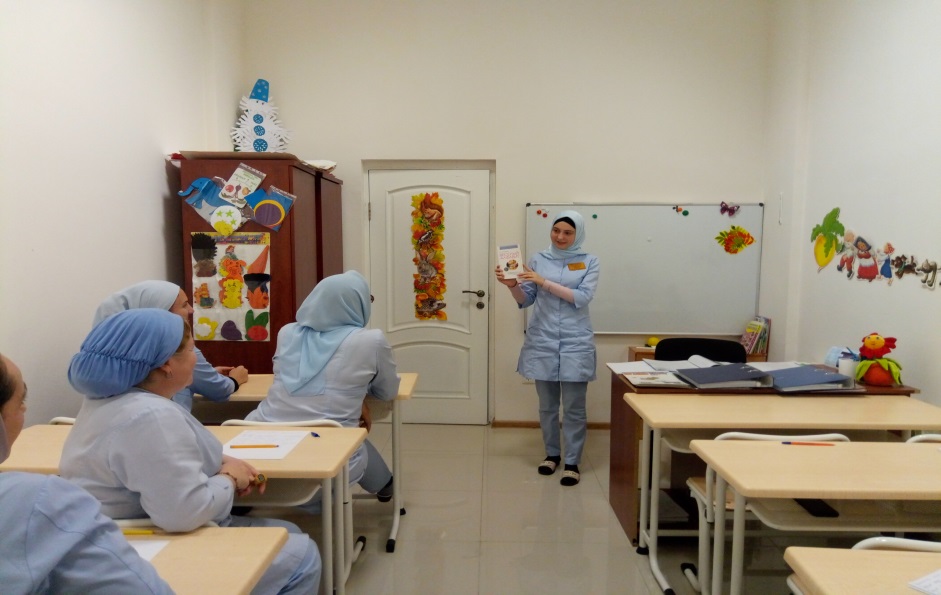 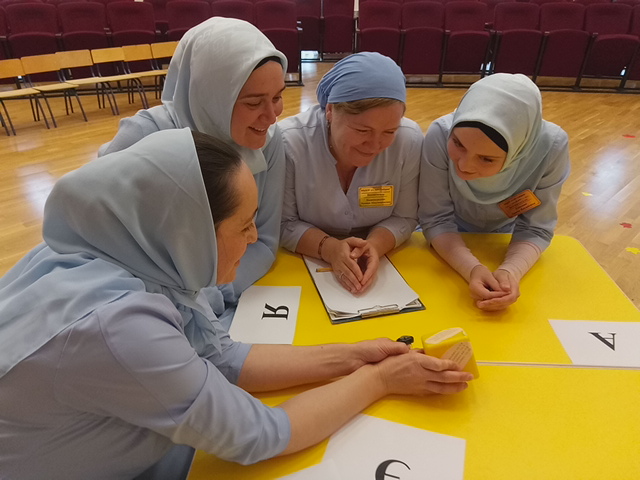 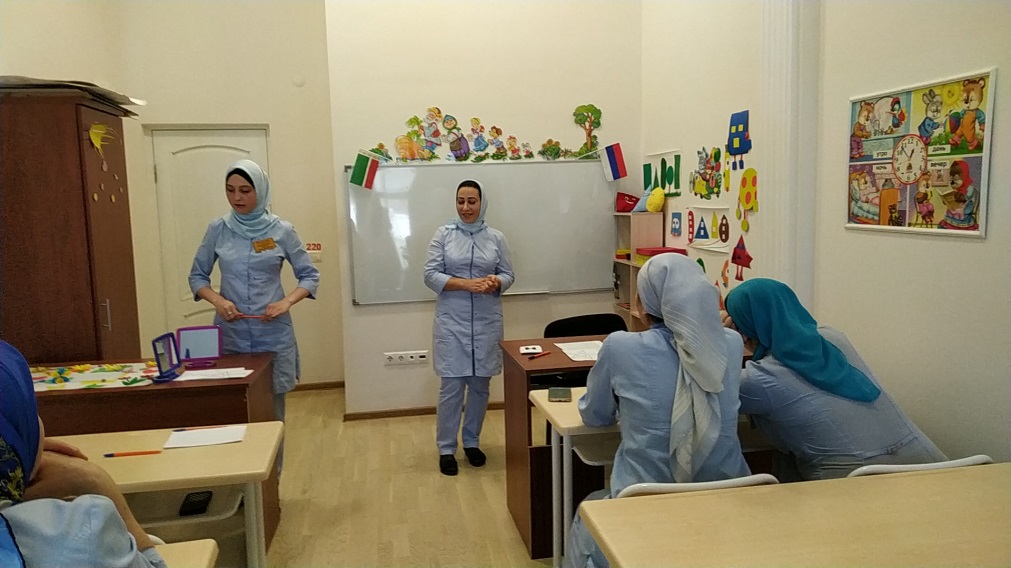 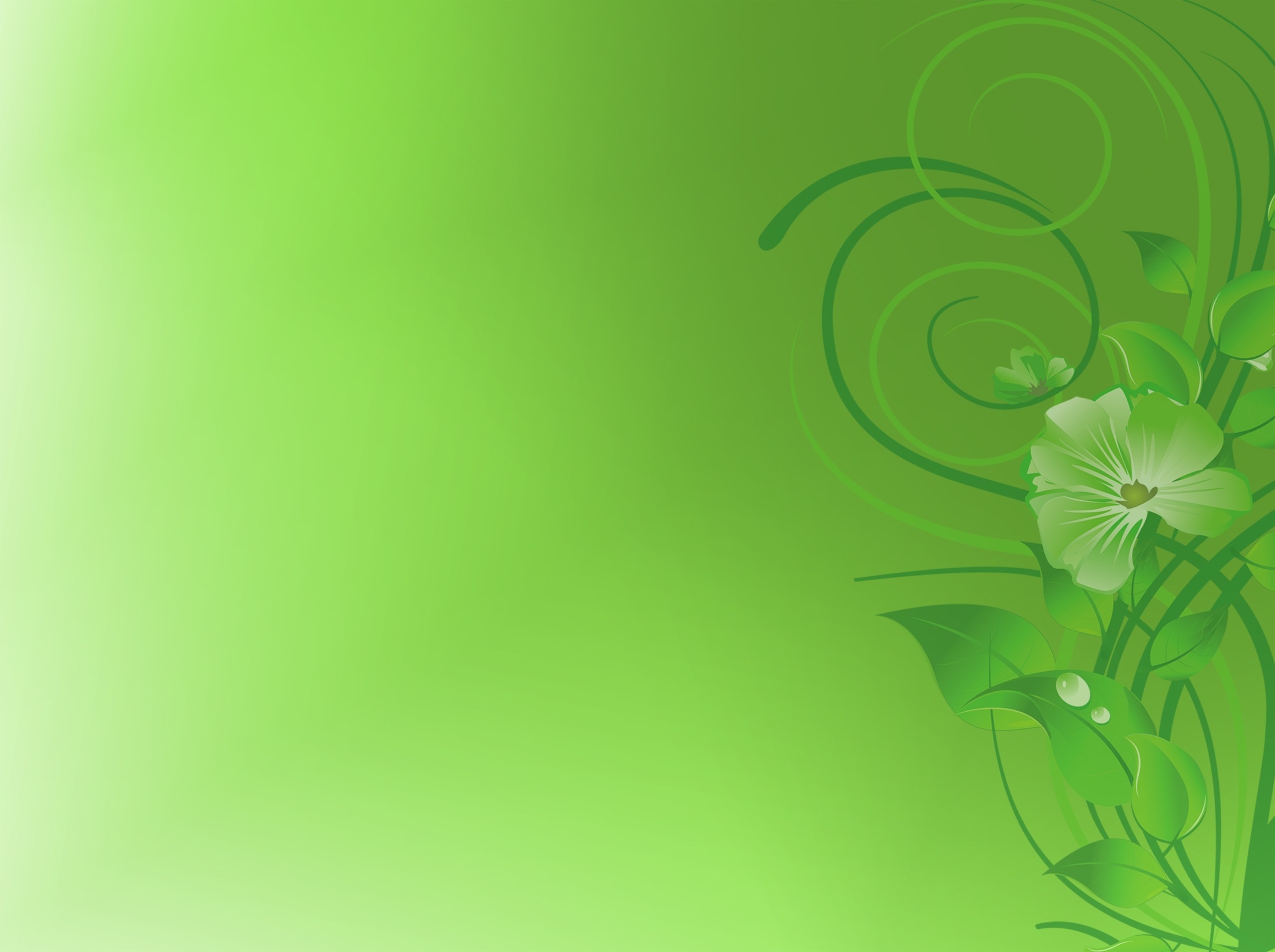 Воспитываю своих подопечных
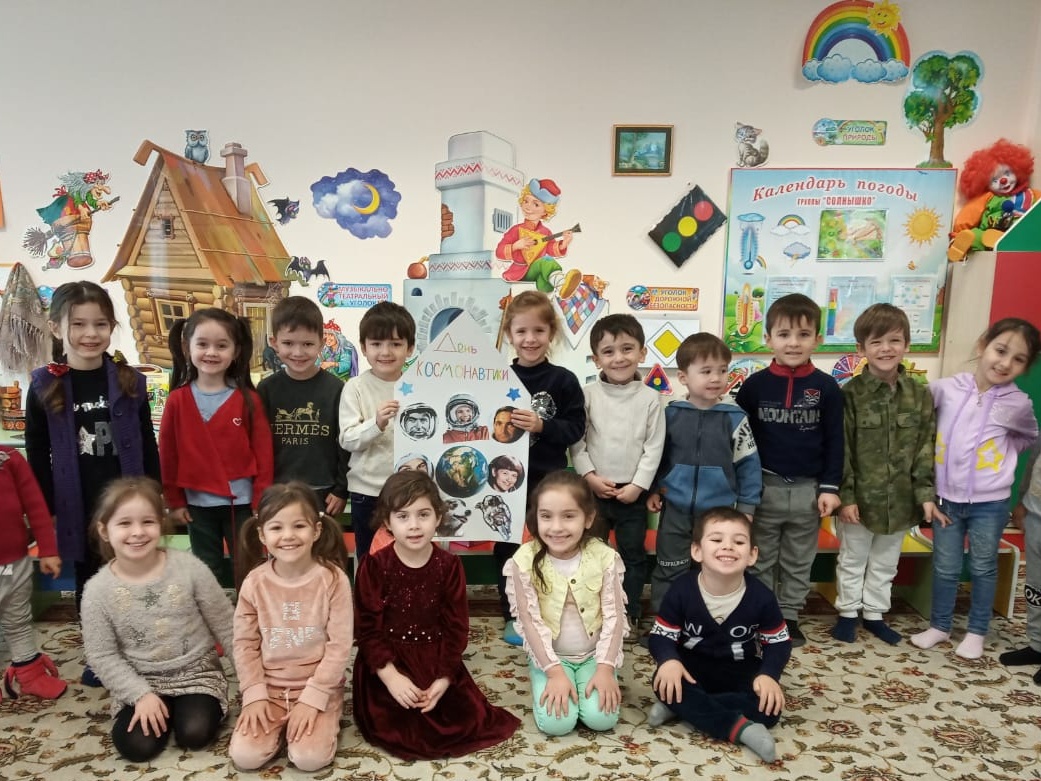 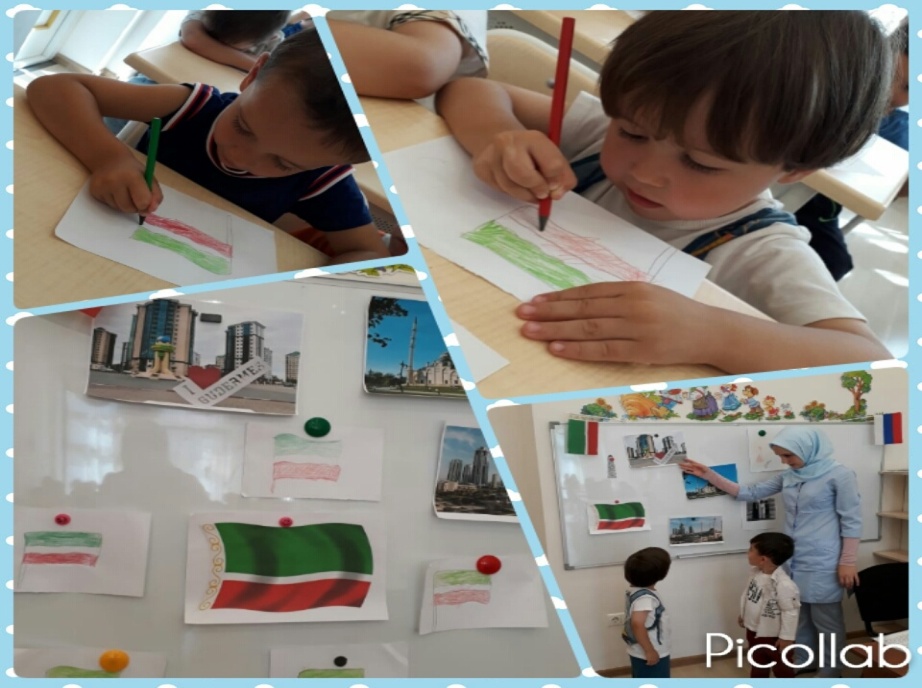 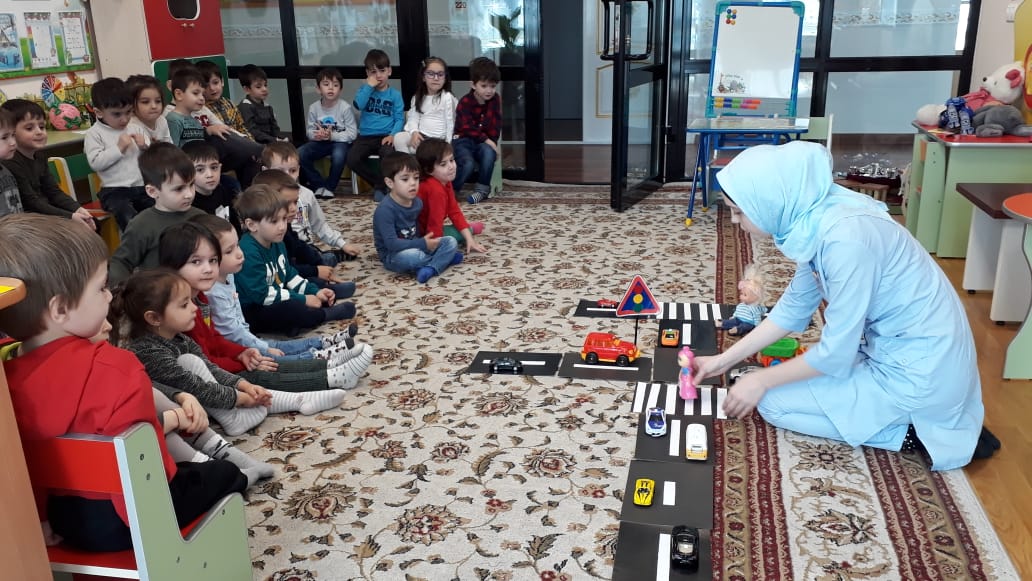 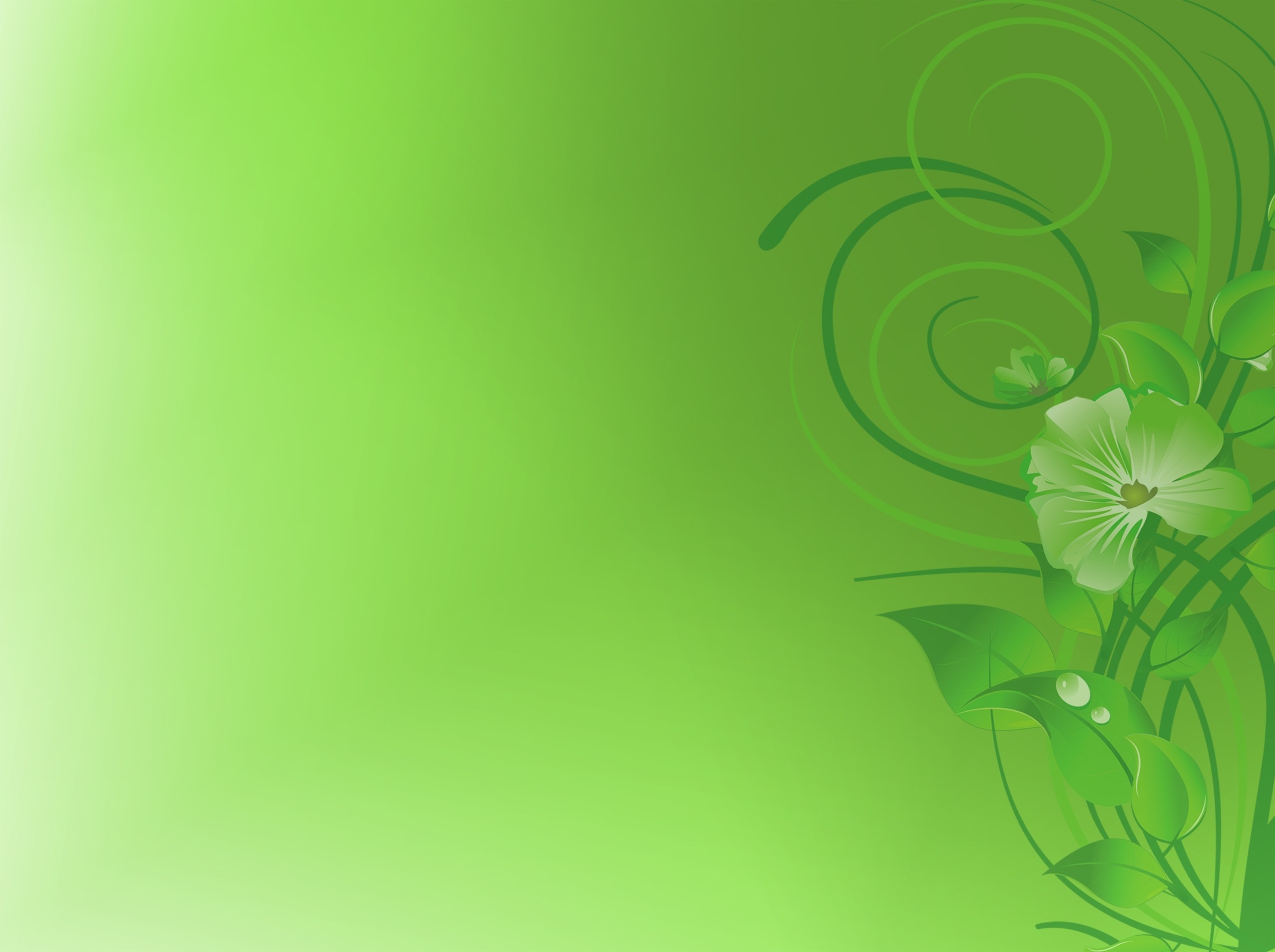 Учимся играя
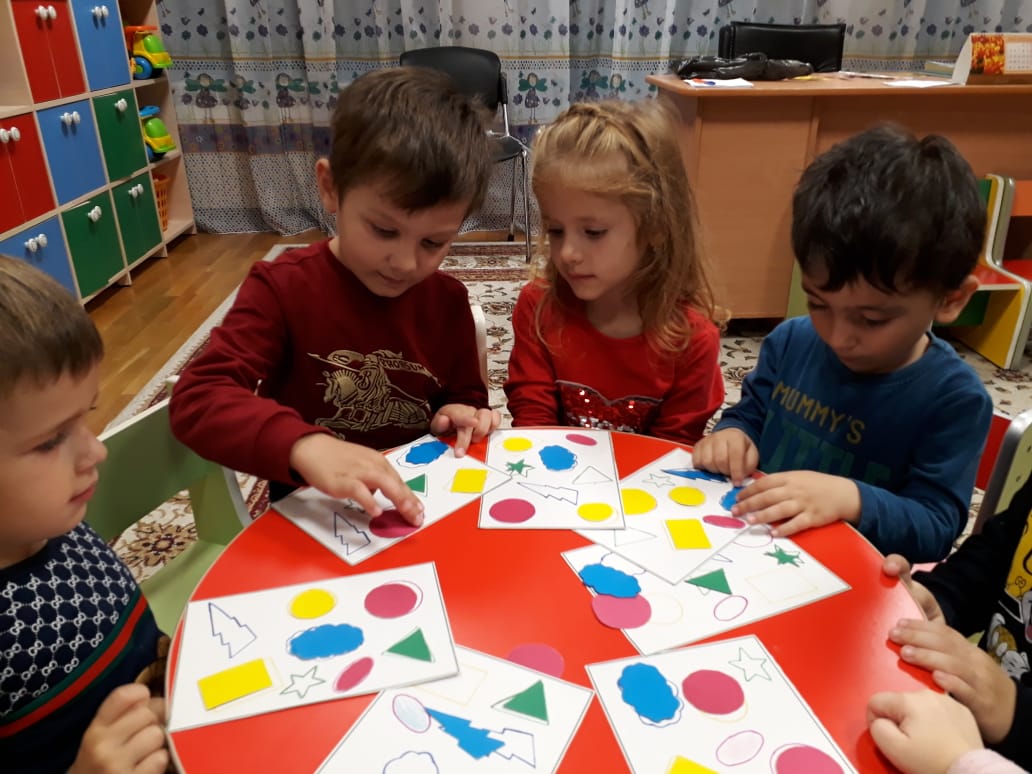 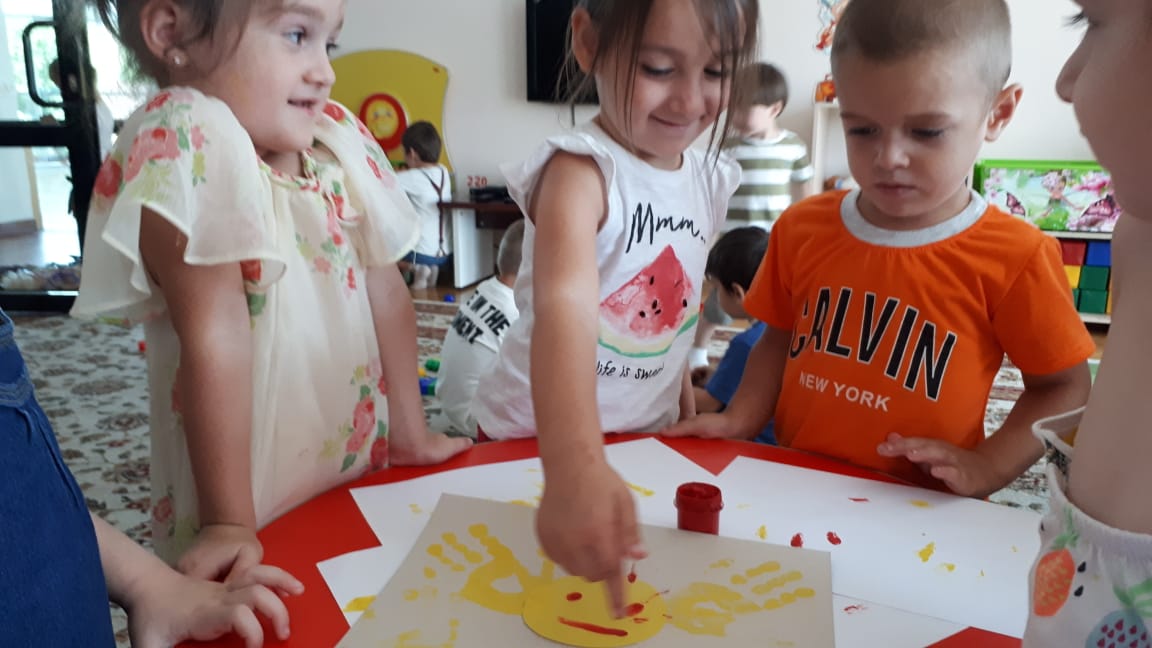 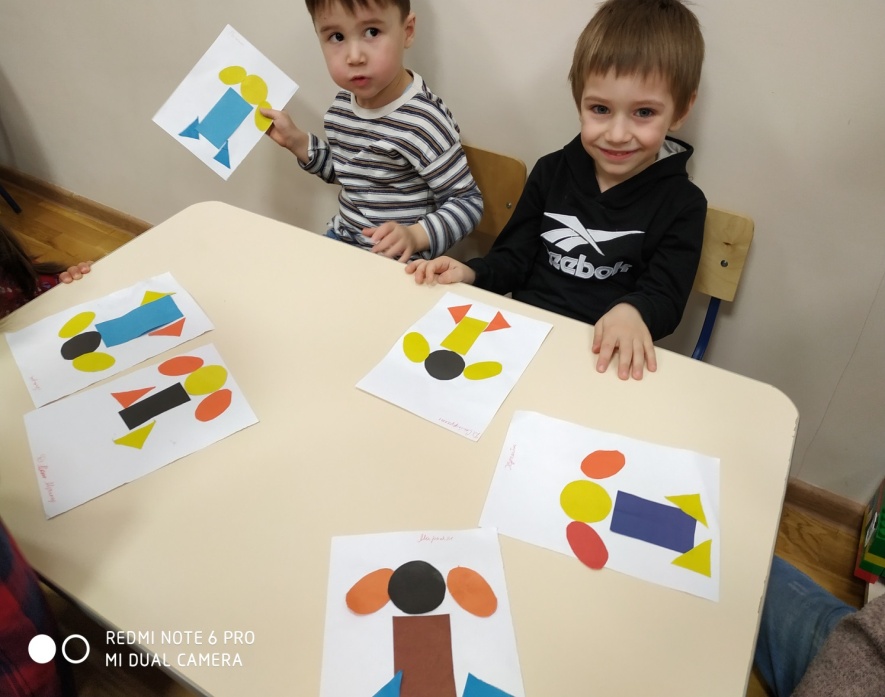 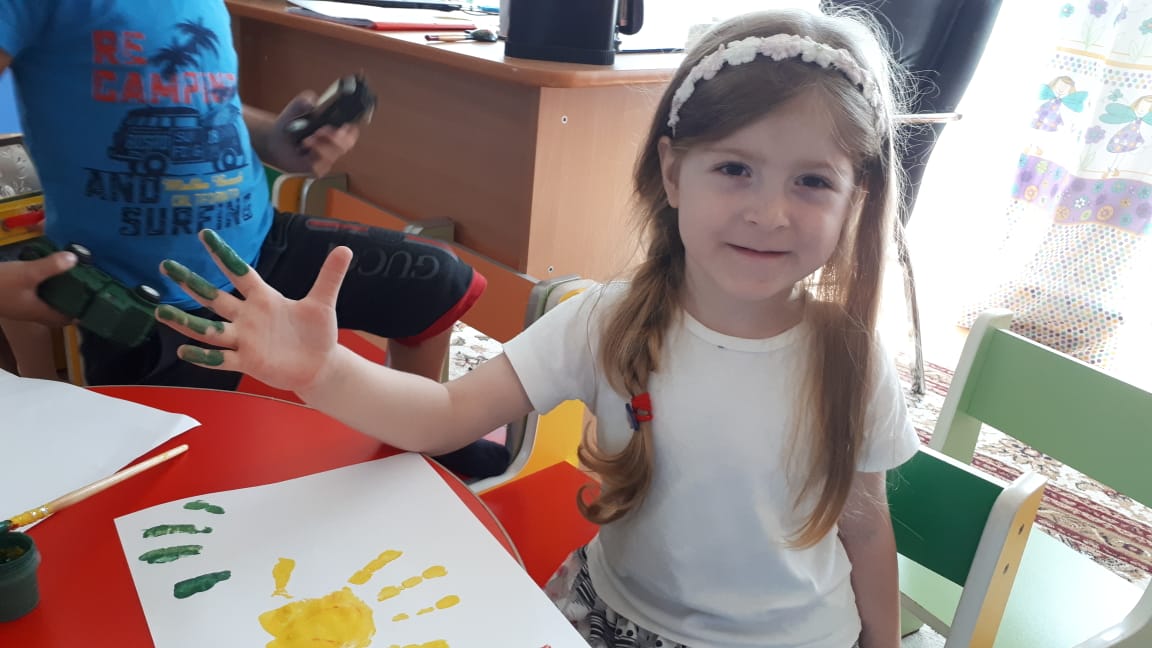 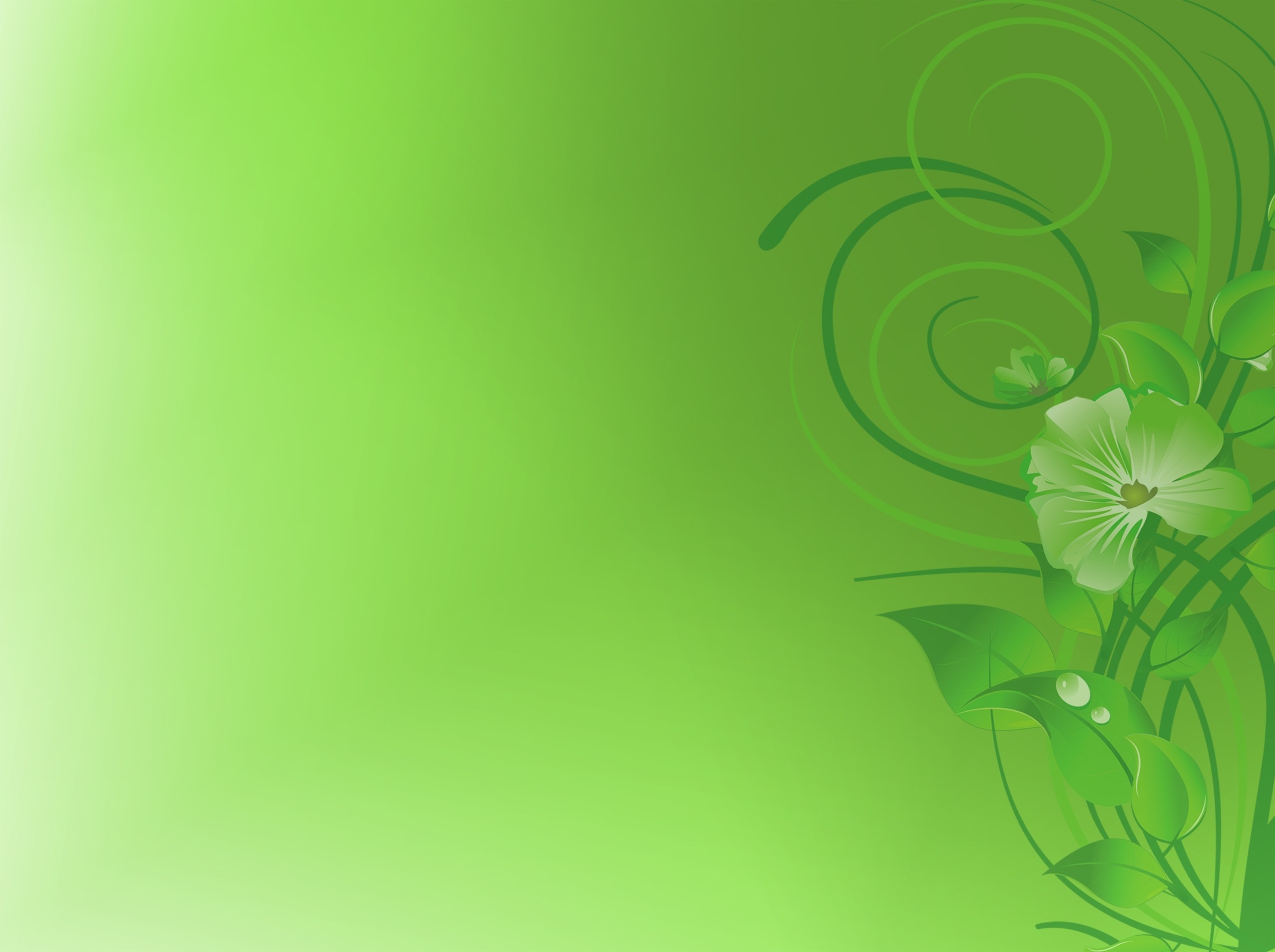 Вместе с солнышком встаём,
Вместе с солнышком растём,
Вместе с солнышком играем,
Вместе с солнышком поём,
В нашей группе «Солнышко» 
Дружно мы живём!
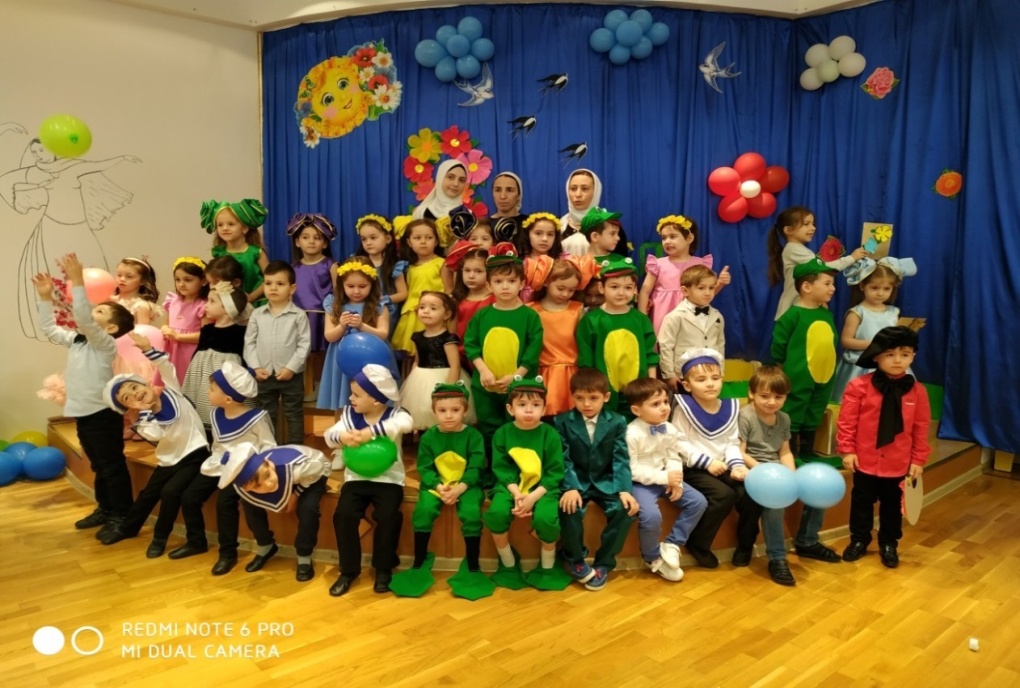 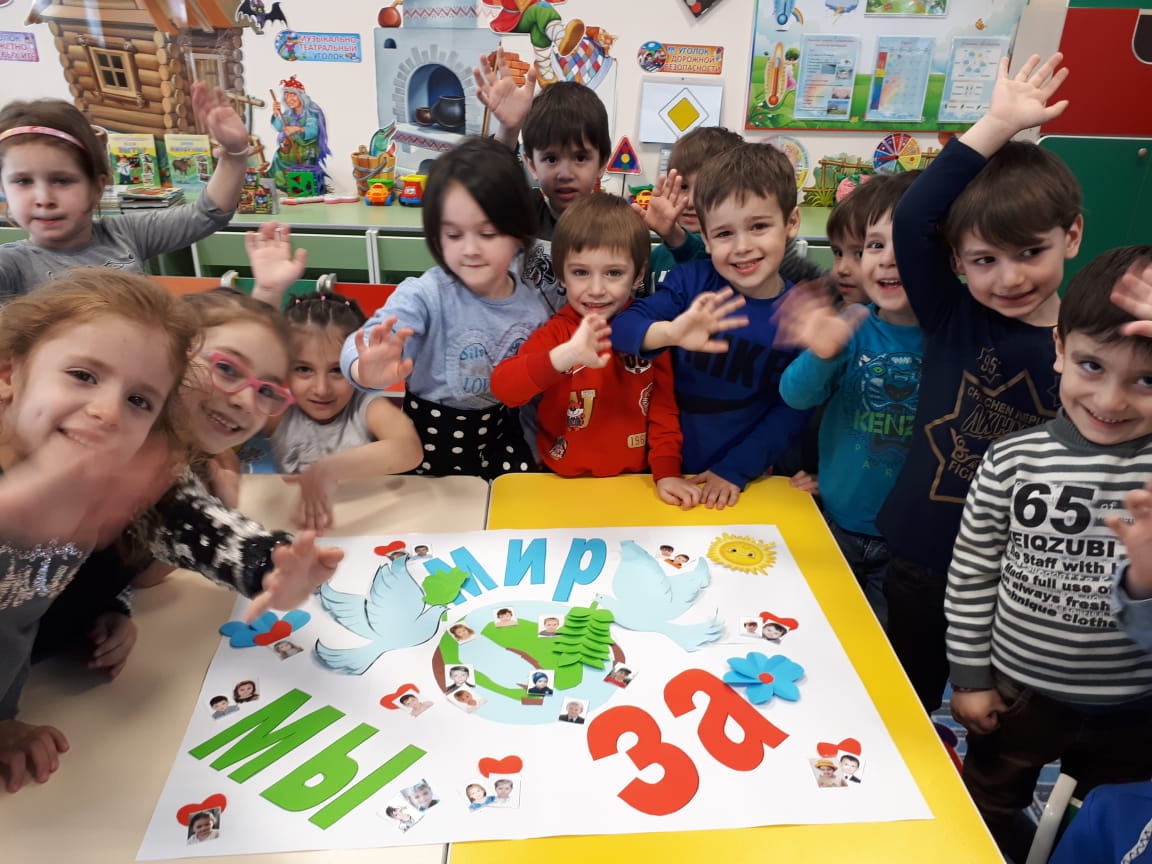 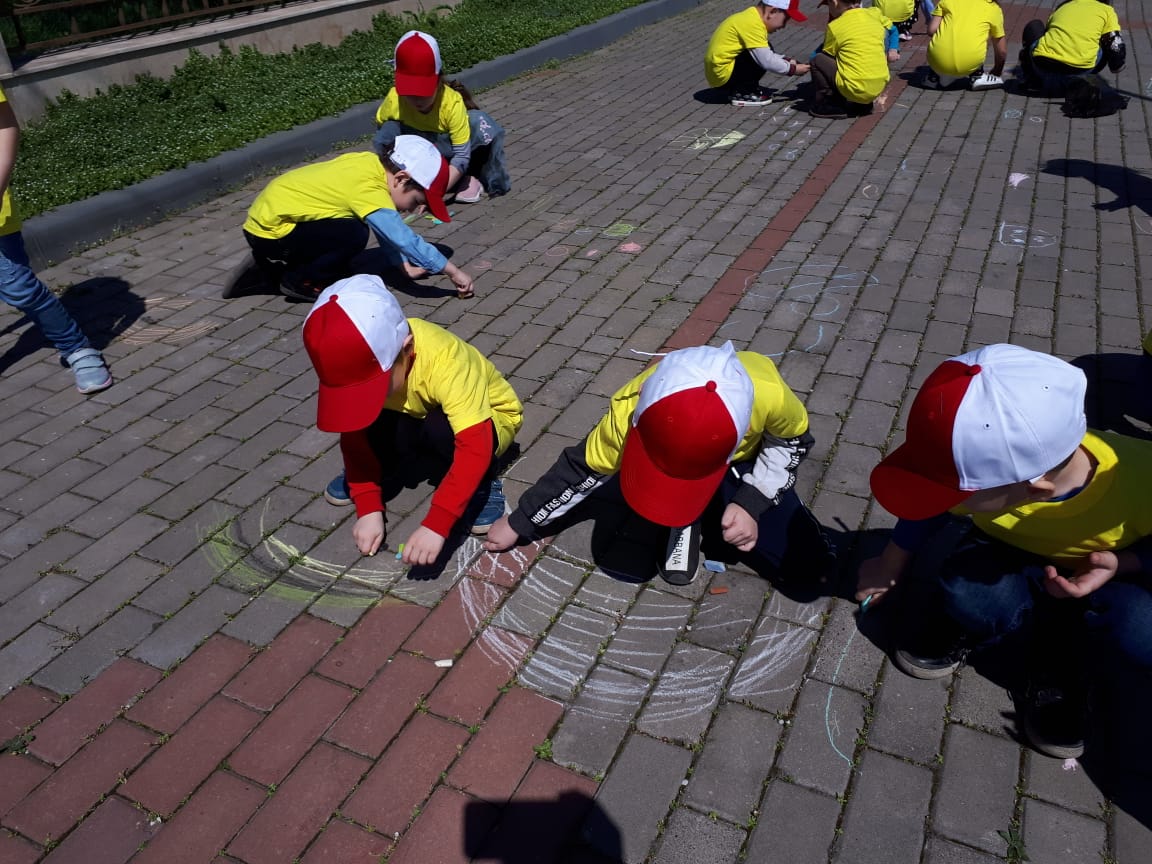 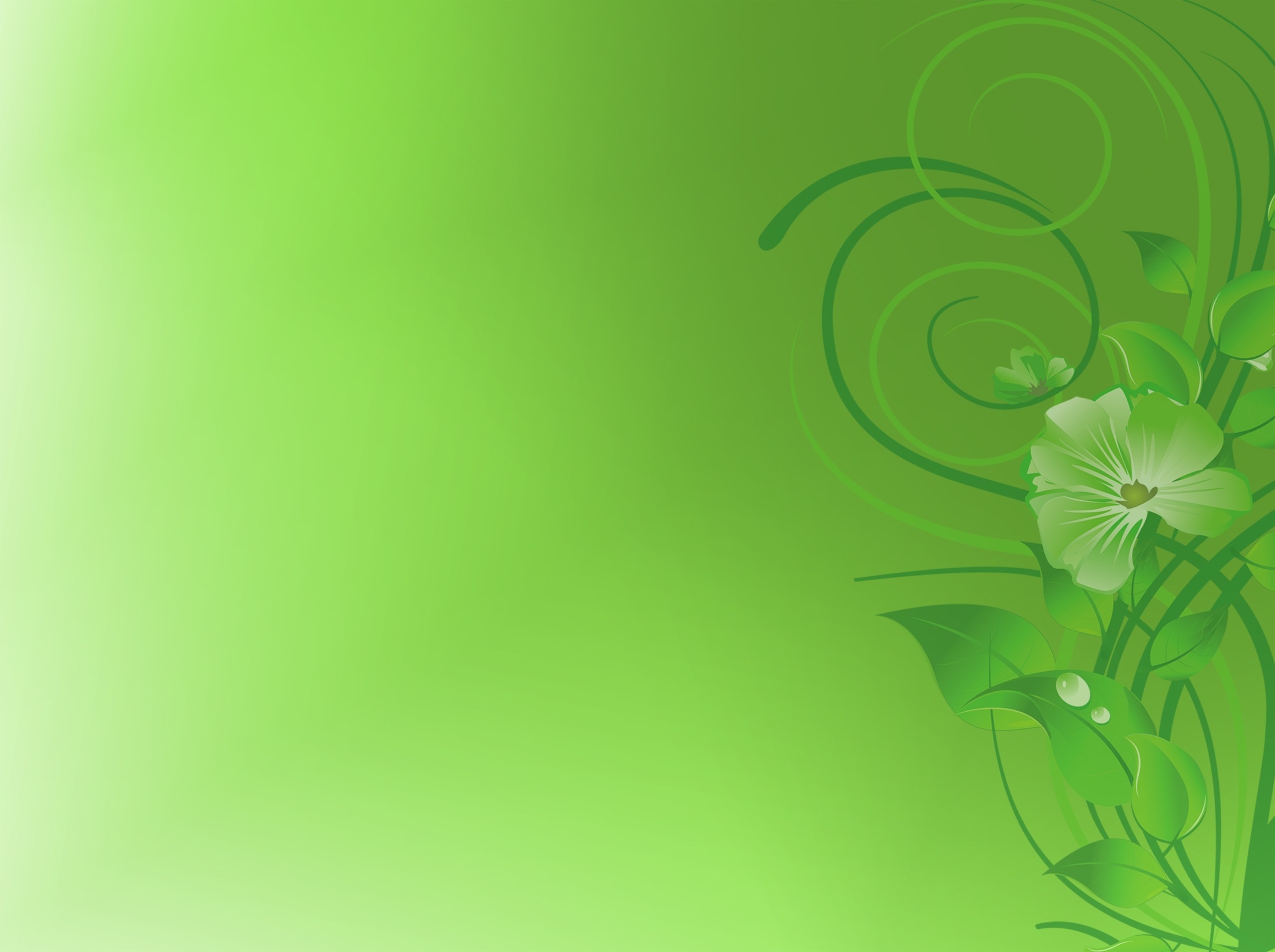 СПАСИБО ЗА ВНИМАНИЕ!
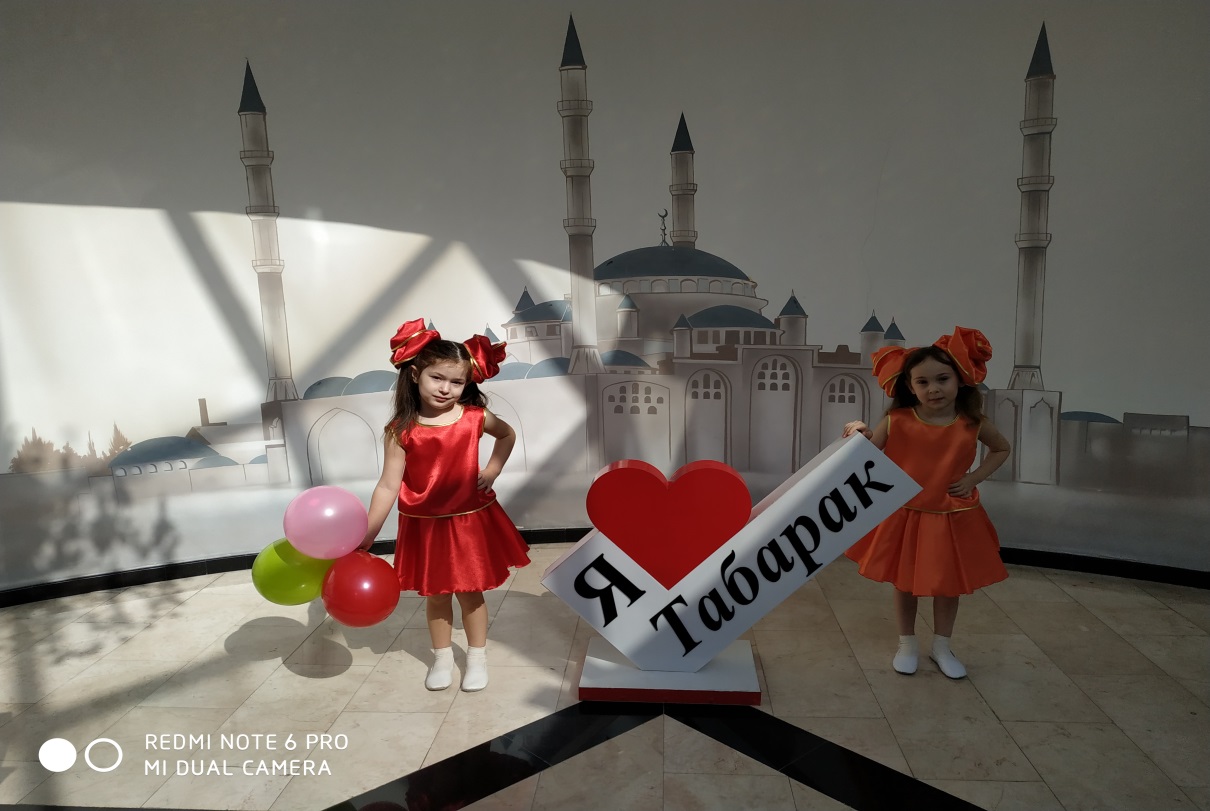